The Diagram and an Emerging Aesthetic
Peter Eisenman, Lebbeus Woods, Thom Mayne, Coop Himmelb(l)au
Contemporary Architecture Theory
Eugene Han
Fall 2020, 11:15 – 12:30 pm
Online Instruction
[Speaker Notes: 1. This section will look at one architect in particular, Peter Eisenman
2. Followed by contemporaries of the last couple decades of the 20th century, many still practicing today]
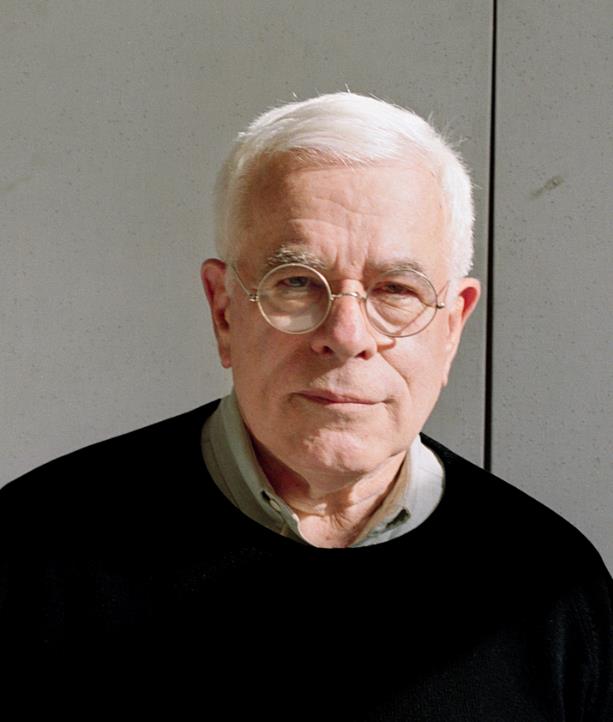 Peter Eisenman
American; 1932 -
2
[Speaker Notes: Important to discuss his work, because of its own merit, but also because of its direct influence to the thinking of many current architects and theorists.
American architect –alive and practicing today, at age of 88]
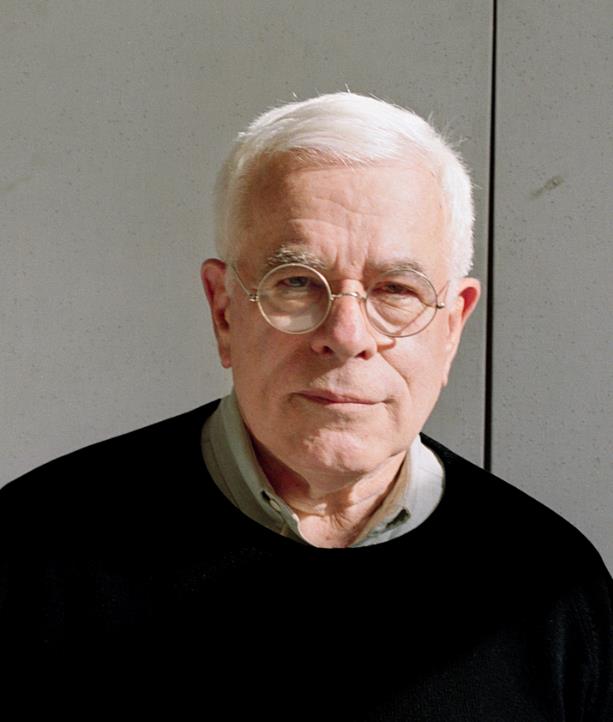 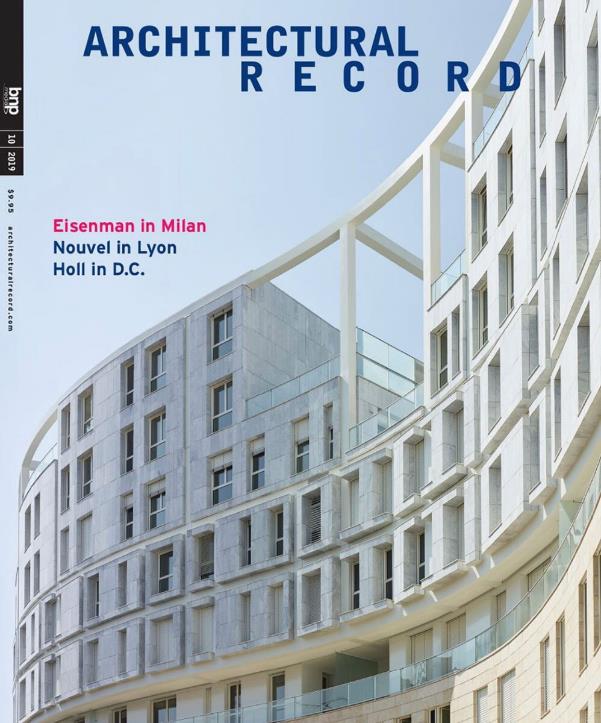 3
[Speaker Notes: Still building, his housing block in Milan was featured on recent cover of Architectural Record
But no question that the height of his fame was probably from the mid-80s until the early 2000s.
A major character in contemporary architecture.
Heavily engages practice with theory and history – not just one.]
“Architecture is traditionally concerned with external phenomena: politics, social conditions, cultural values, and the like. Rarely has it theoretically examined its own discourse, its interiority. My work on the diagram is one such examination. It concerns the possibility that architecture can manifest itself, manifest its own interiority in a realized building.”
“Diagrams of Anteriority”
4
[Speaker Notes: This quote sums up a large part of his theory.
<<Quote…>>
Trying to look ‘within’ architecture, and not rely on other disciplines to inform what’s good or bad architecture.
Contemporaries with Rossi - autonomy]
“Cardboard is used to signify the result of the particular way of generating and transforming a series of primitive integer relationships into a more complex set of specific relationships which become the actual building.”
“Cardboard Architecture – House I and II”
5
[Speaker Notes: He characterized his process of understanding architecture as kind of like working with cardboard, like in cardboard architectural models.
In one of his most important essay, “Cardboard Architecture,” he stated <<Quote…>>
So, his way of developing architecture that wasn’t about things like politics, social conditions, cultural values, and so on (think of previous quote), was to look at architecture at a purely formal basis.
Eisenman’s approach to architecture was resolutely against gauging it along functionalist terms.
And so his focus was at the level of form generation.
In large part, he was not even concerned with the functional practicability of his buildings, as he felt that architecture should first and foremost be conceived along the value of form.
It’s a bit esoteric, but nevertheless represented a shift in architectural thought]
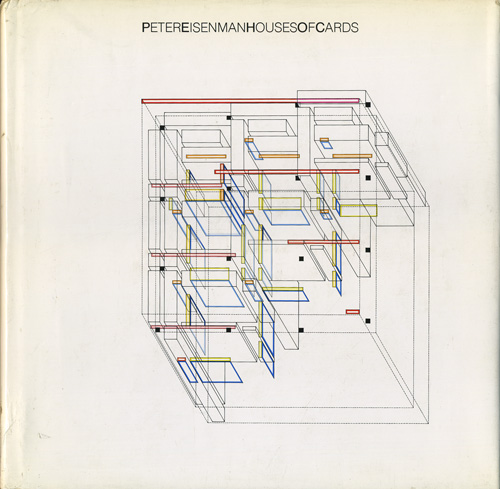 Houses of Card (1987)
6
[Speaker Notes: His first major publication was Houses of Cards, published in 1987.
At this stage, he already had a few built houses under his belt, but this book was a kind of manifesto for the way he approached form.
Notice the title “Houses of CARDS”
Like cardboard architecture
The material itself was considered in the abstract, and what gave form was not the thing itself, but the transformations the ‘cards’ represented.]
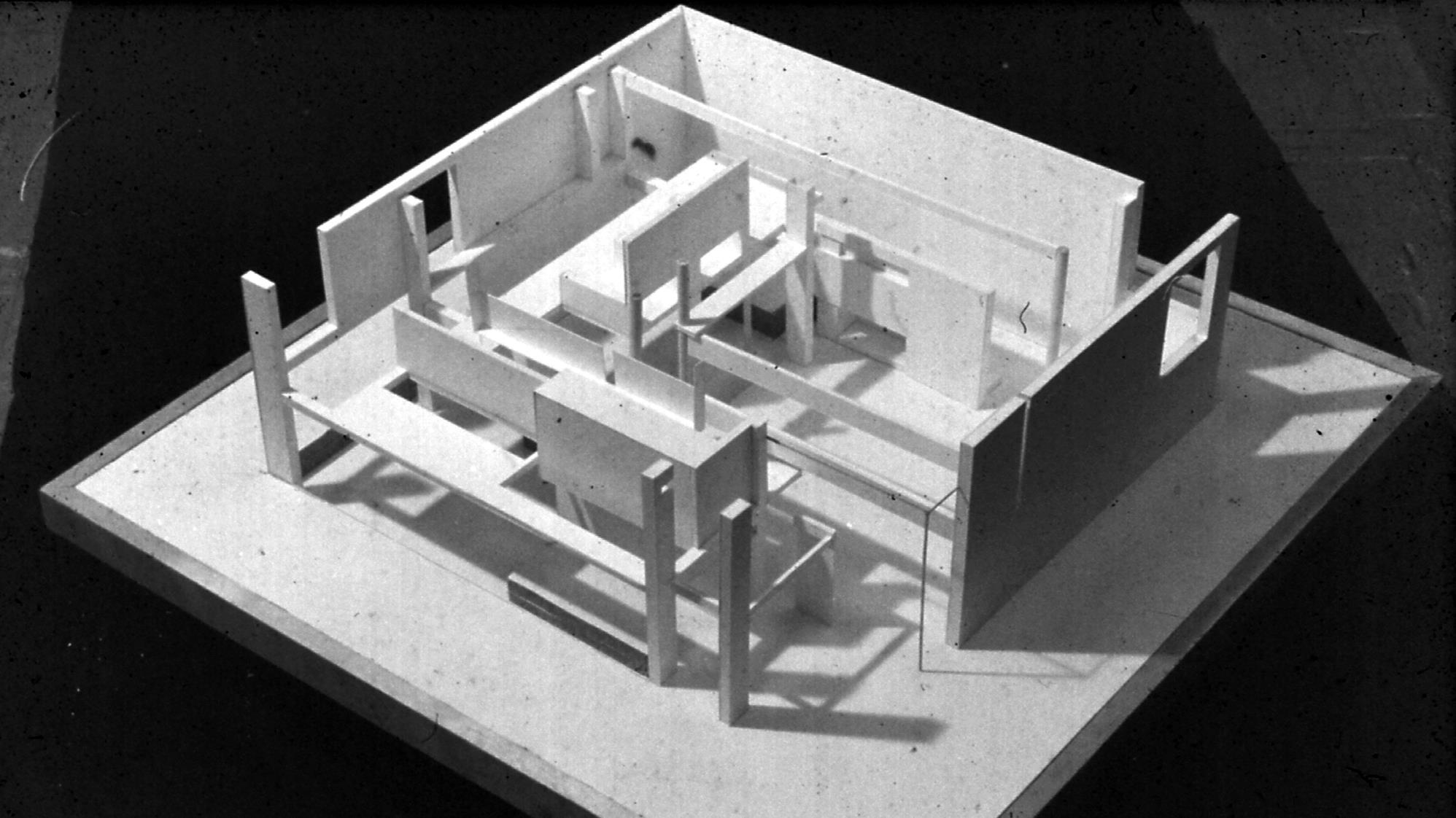 House I, Princeton, NJ (1968)
7
[Speaker Notes: I won’t go through all of his houses, as I think you get the picture after a few.
House I, built in New Jersey in 1968.
This house wasn’t one of his most rigorous, but shows the start of how Eisenman was looking at the transformation of proportion to generate his overall design.]
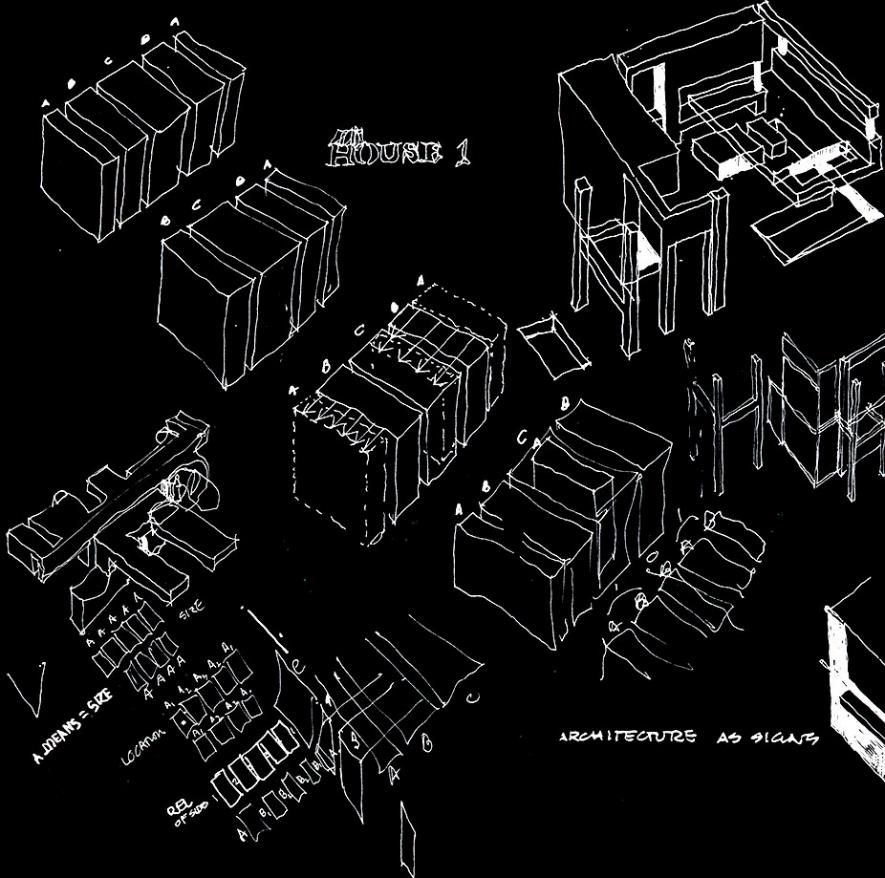 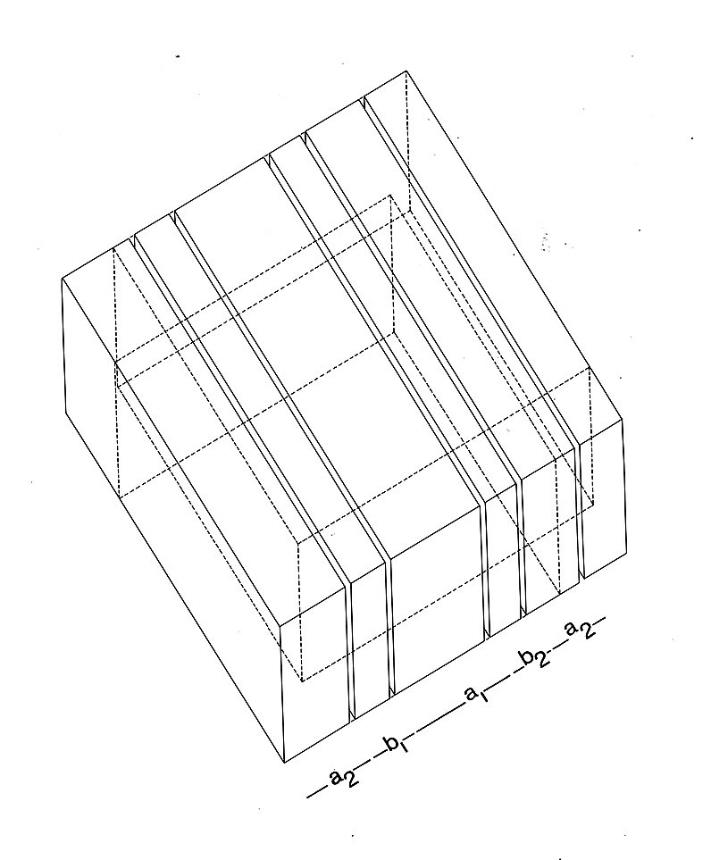 House I, Princeton, NJ (1968)
8
[Speaker Notes: The premise is very simply
Start off with a square extrusion, and vary its proportions through a series of slices.]
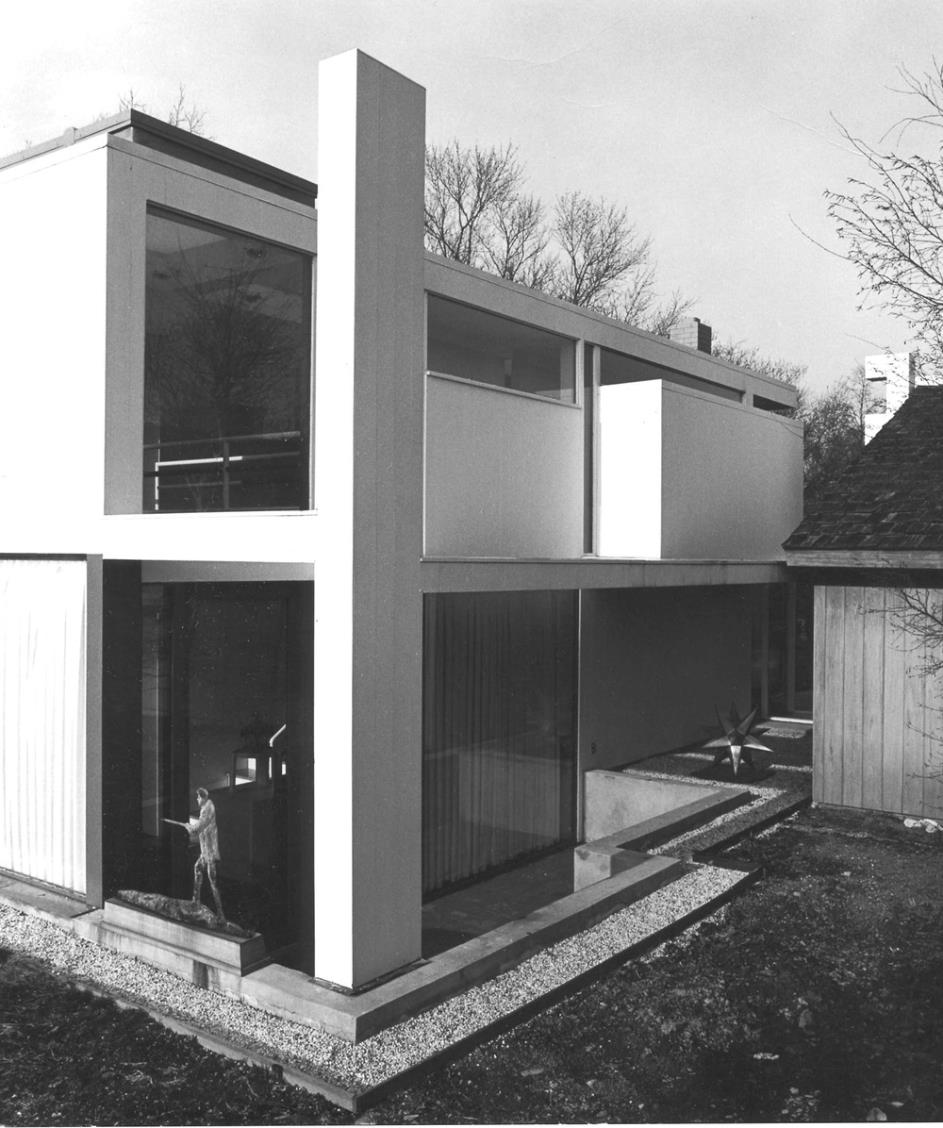 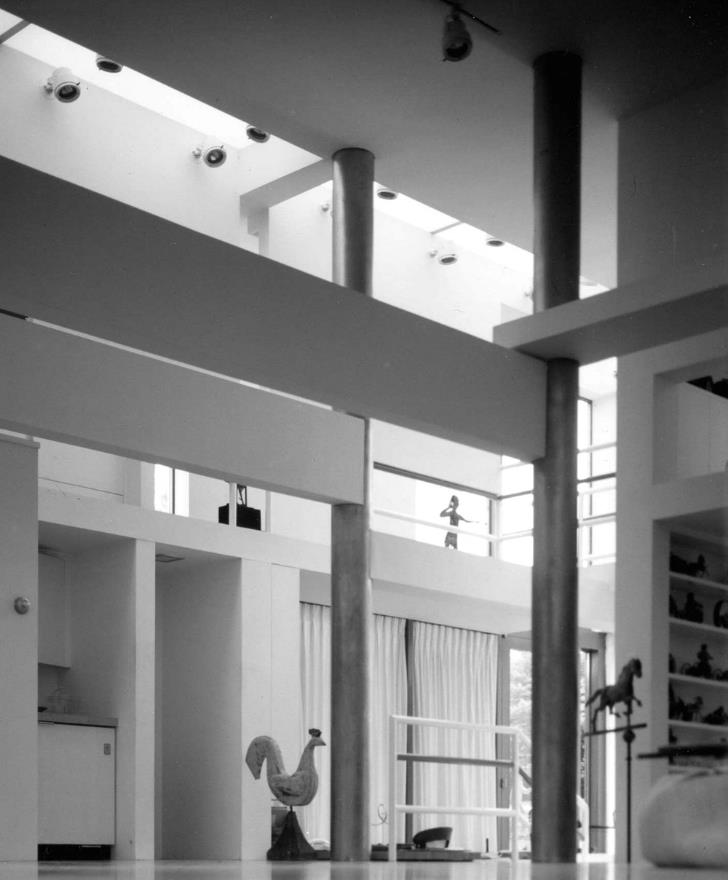 House I, Princeton, NJ (1968)
9
[Speaker Notes: Elements such as columns, windows, and floors resulted from these formal transformations, seemingly regardless of their ‘spatial quality’
- Not driven by the ‘experience’ of space, but by the consequence of proportions]
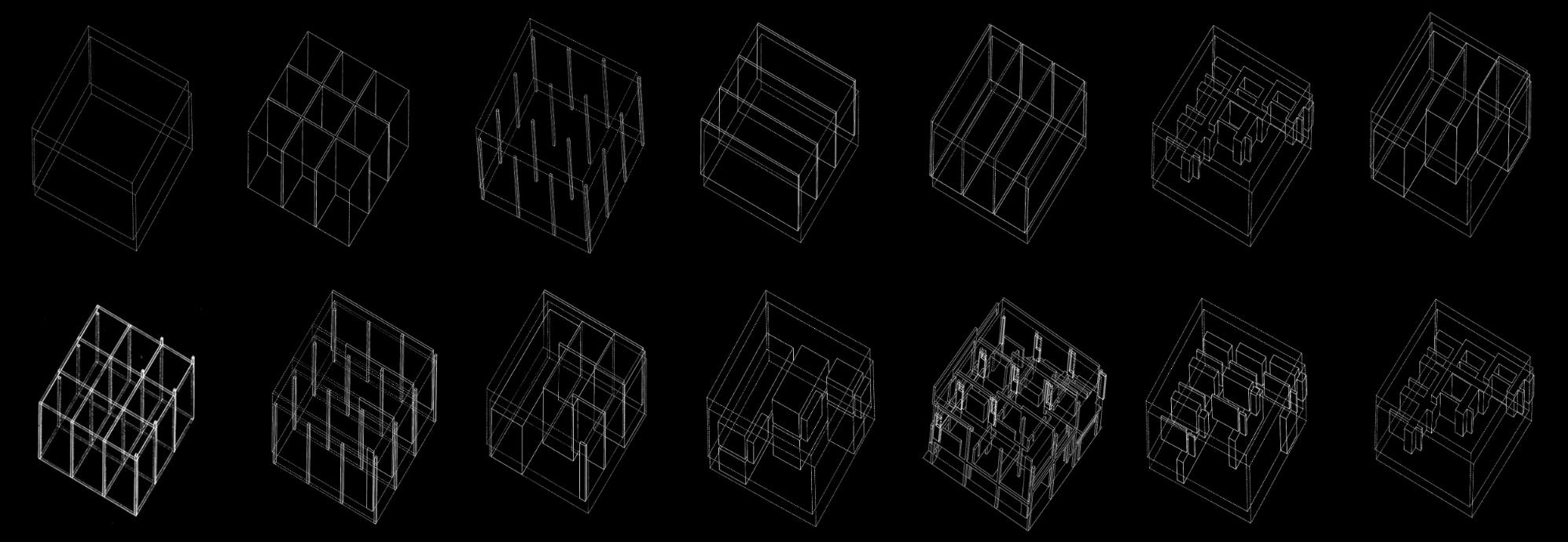 House II, Hardwick, VT (1970)
10
[Speaker Notes: For House II, like the others, we start off with the same square extrusion.
In this iteration, we see a more formalization of the design idea – which of course, is based on a series of formal transformation
From the division of the building in plan using a 3x3 grid
And then creating these formal gradations across the grid.]
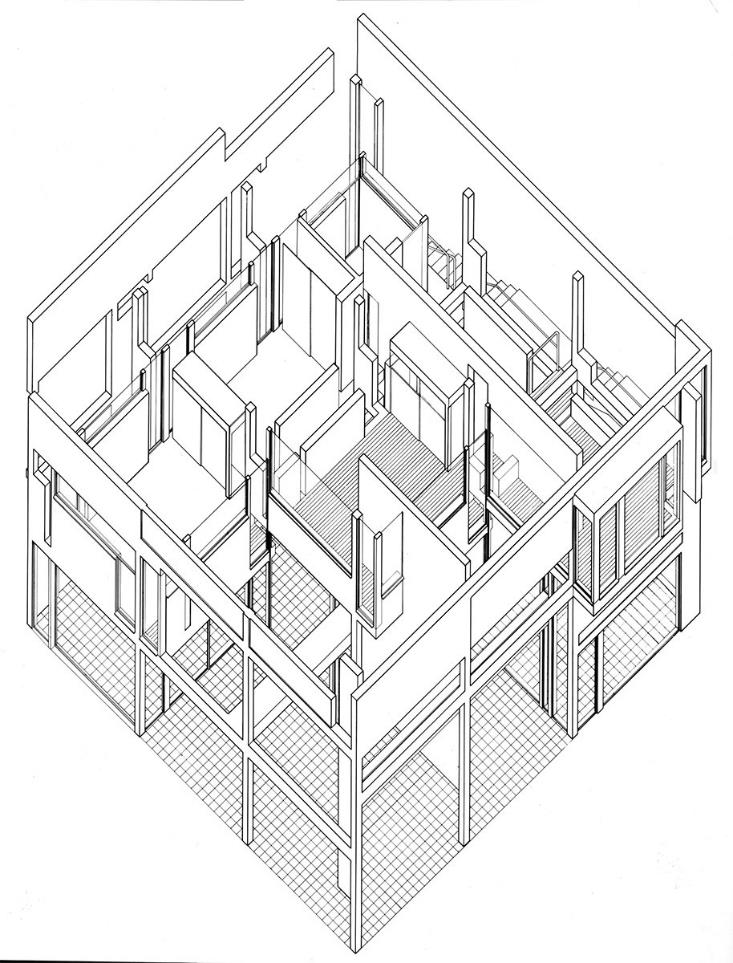 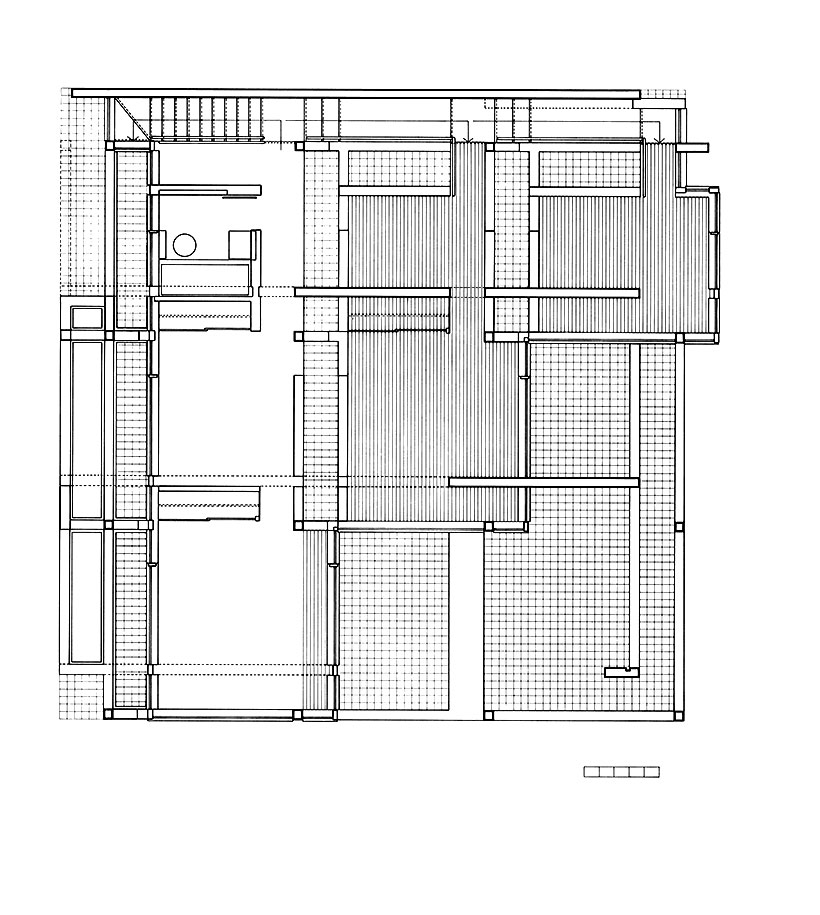 House II, Hardwick, VT (1970)
11
[Speaker Notes: Here we see the result
For House II, Eisenman often stated that the house is both a model and a building, which reinforces the idea that its design development was based on abstraction rather than material or even physical constraints.]
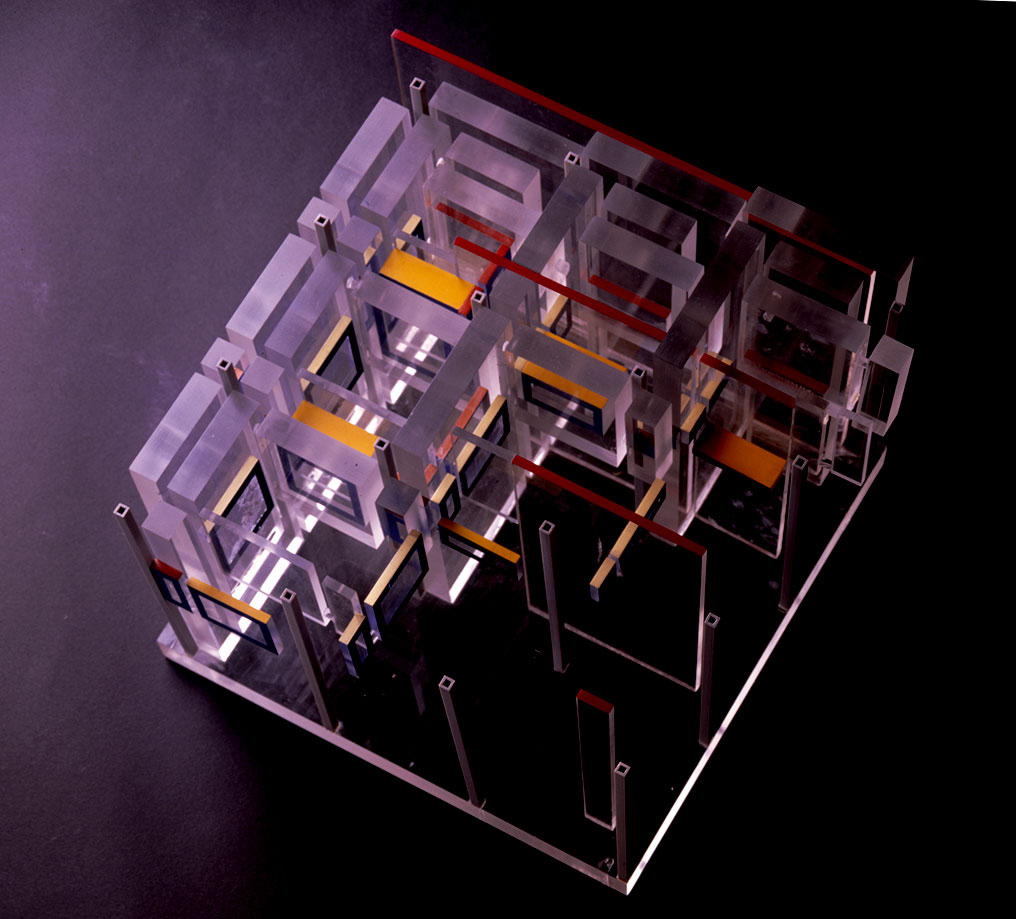 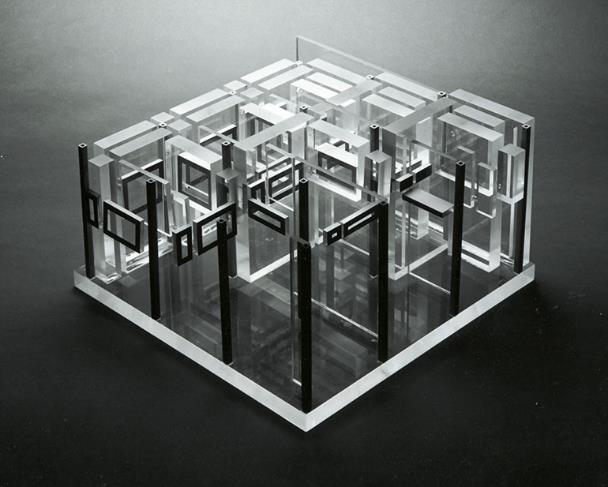 House II, Hardwick, VT (1970)
12
[Speaker Notes: These houses were designed well before computer modeling was commonplace in the architectural office, but it should be clear that they foreshadowed some of the formal methods that defined architectural styles even decades later.
Use of acrylic modeling for its immateriality.]
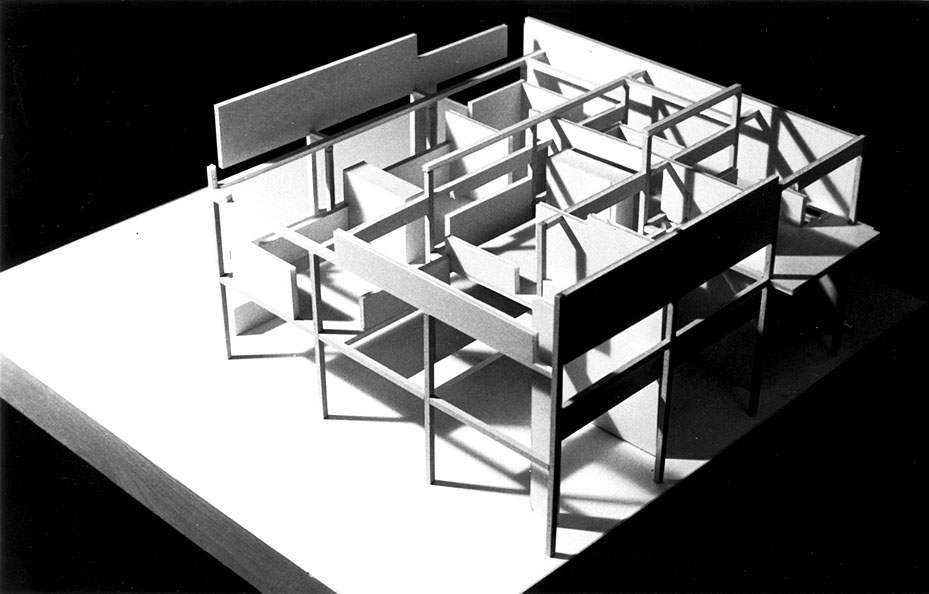 House II, Hardwick, VT (1970)
13
[Speaker Notes: And another view in its model]
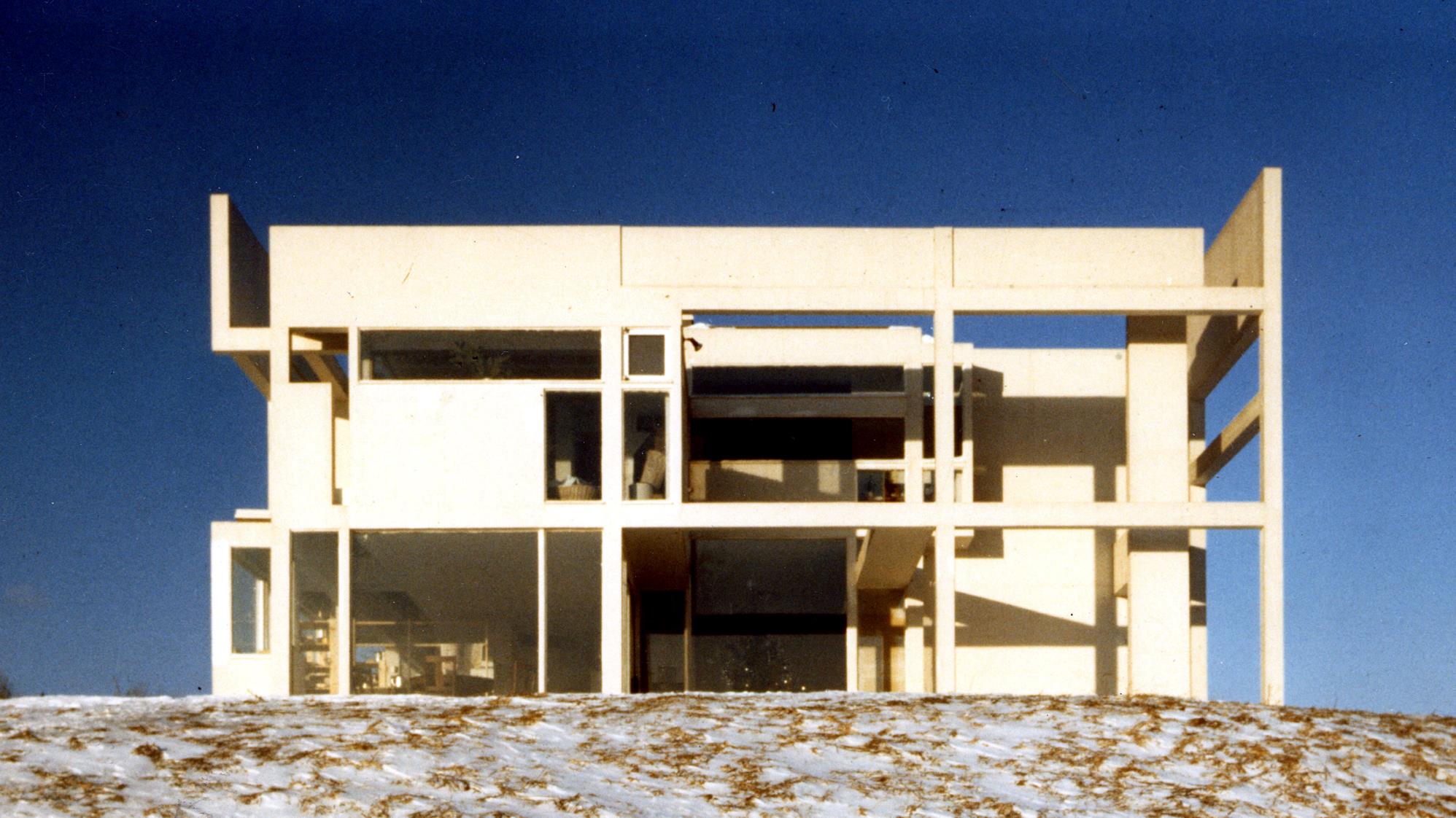 House II, Hardwick, VT (1970)
14
[Speaker Notes: Constructed in Vermont in 1970.]
“Such a conception of design attempts to change the primary intention of architectural form from the perception of space to understanding the relationship of marks in that space to what is called here a deep structure. The capacity to understand, as opposed to experience....”
“Cardboard Architecture – House I and II”
15
[Speaker Notes: Before showing some of his other buildings, this quote helps clarify what he’s after, and what he’s working against… <<Quote…>>
“To understand, as opposed to experience”
Architecture as an intellectual activity
An exercise in understanding architectural form through systems, rather than based on projecting what users would see, experience, feel.]
“If there is an inherent meaning implied or controlling any initial choice and subsequent transformation of a deep structure, it is a purely formal one.”
“Cardboard Architecture – House I and II”
16
[Speaker Notes: In polar opposition to Phenomenology, meaning for Eisenman wasn’t about realized the ‘locality’ of place within space, but about constructing form based on STRUCTURES
DEEP / SURFACE STRUCTURE
Noam Chomsky
Language – Langue / Parole]
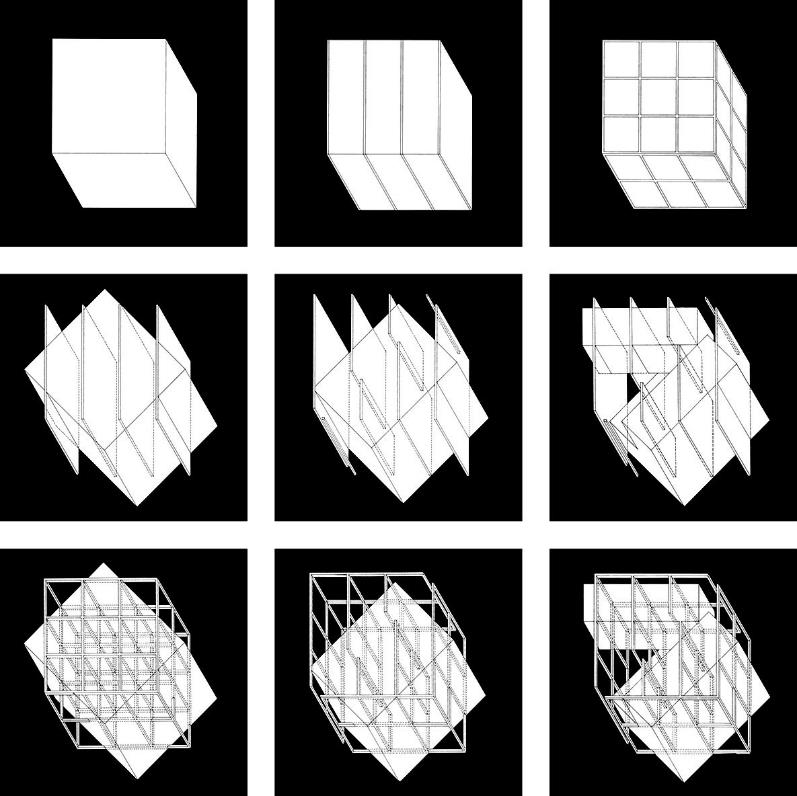 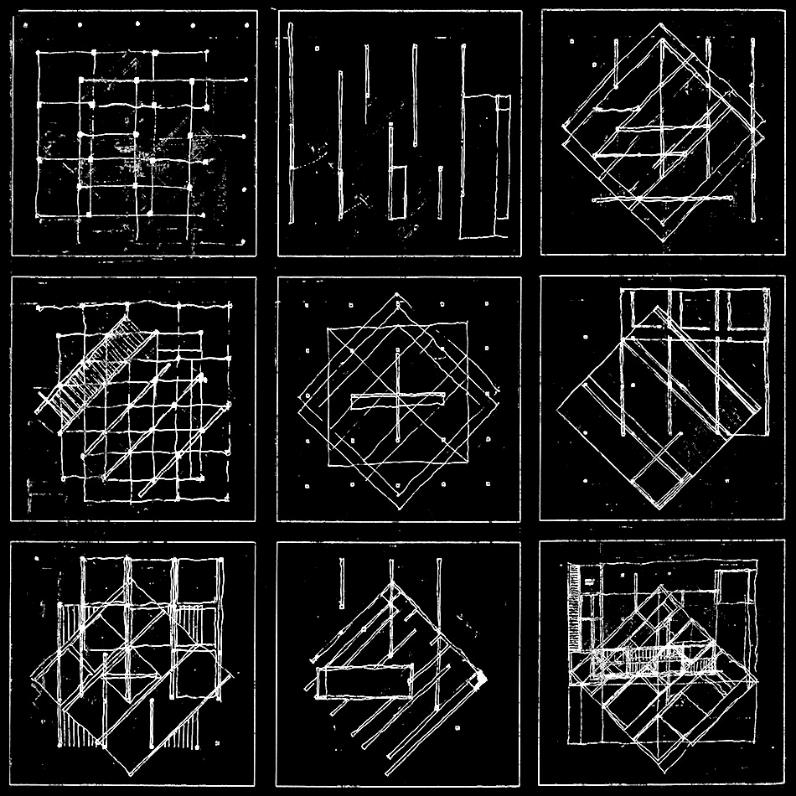 House III, Lakeville, CT (1971)
17
[Speaker Notes: Moving on to House III, built in 1971. 
It’s important to acknowledge that Eisenman was developing both a formal model as theory, but also a form of representation that I think persists today.
So by now, we can see that Eisenman’s ‘method’ relied on the diagram.
The diagram was an architectural language in which the essence of the building was represented through a series of transformations]
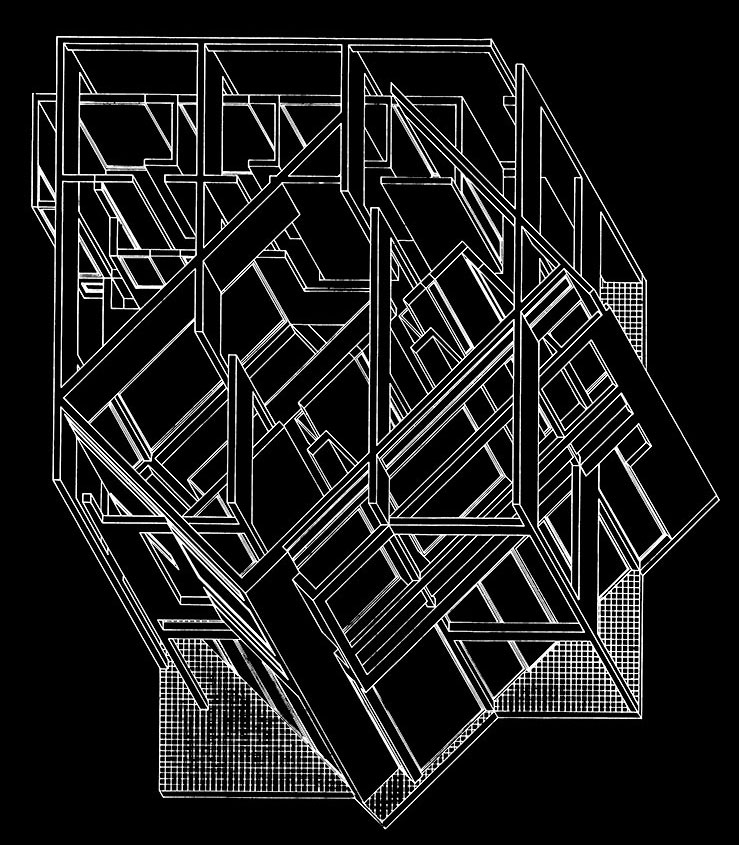 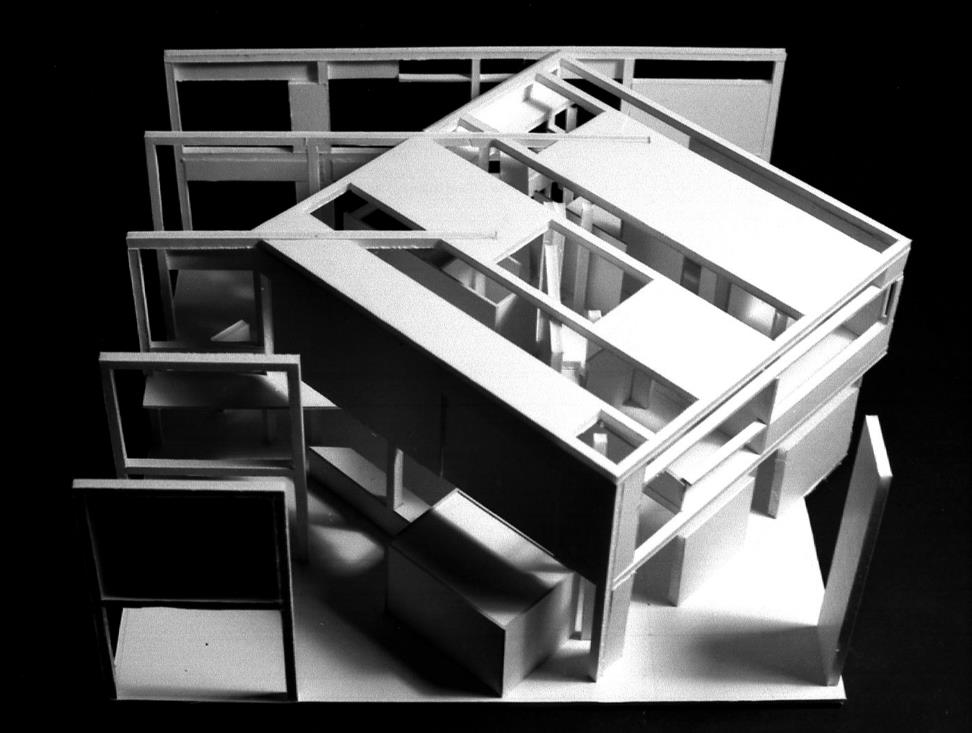 House III, Lakeville, CT (1971)
18
[Speaker Notes: House III the first house to introduce rotation as a transformational move
He was interested in how this simple move, rotating, would yield form that would at many times be at odds with the ‘user’
Direct contradiction to designing a space for function.]
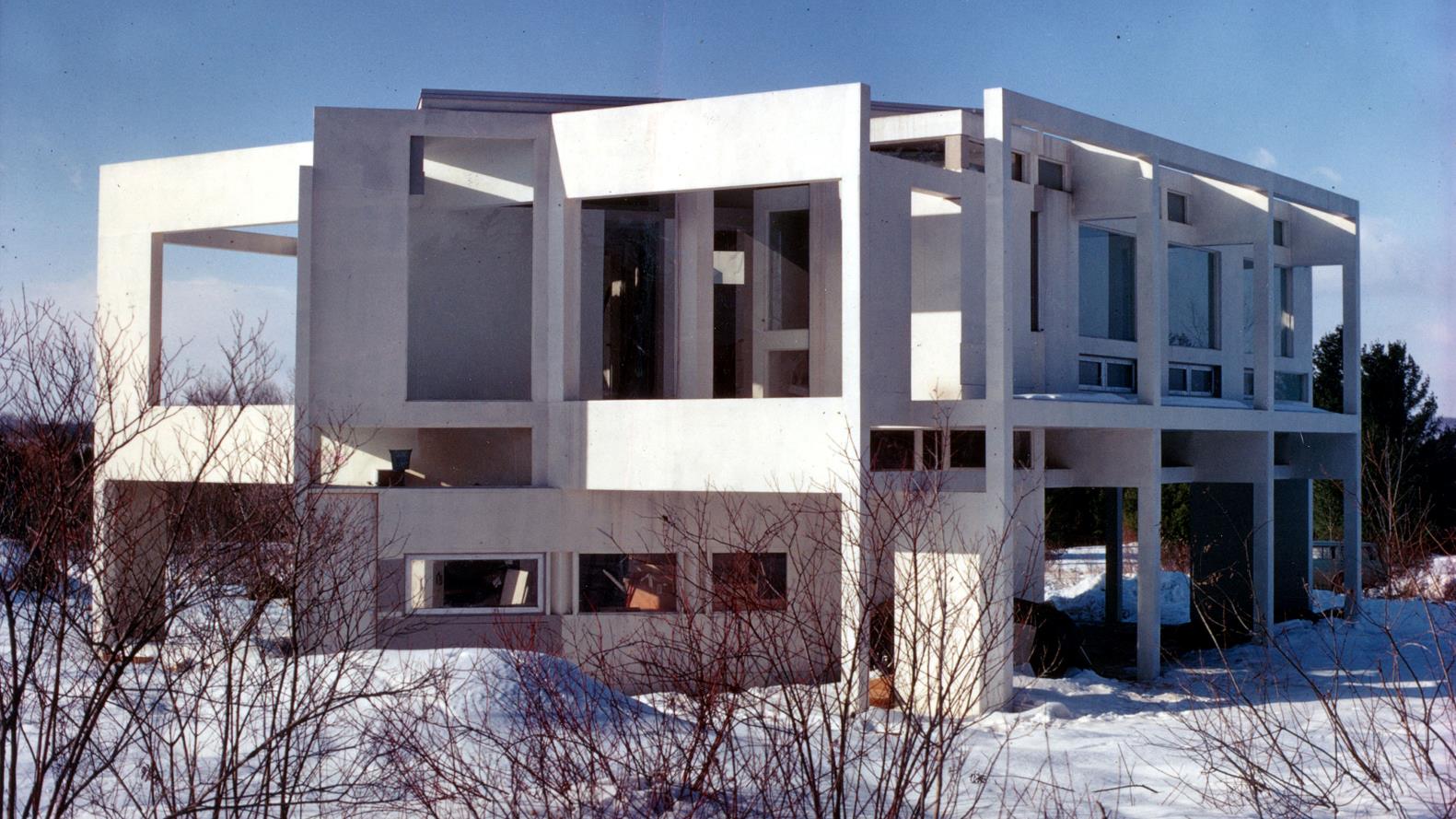 House III, Lakeville, CT (1971)
19
[Speaker Notes: And the house as built, in Connecticut.]
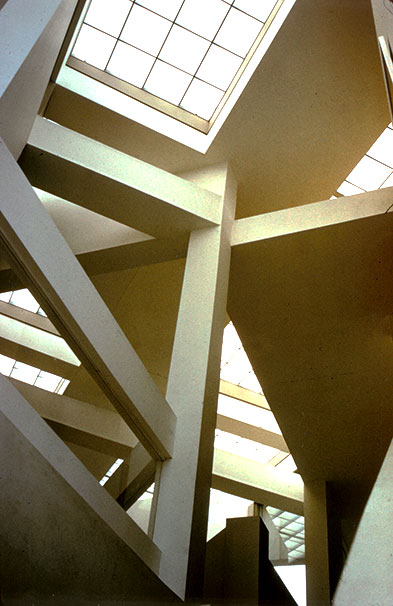 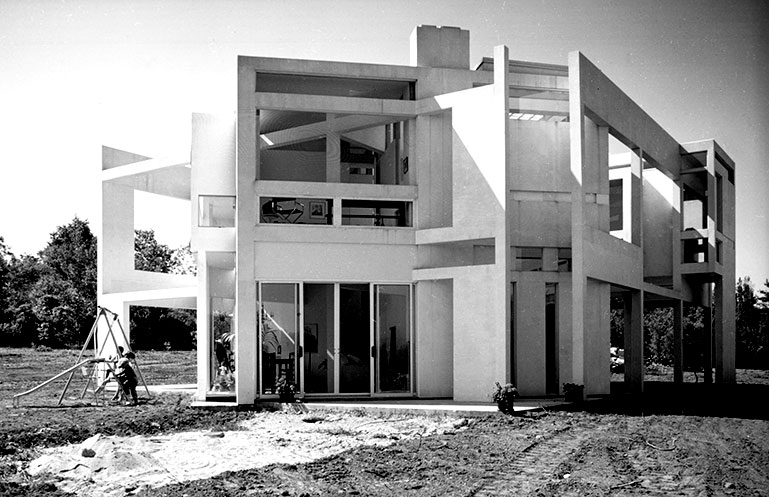 House III, Lakeville, CT (1971)
20
[Speaker Notes: And an interior view showing the two grids, or REGISTRATIONS, at play against each other.]
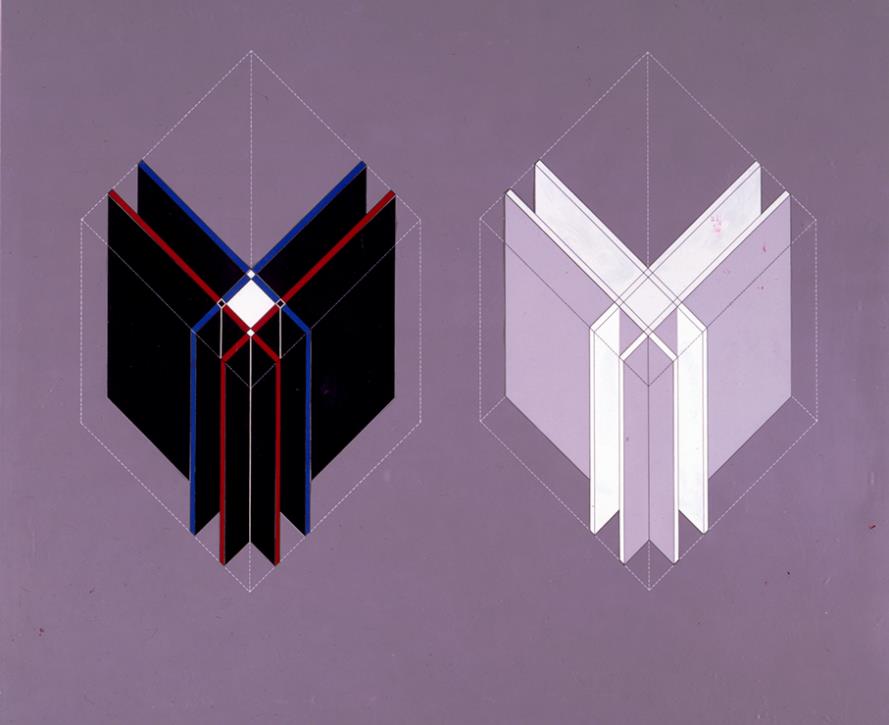 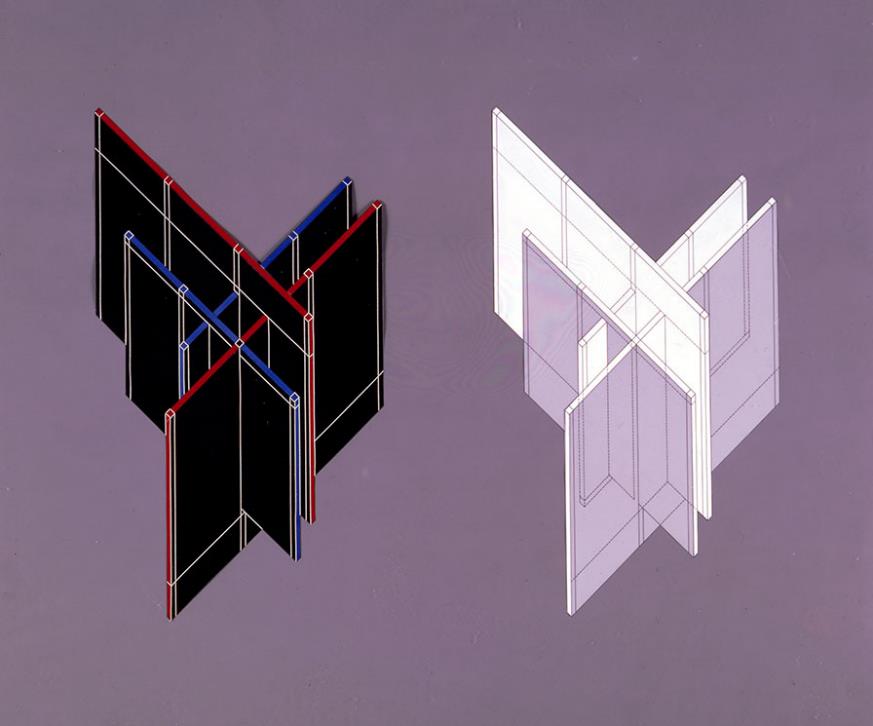 House VI, Cornwall, CT (1975)
21
[Speaker Notes: House VI.
Like his other houses, starts off with a basic set of geometries – planes and lines.]
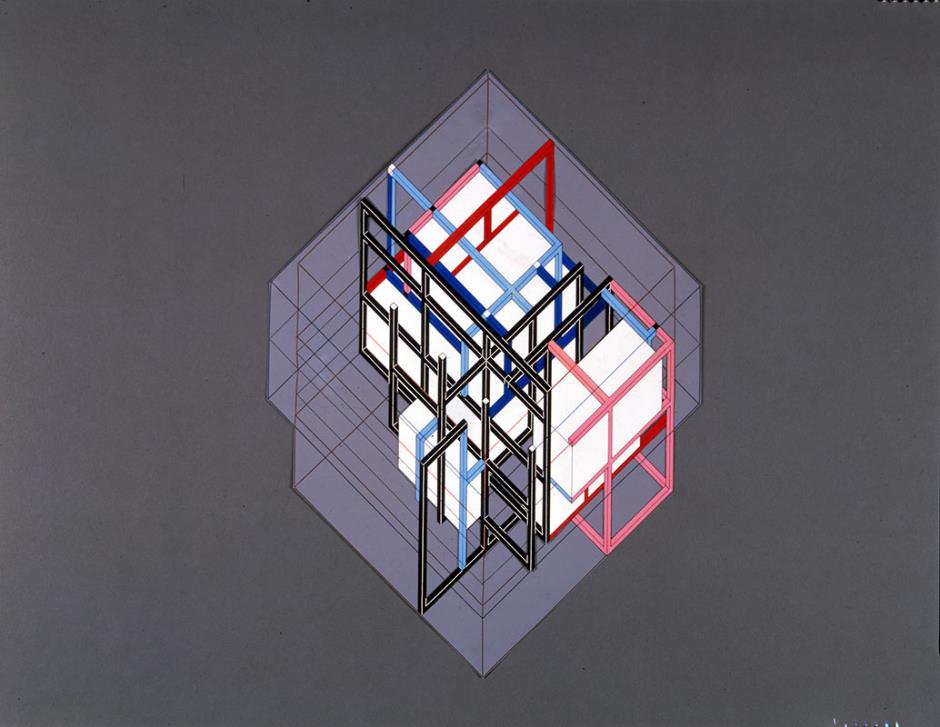 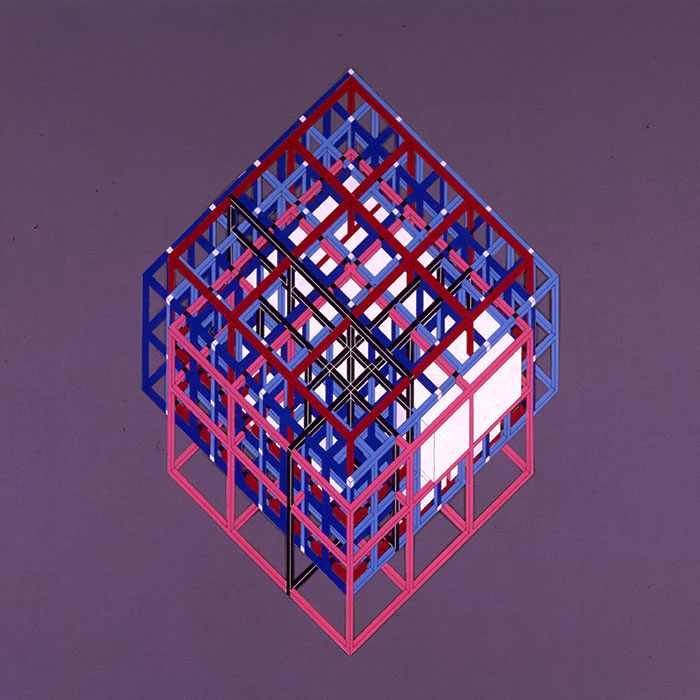 House VI, Cornwall, CT (1975)
22
[Speaker Notes: Can be understood as a series of shifts of these planes, with their traces left as a series of lines, creating an overall grid.]
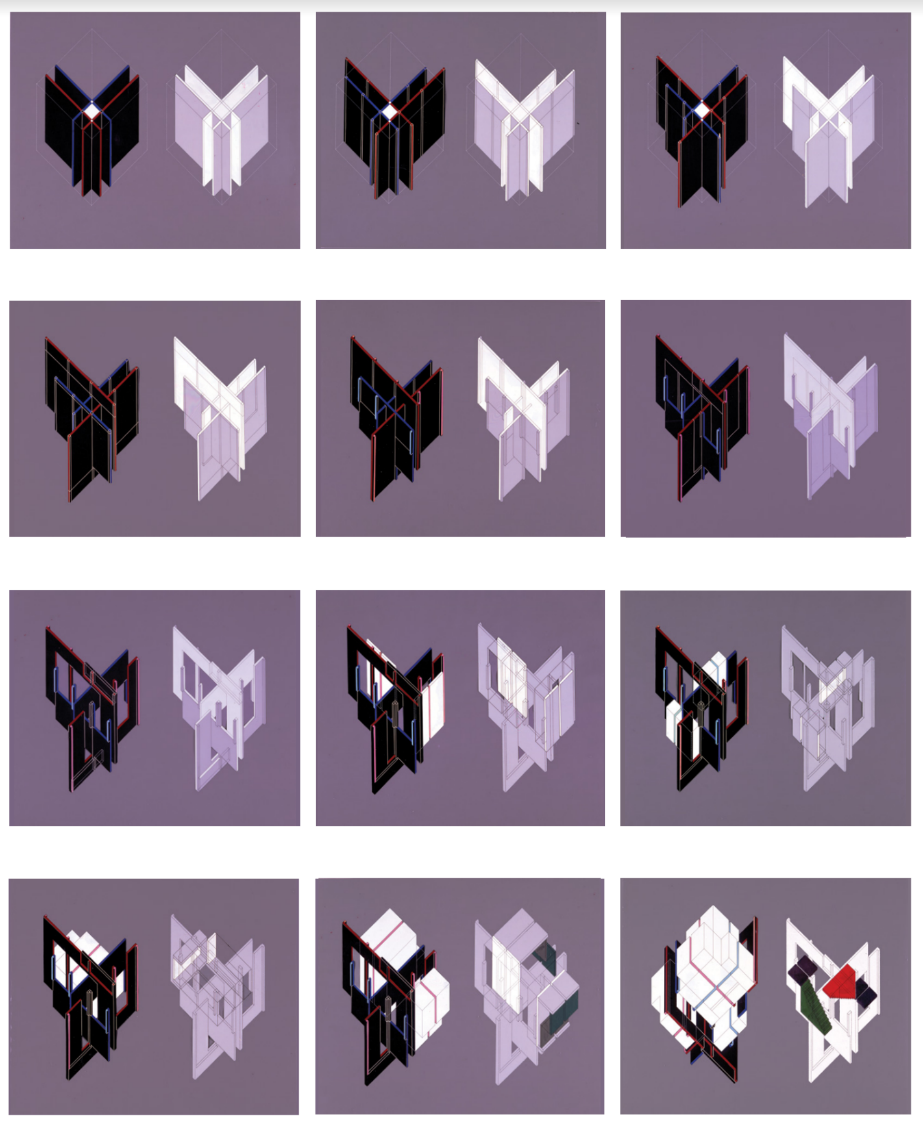 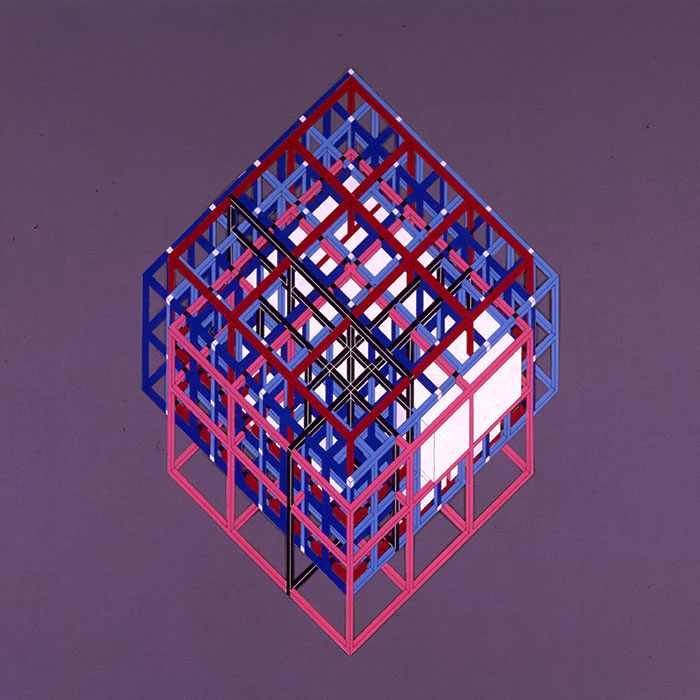 House VI, Cornwall, CT (1975)
23
[Speaker Notes: These transformations go through a manifold of permutations, and no where is there any consideration of function, or even human scale.]
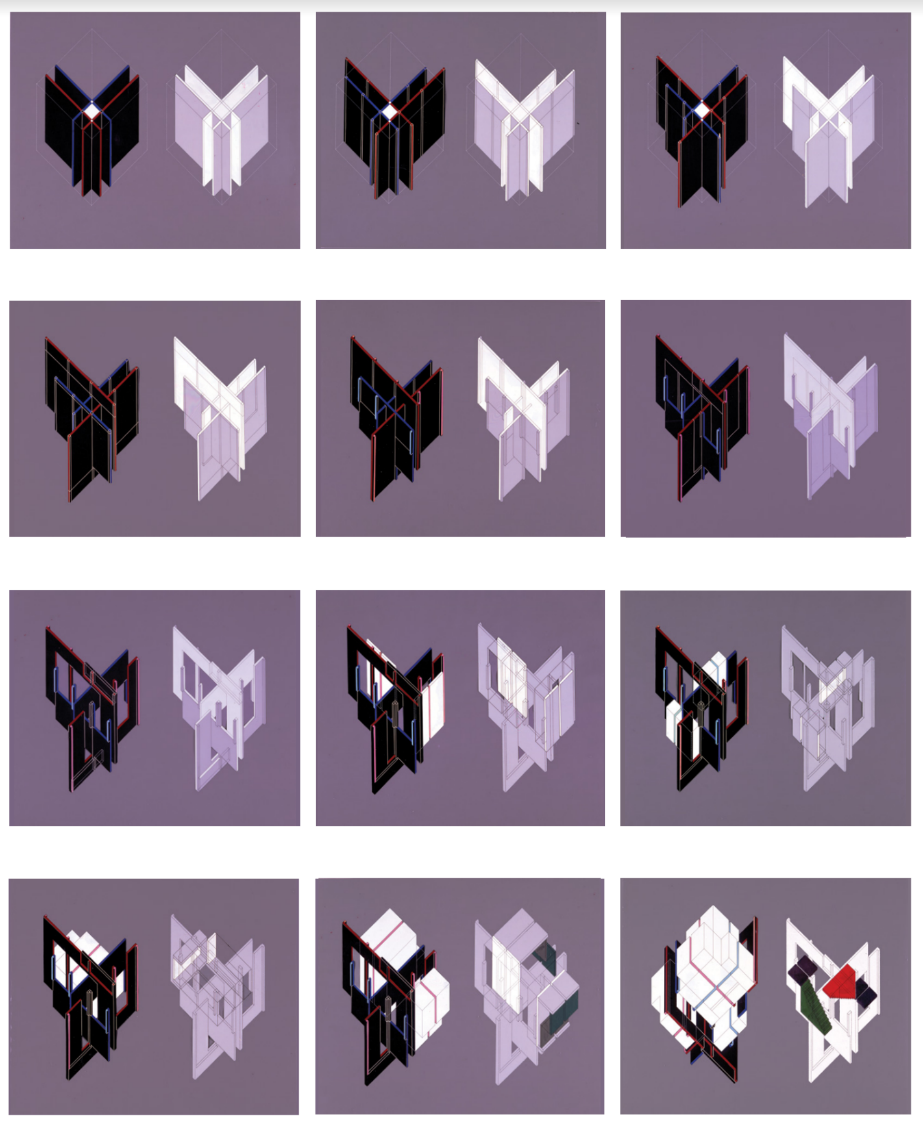 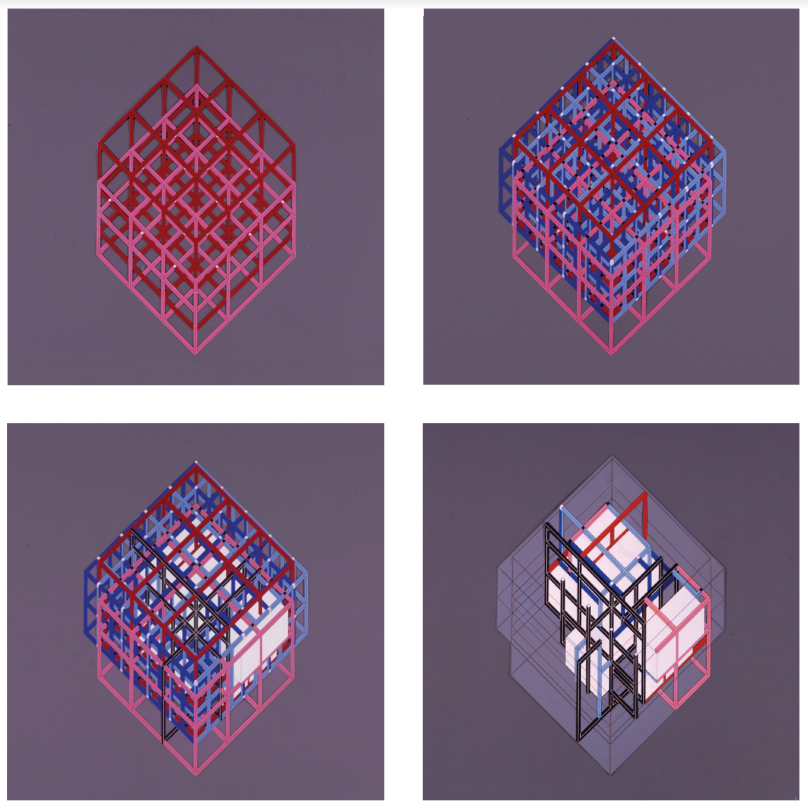 House VI, Cornwall, CT (1975)
24
[Speaker Notes: This is incredibly important – explicit in his process was a shift in a experiential-centric approach to one in which we, as perceiving subjects, encounter architecture, rather than dictate its form.]
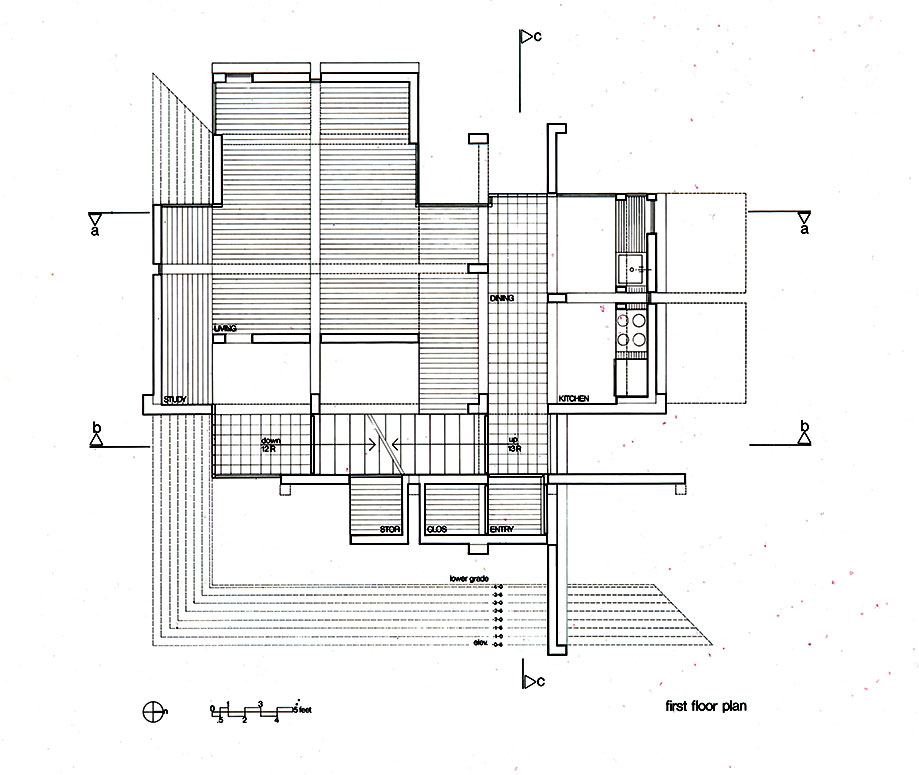 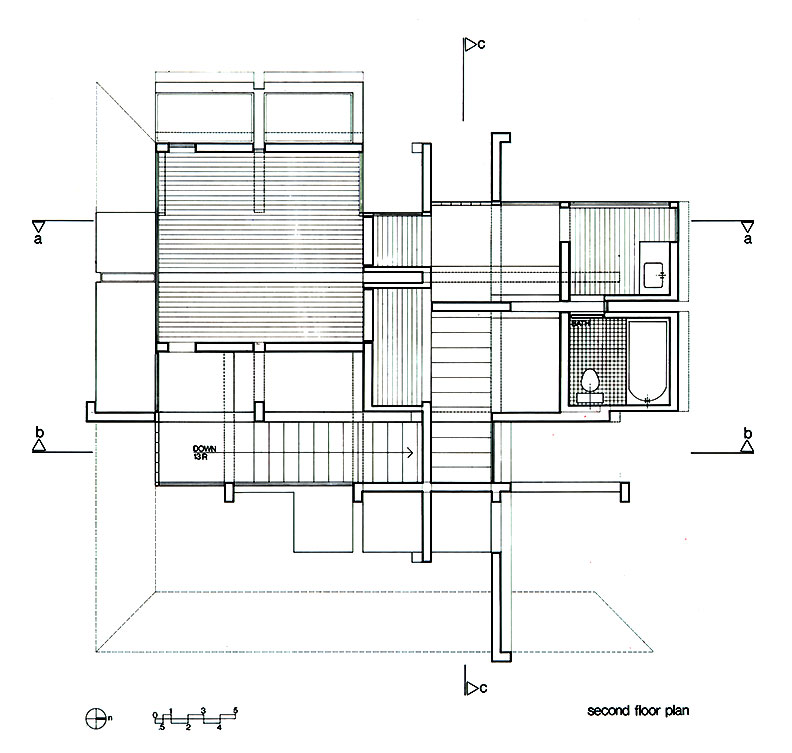 House VI, Cornwall, CT (1975)
25
[Speaker Notes: As Eisenman’s concern is form through the method of diagrams, drawings like plans and sections really come as an afterthought, often still negated the human figure.]
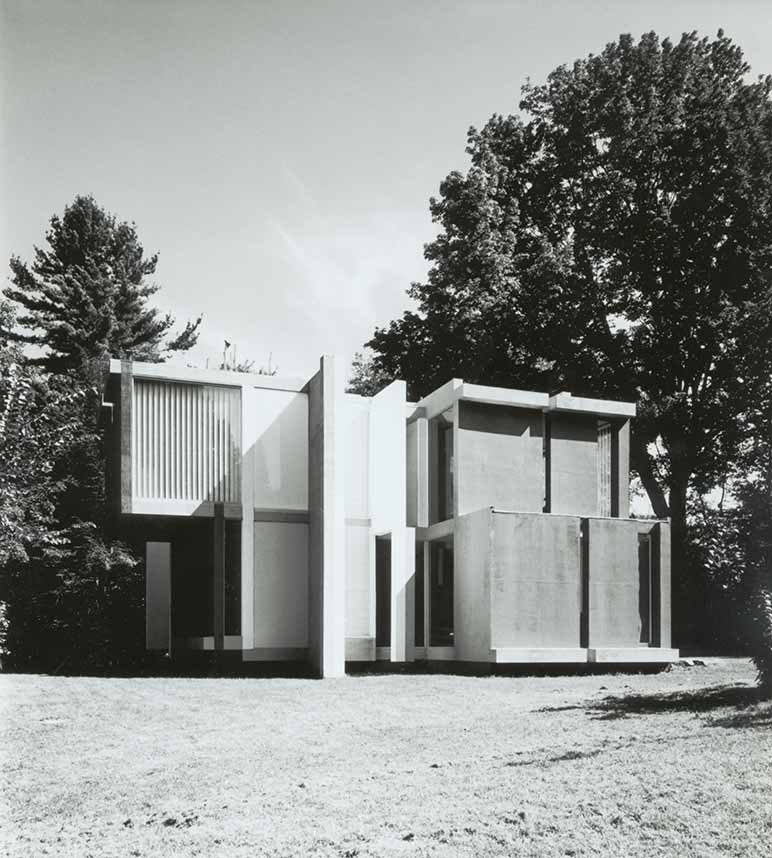 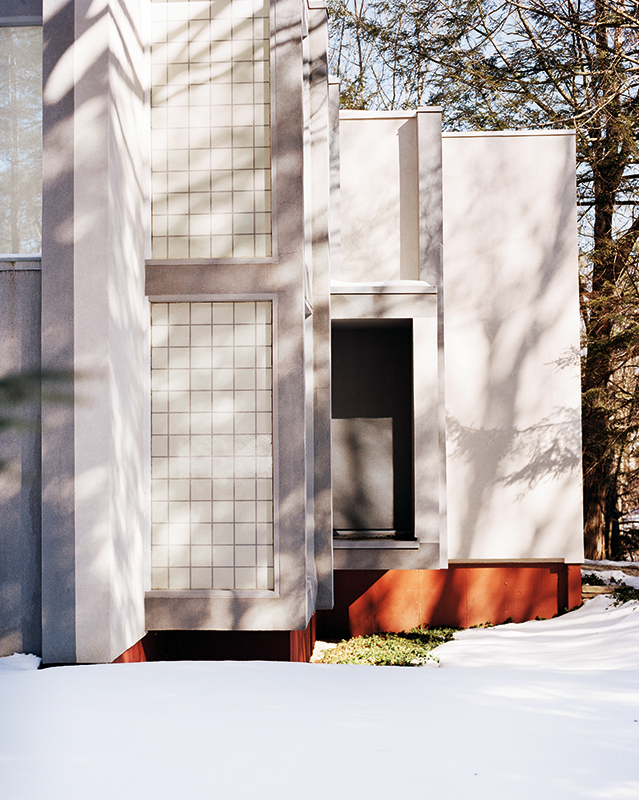 House VI, Cornwall, CT (1975)
26
[Speaker Notes: The project as built in CT.]
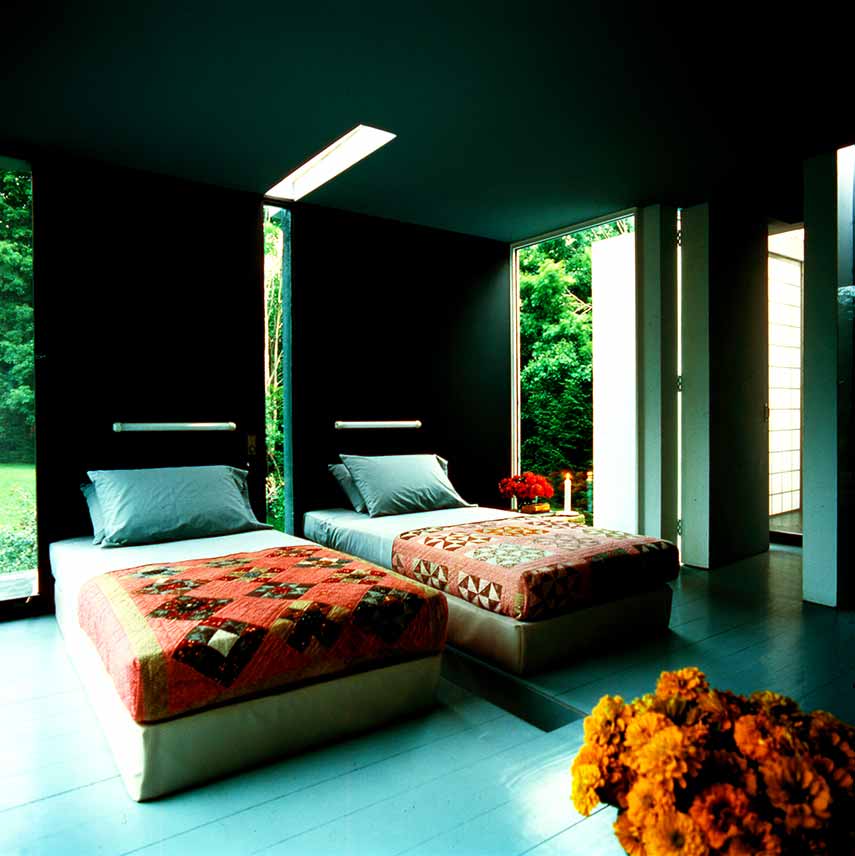 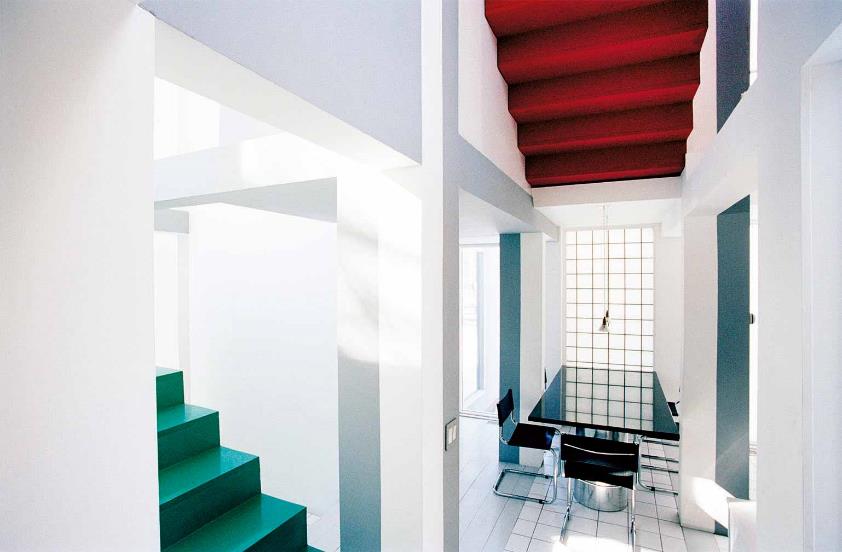 House VI, Cornwall, CT (1975)
27
[Speaker Notes: And part of this form-first human-last process.
The formal rules that made these subtractions
Accentuation by ‘splitting’ the master bed in two
Likewise, as part of the design, there was a transformation of the staircase
Result, upside down and reflected staircase that serves no purpose, but is formally significant as part of the formal process.]
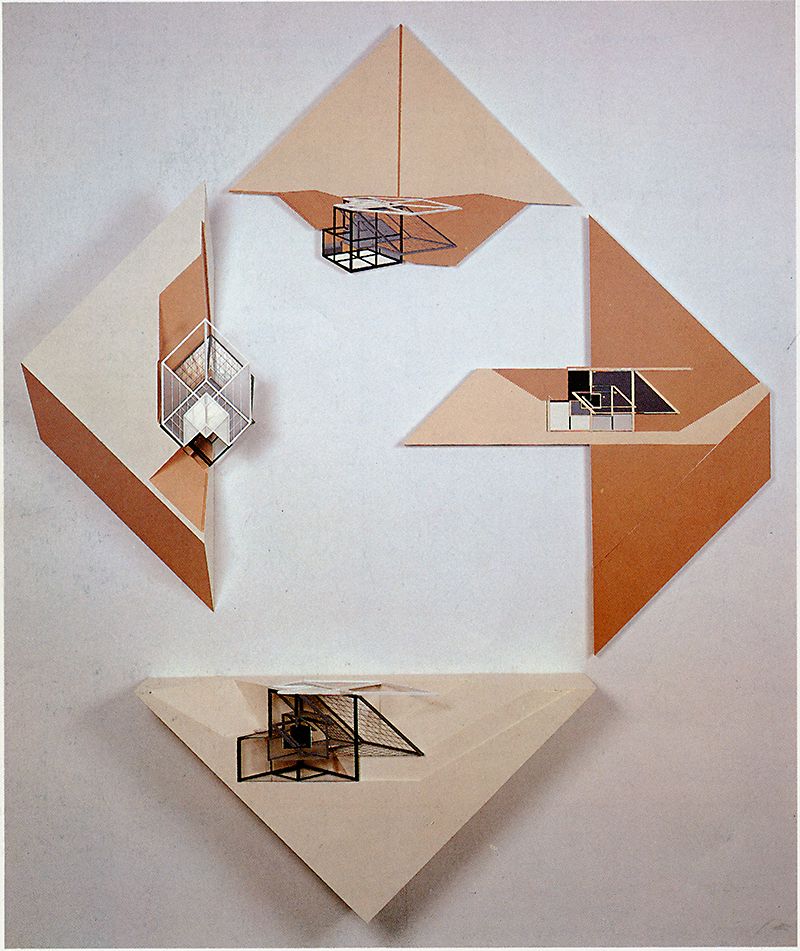 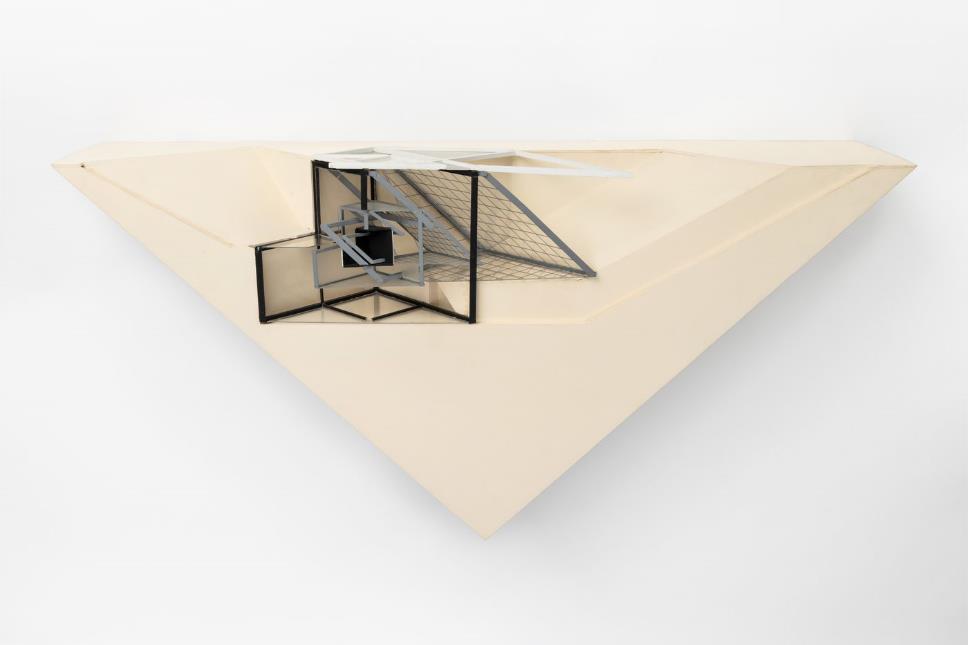 House El Even Odd (1980)
28
[Speaker Notes: During the last decades of the 20th century, still designed houses, even beyond the Houses of Cards series.
House El Even Odd
Play with words (“eleven”, “el” geometry)]
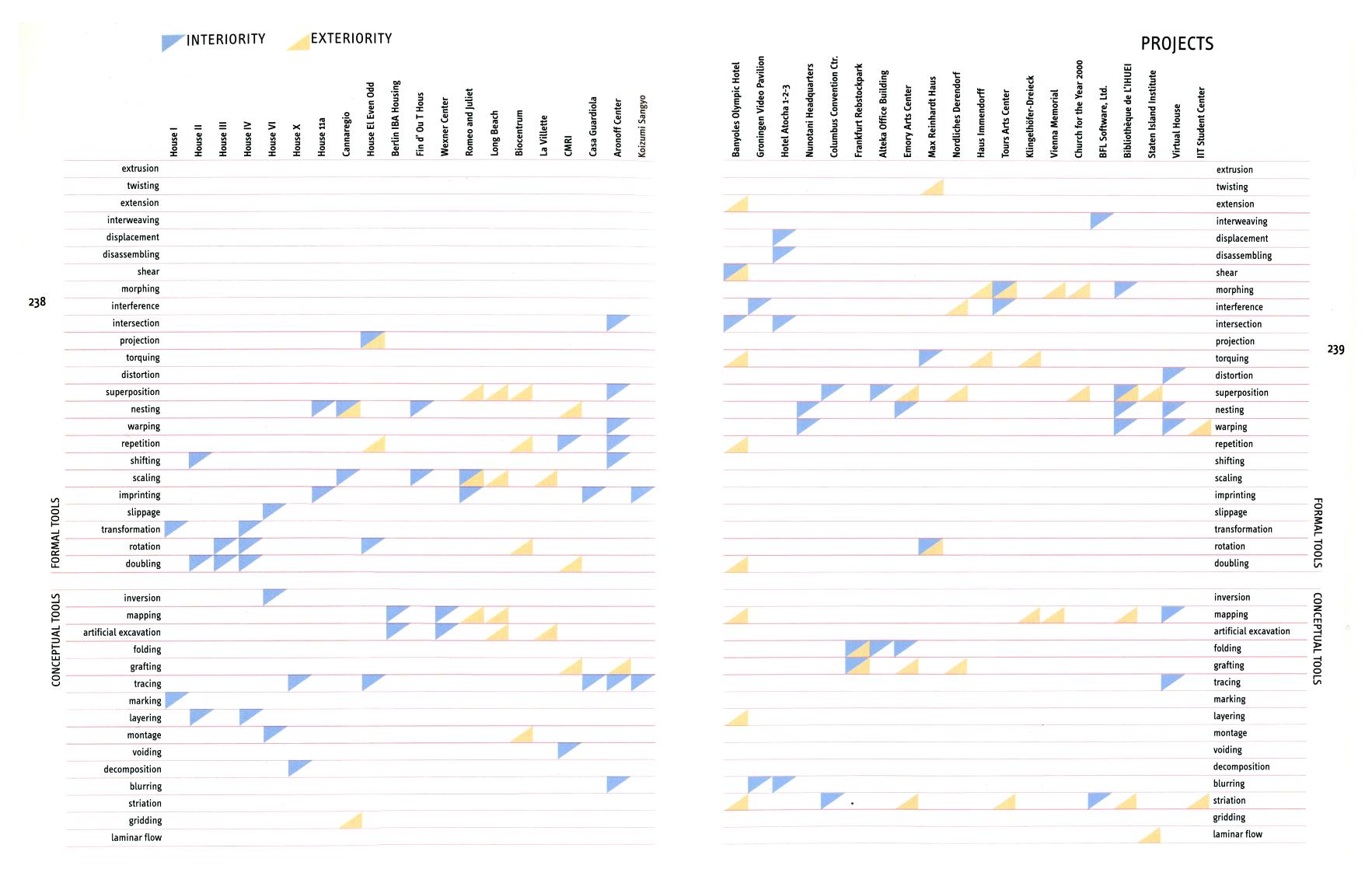 29
[Speaker Notes: This a table he made that summarizes the formal transformations that guided many of his projects
Distinguishing between transformations driven by the interior and the exterior.
Transformations (column) more important that program/brief/site/etc]
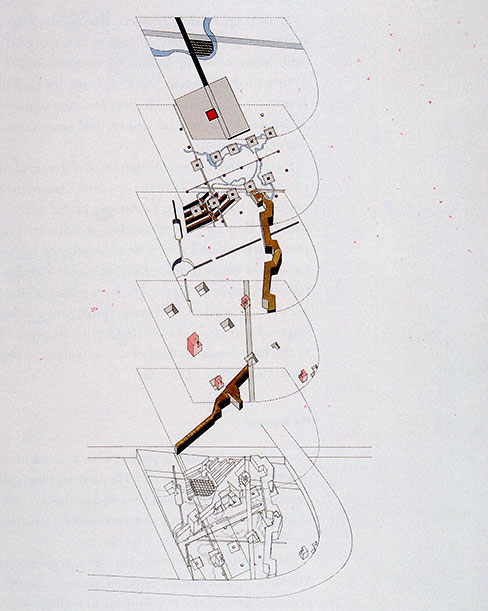 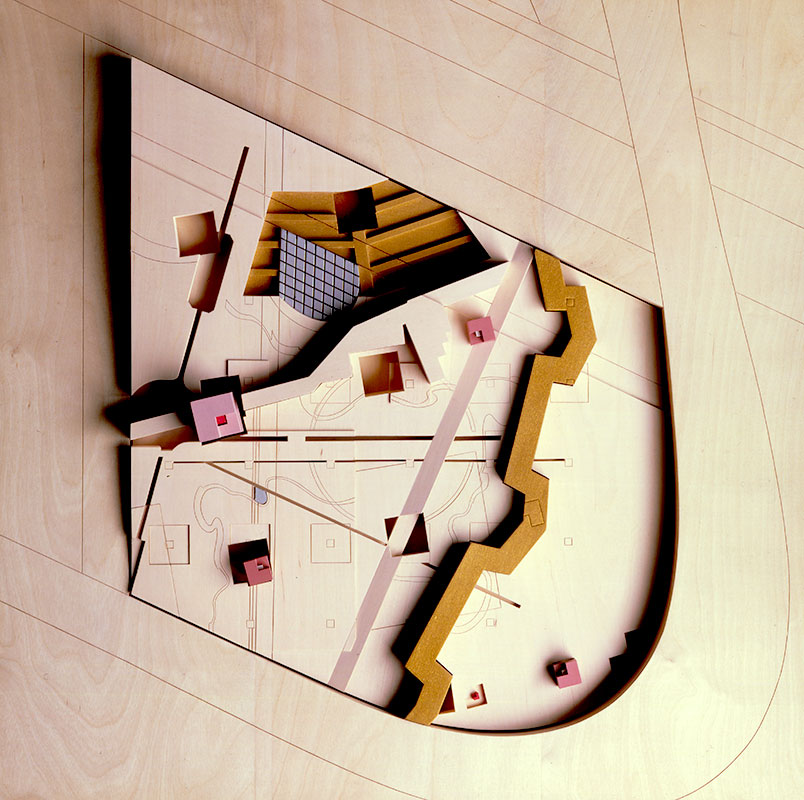 Chora L Works (Parc de la Villette) (1987)
30
[Speaker Notes: Collaborated with Bernard Tschumi on Parc de la Villette
Was asked by Tschumi to develop a park, a subsection
You can see the folies.
Collaboration went kind of sour, and while Eisenman didn’t build his part of the park, Eisenman with Tschumi and Derrida collaborated on a publication of their project, called Chora L Works.
Eisenman was explicitly concerned with the immaterial and universal aspects of architectural form, and so he regularly repeated formal tropes through works across different sites and programs.]
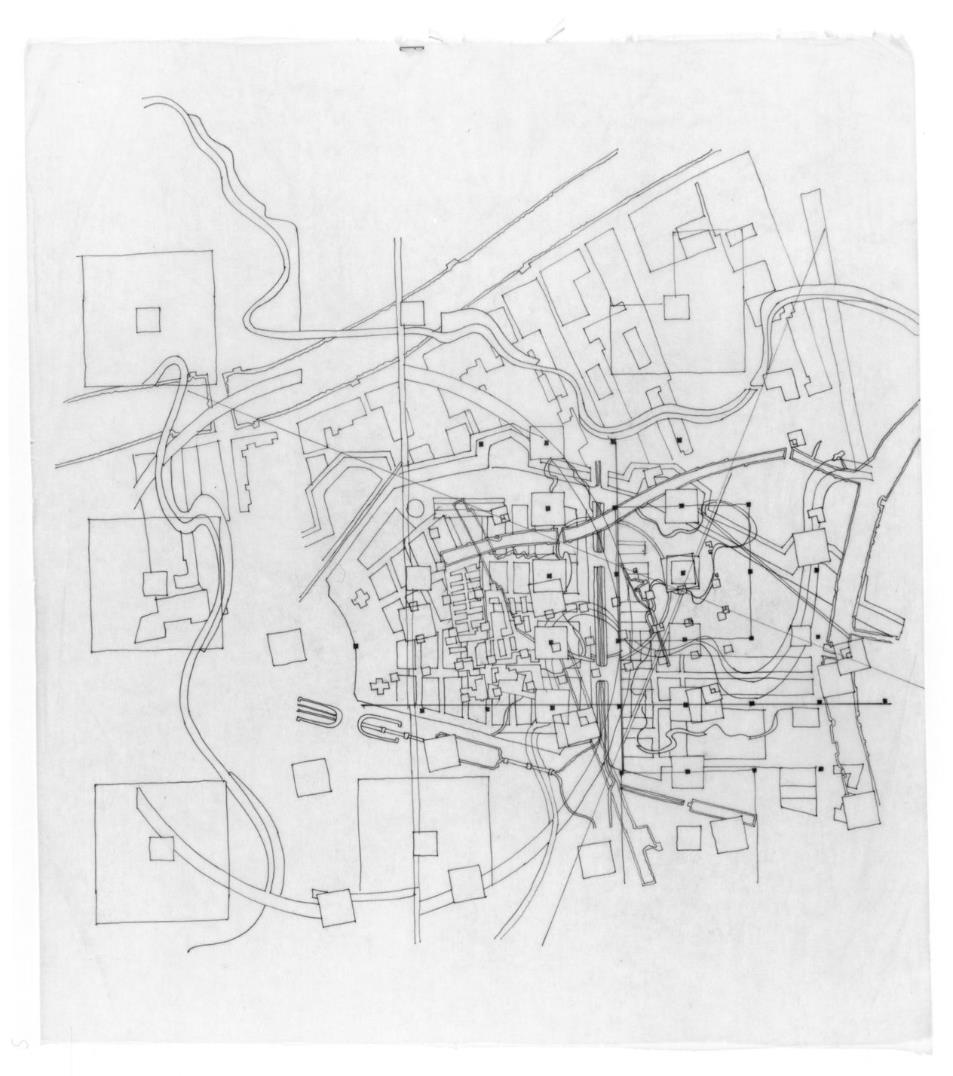 Cannaregio (1980)
31
[Speaker Notes: What he did for Parc de la Villette was actually a carry over from an earlier work of his, an unbuilt project in the district of Cannaregio in Venice Italy, of 1980.]
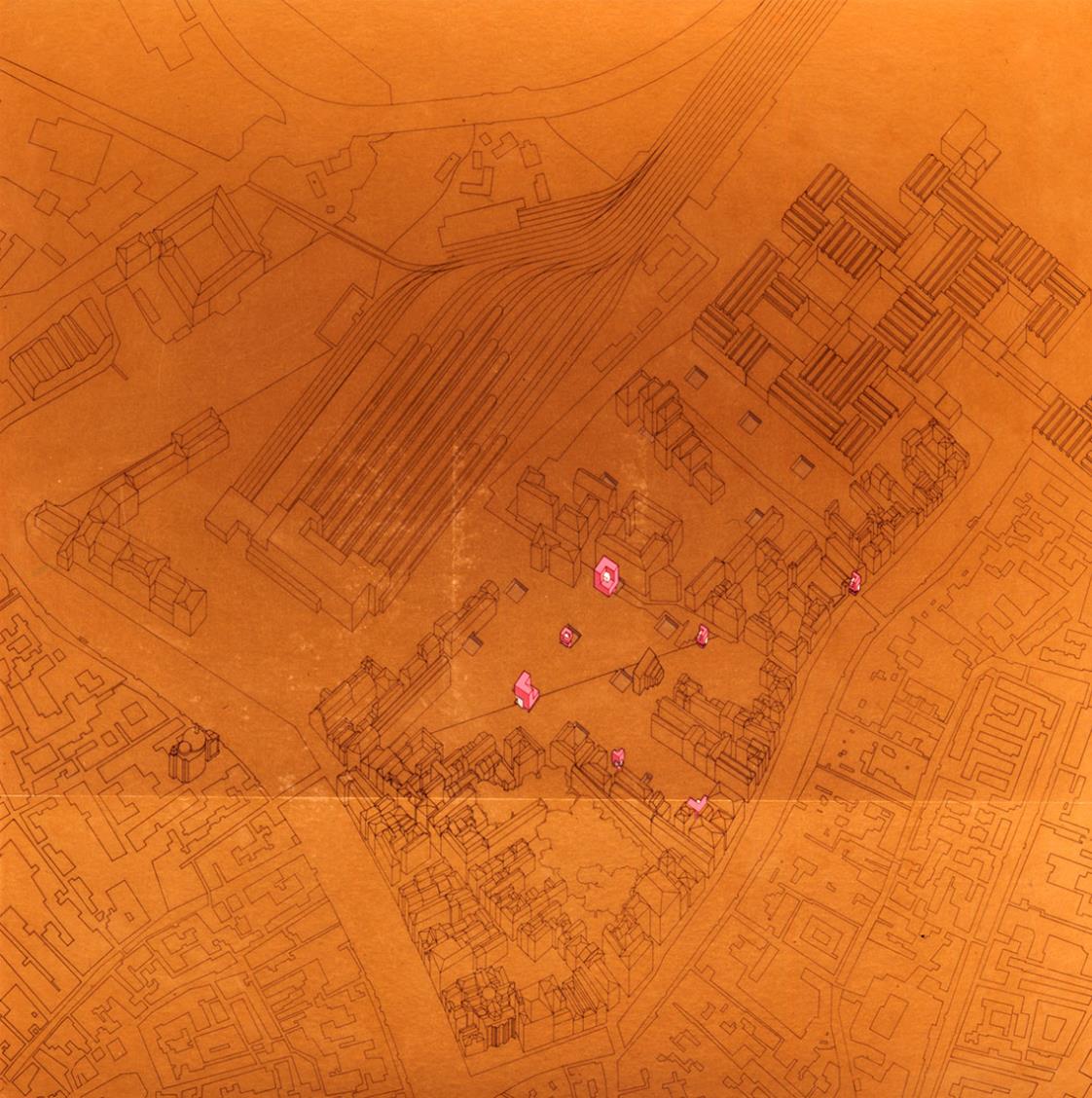 Cannaregio (1980)
32
[Speaker Notes: The commission called for a public square in the center of the district.
Eisenman’s concept, resonant to his other works such as his houses, was the things like ‘program’ and even ‘site’ shouldn’t be determined from outside of the project concept, but should come from within the form itself.
And so rather than look at context for things like site lines or viewing axes, he referred to a work by Le Corbusier, which was the unrealized proposal for a hospital in Venice.]
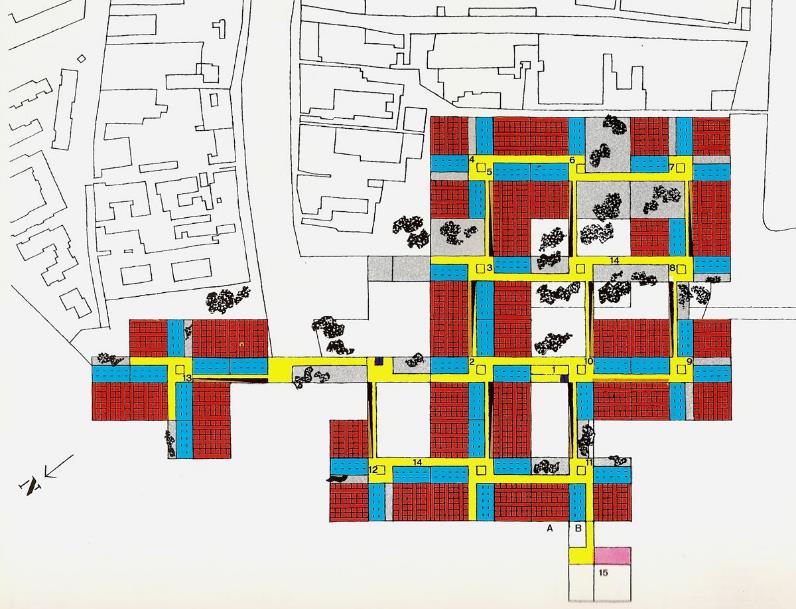 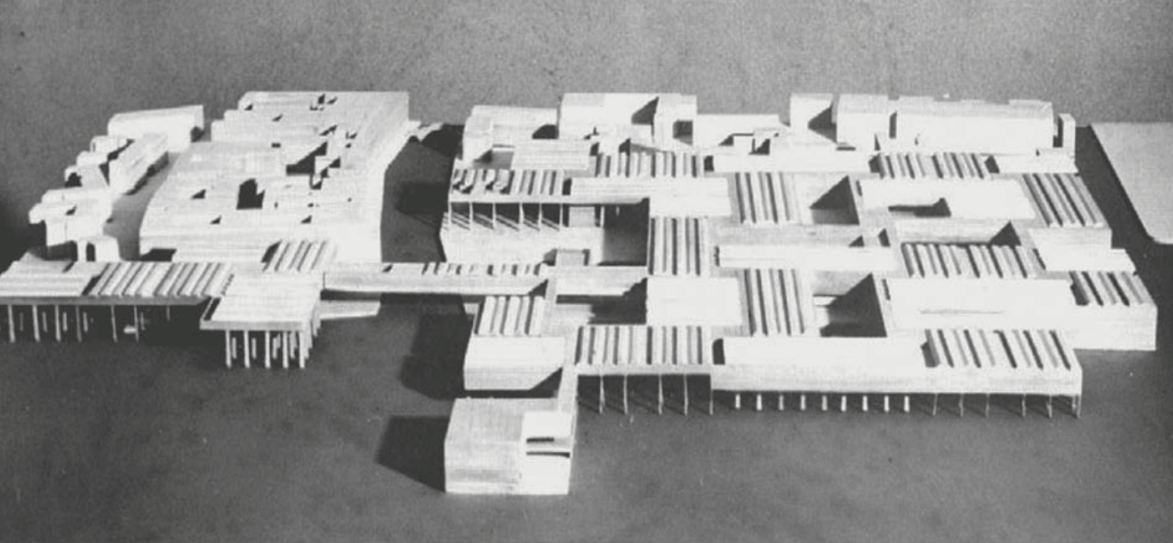 Le Corbusier, Proposal for a Hospital in Venice (1965)
33
[Speaker Notes: Design by Corbusier in 1965, we can see a Venice version of Plan Voisin – a grid, but now going into the water.]
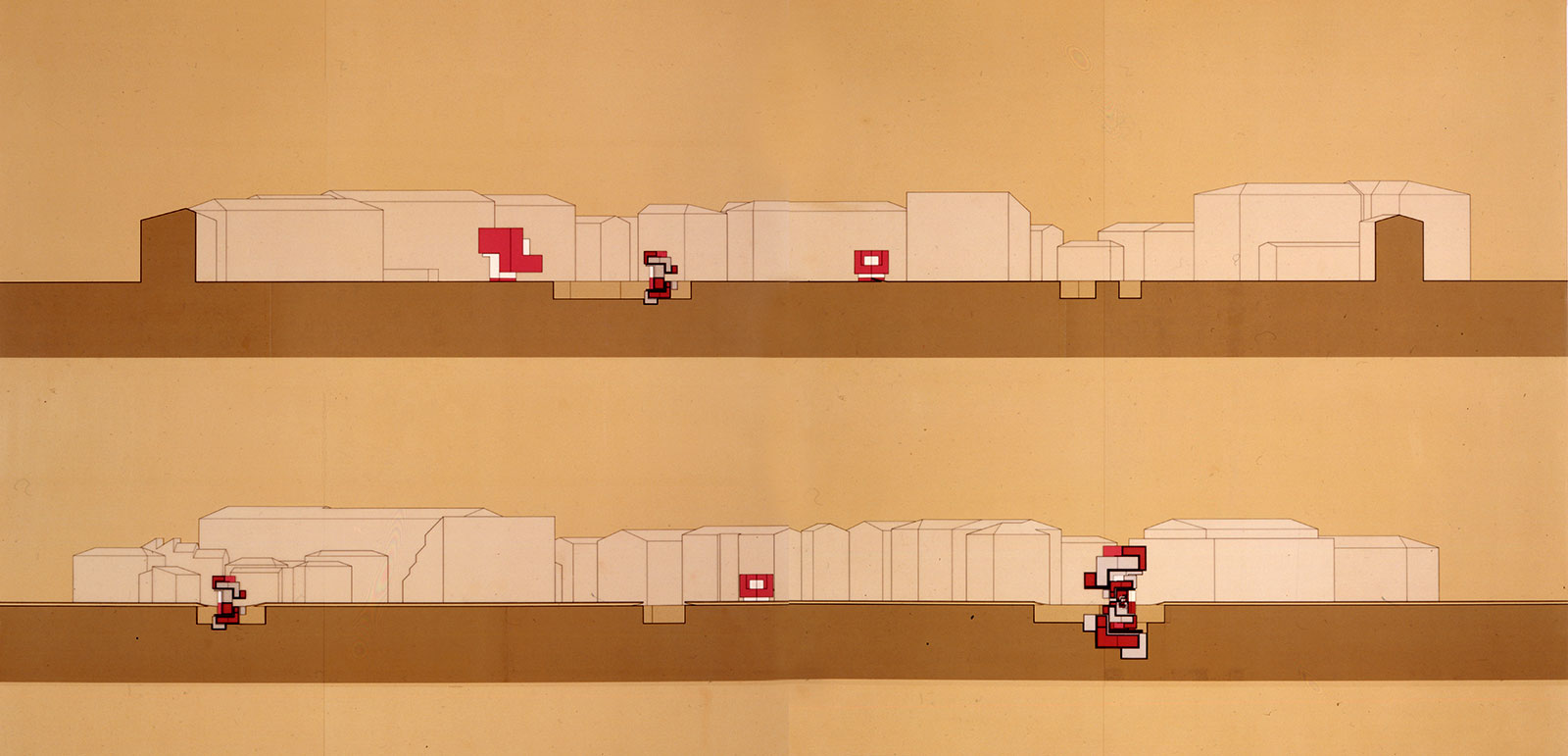 Cannaregio (1980)
34
[Speaker Notes: So for Eisenman, the ‘site’ was not the land given by Cannaregio town square, but the form given by the fictional project by Corbusier – in particular, the grid.
So across a grid spread out over the town square, Eisenman planted instances of a former project of his, House XI.
Remember, the fact these were houses before was completely irrelevant to Eisenman… the program holds no weight for him, just the form.
A house for the Architectural Historian Kurt Forster]
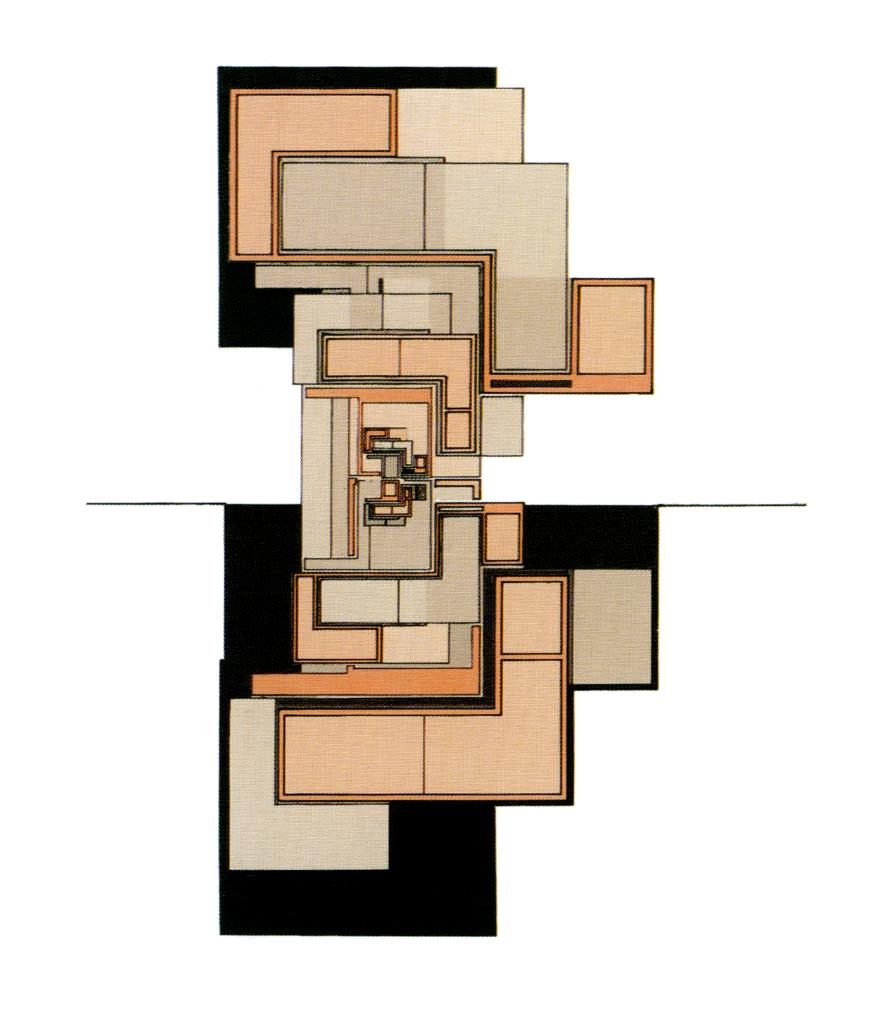 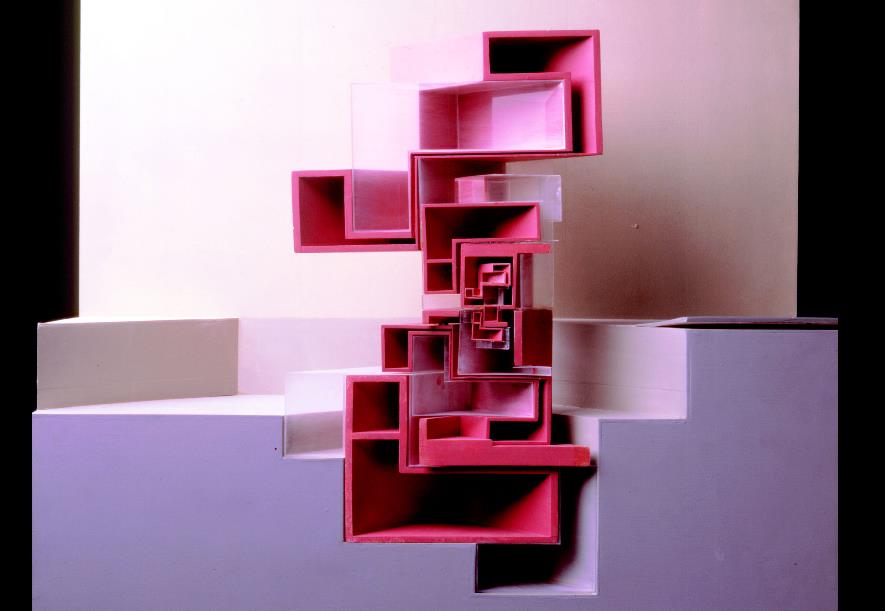 Cannaregio (1980)
35
[Speaker Notes: And in this case, House XI was about the transformation of nesting, about iteration inward.]
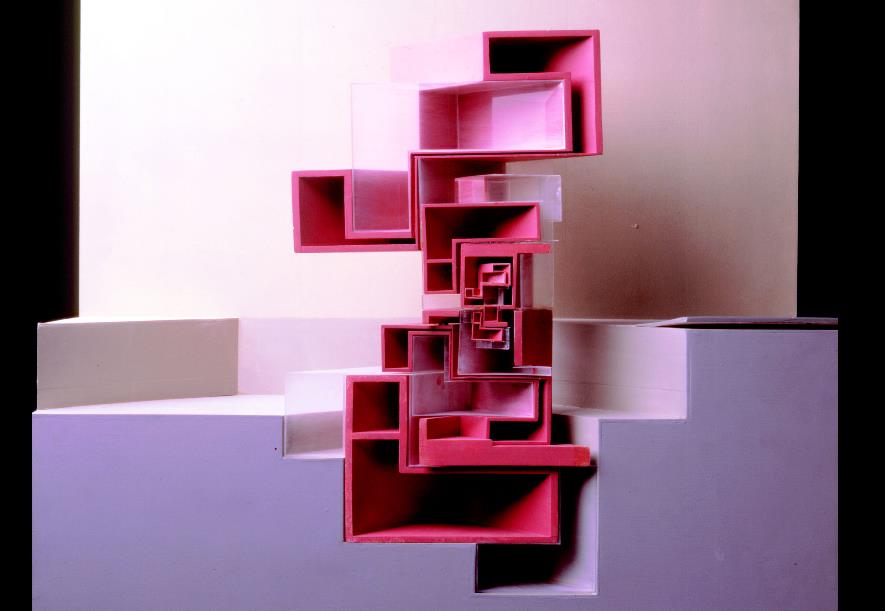 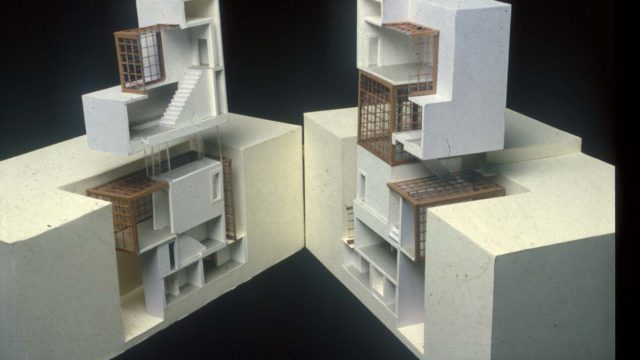 House XI (1978), Cannaregio (1980)
36
[Speaker Notes: On the right is a model for Cannaregio, while on the left we can see the original rendition outfitted for the purposes of inhabitation.]
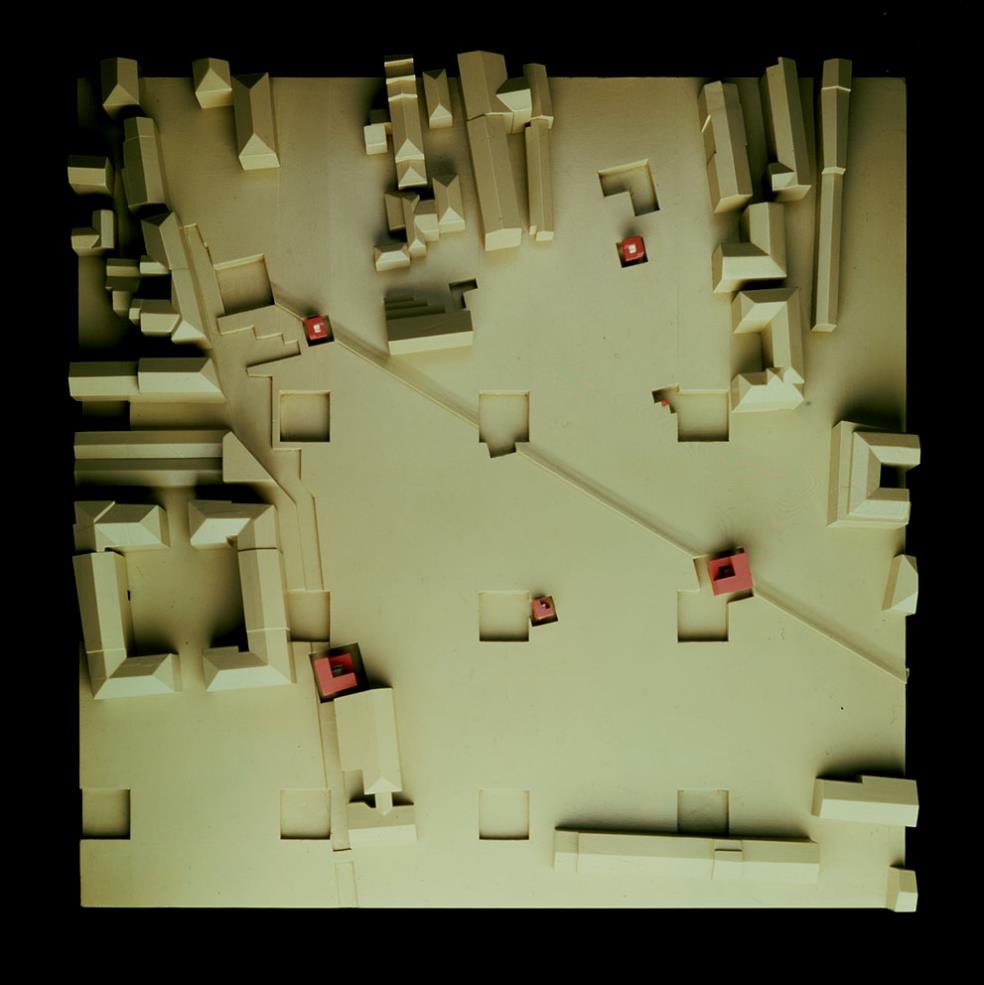 Cannaregio (1980)
37
[Speaker Notes: A top view of the model for Cannaregio.
Reminiscent of Parc de la Villette
Stylistically though, one of Eisenman’s major tropes was the disjunction between two or more registrations, such as the rotation of one grid over another.]
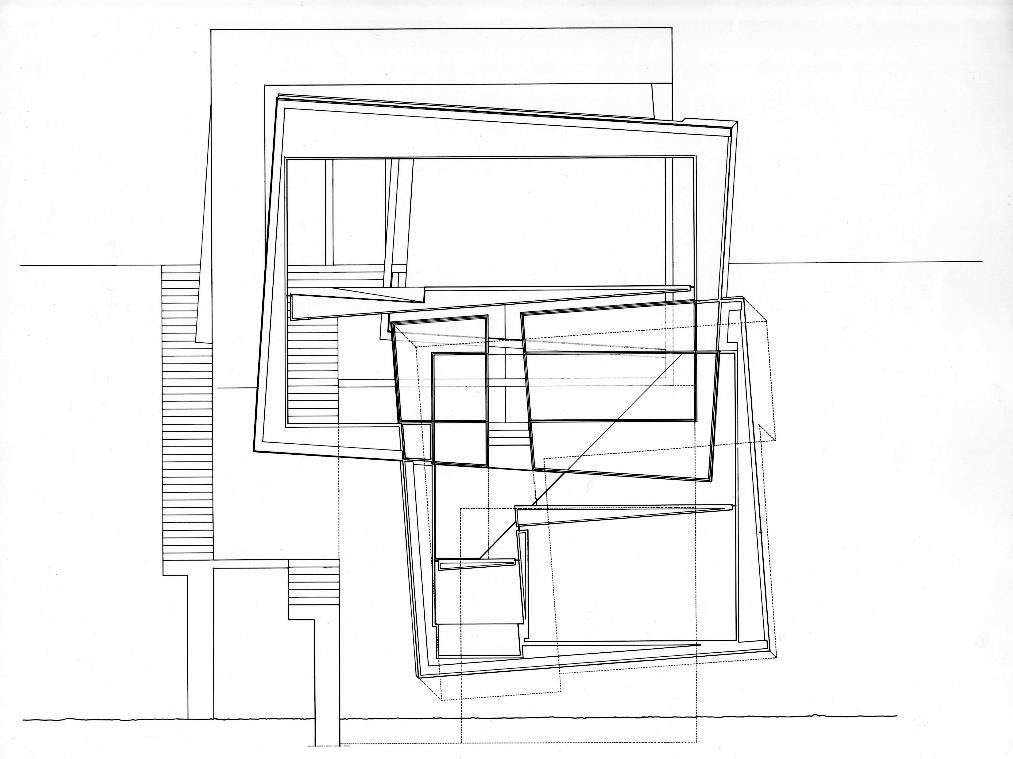 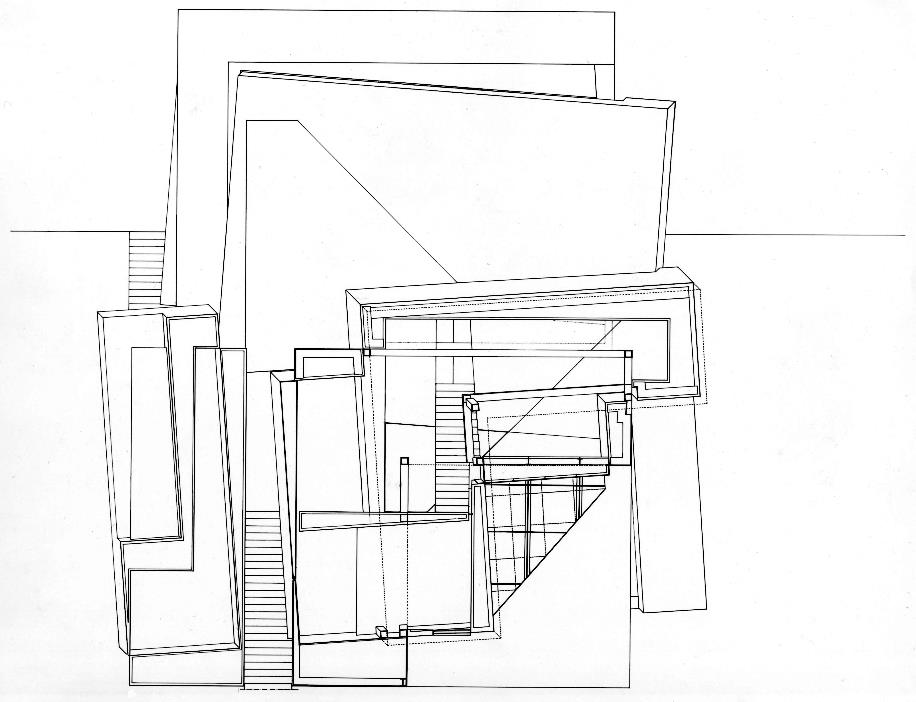 Guardiola House (1988)
38
[Speaker Notes: Another example, a bit later in 1988, the Guardiola House.
Clear that certain moves, such as rotation in this case, really guided his though process through decades.
Evolution of aesthetic]
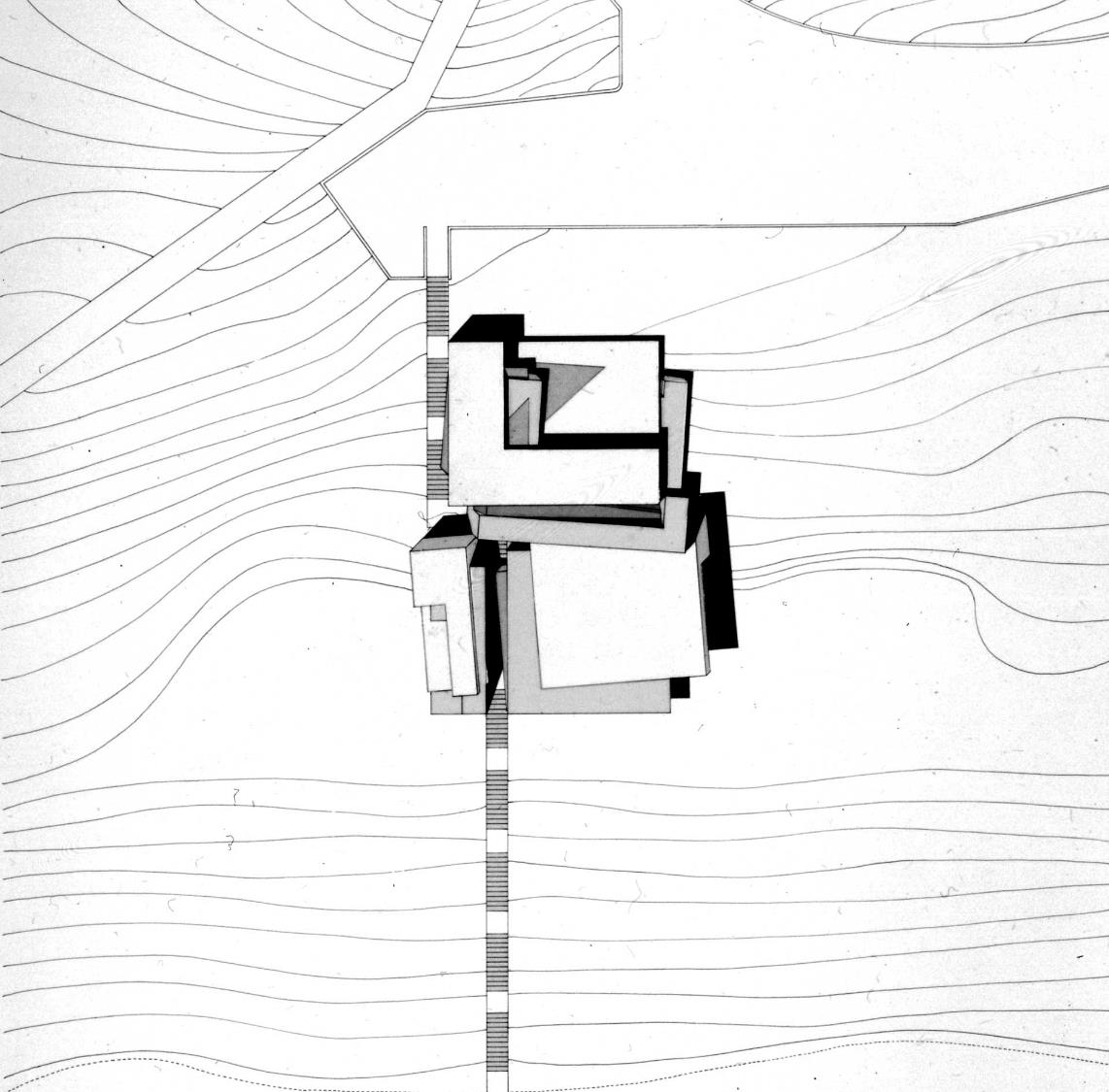 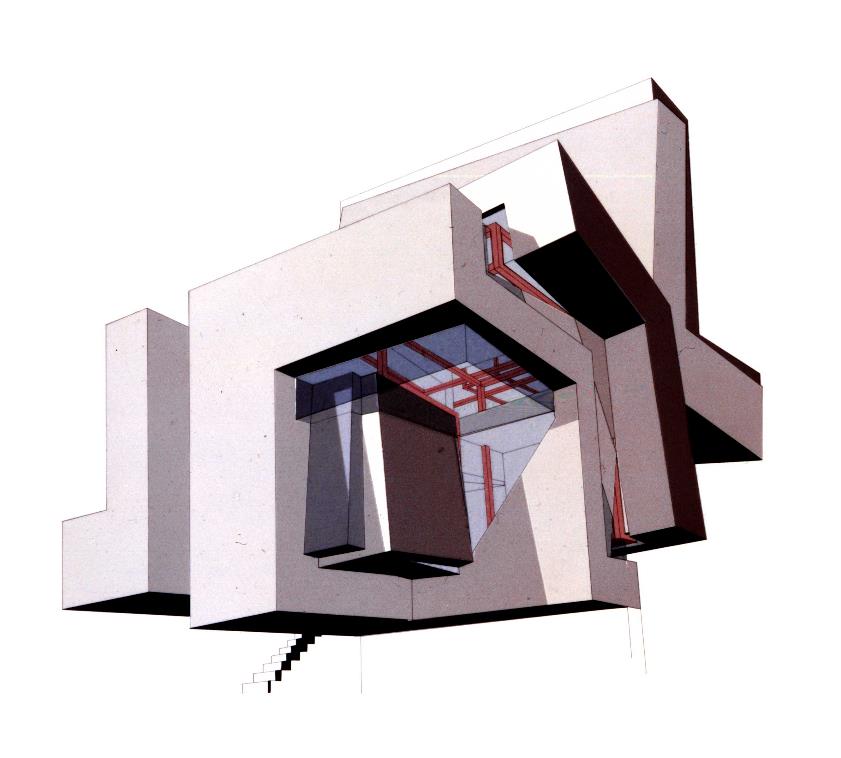 Guardiola House (1988)
39
[Speaker Notes: Situated along a hillside
Indicative of the rendering style of the 80’s/90’s… now making something of a return]
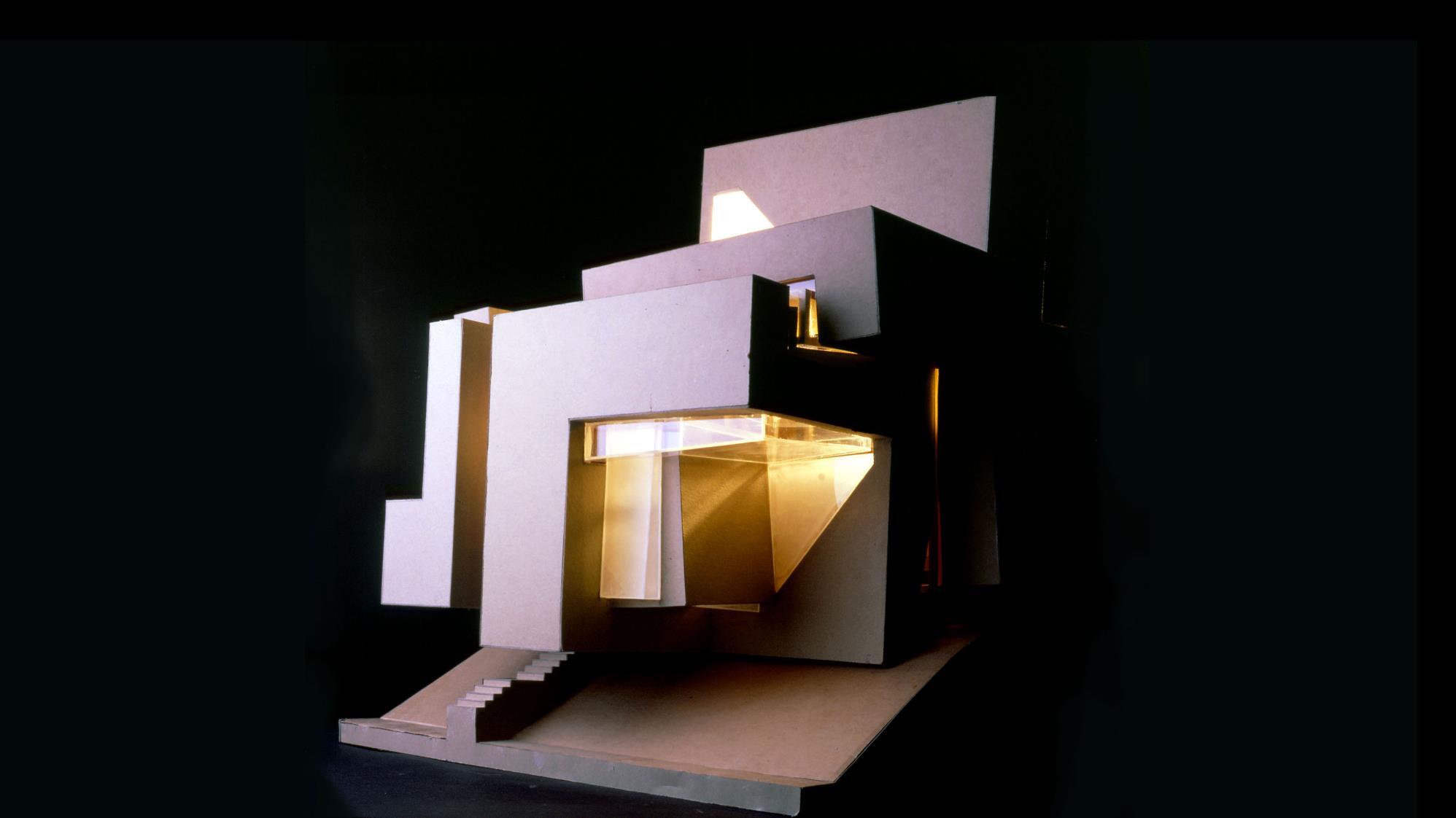 Guardiola House (1988)
40
[Speaker Notes: Photograph of the model.]
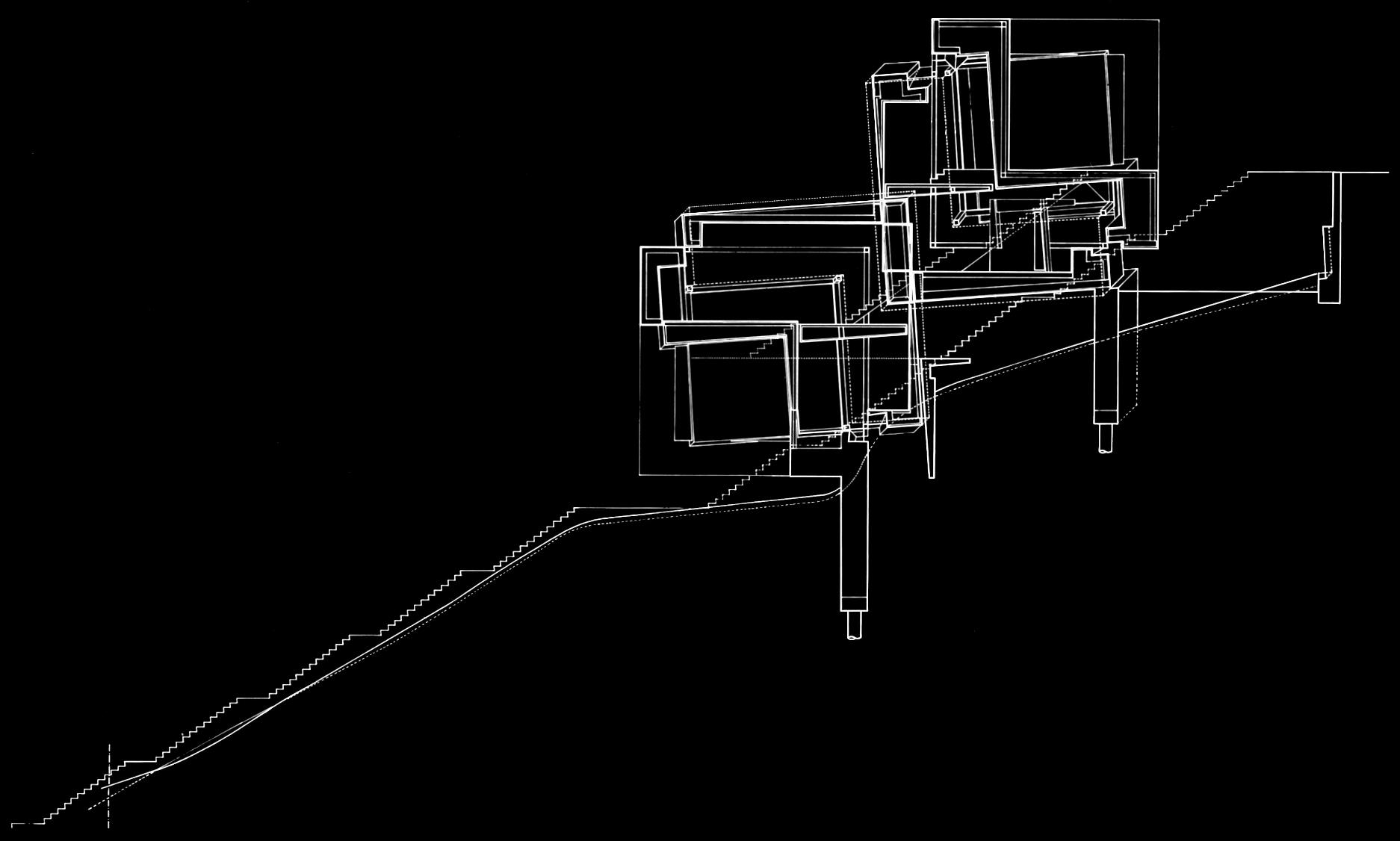 Guardiola House (1988)
41
[Speaker Notes: And a section showing its siting.]
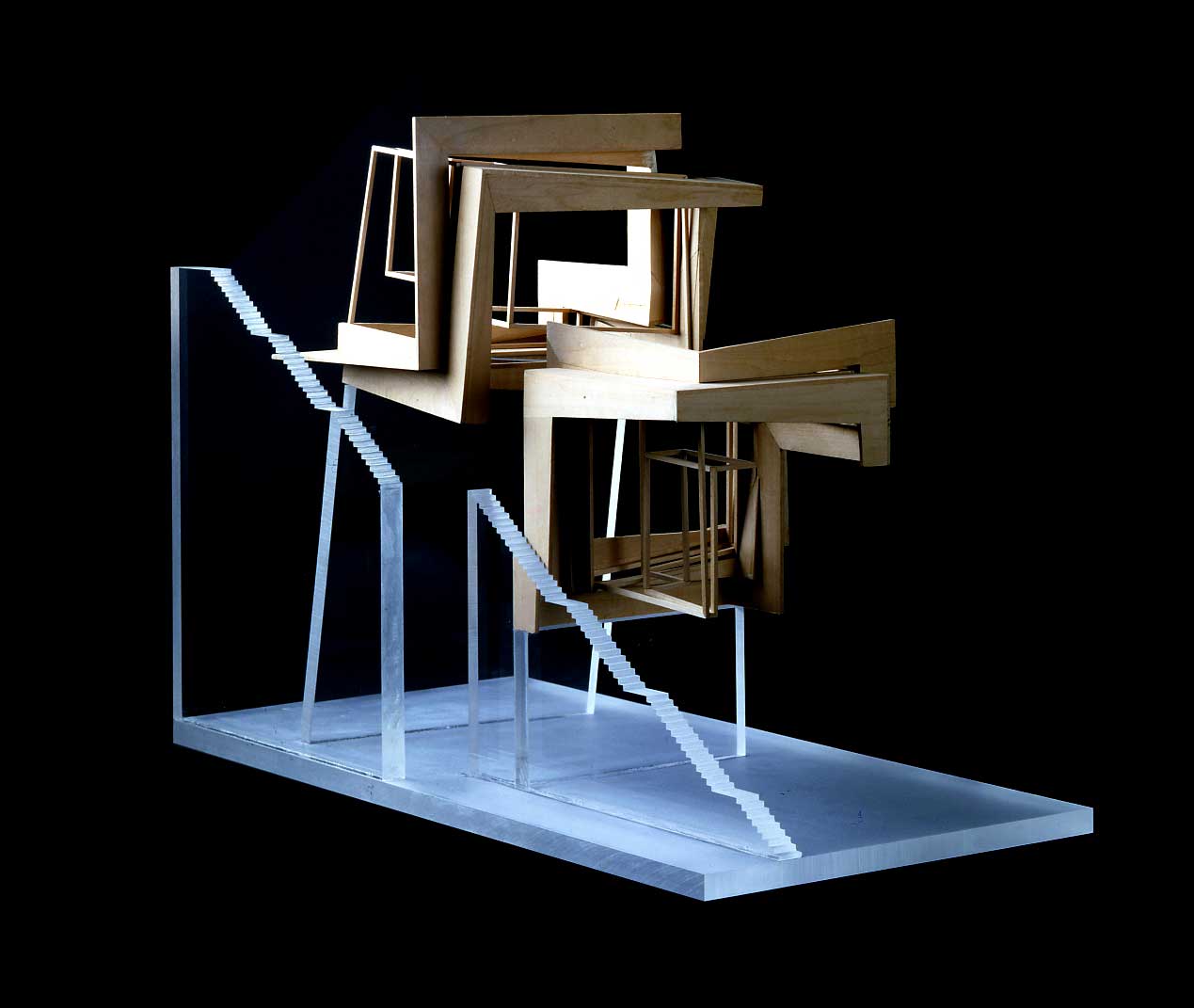 Guardiola House (1988)
42
[Speaker Notes: Another model]
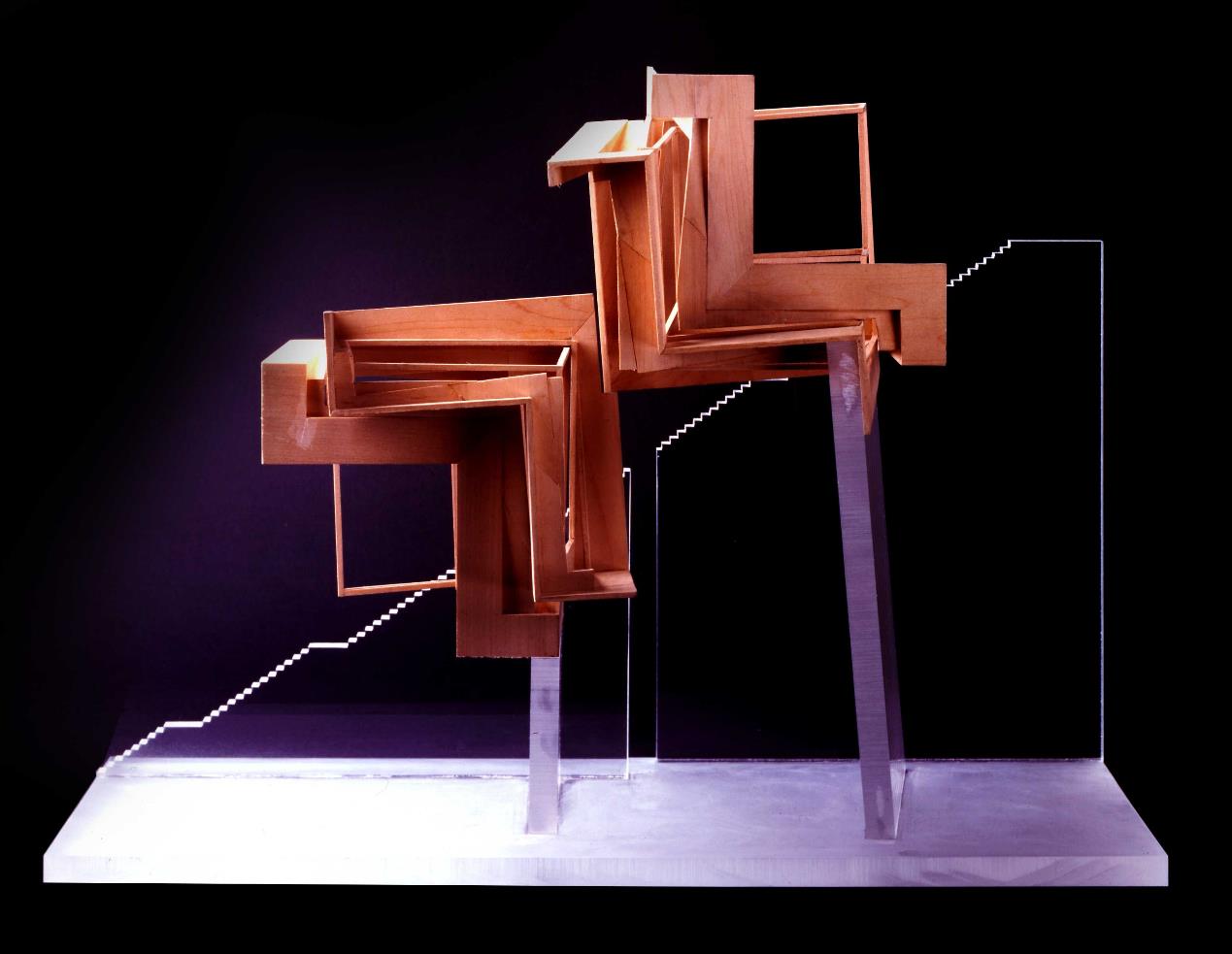 Guardiola House (1988)
43
[Speaker Notes: And another view of the same model.]
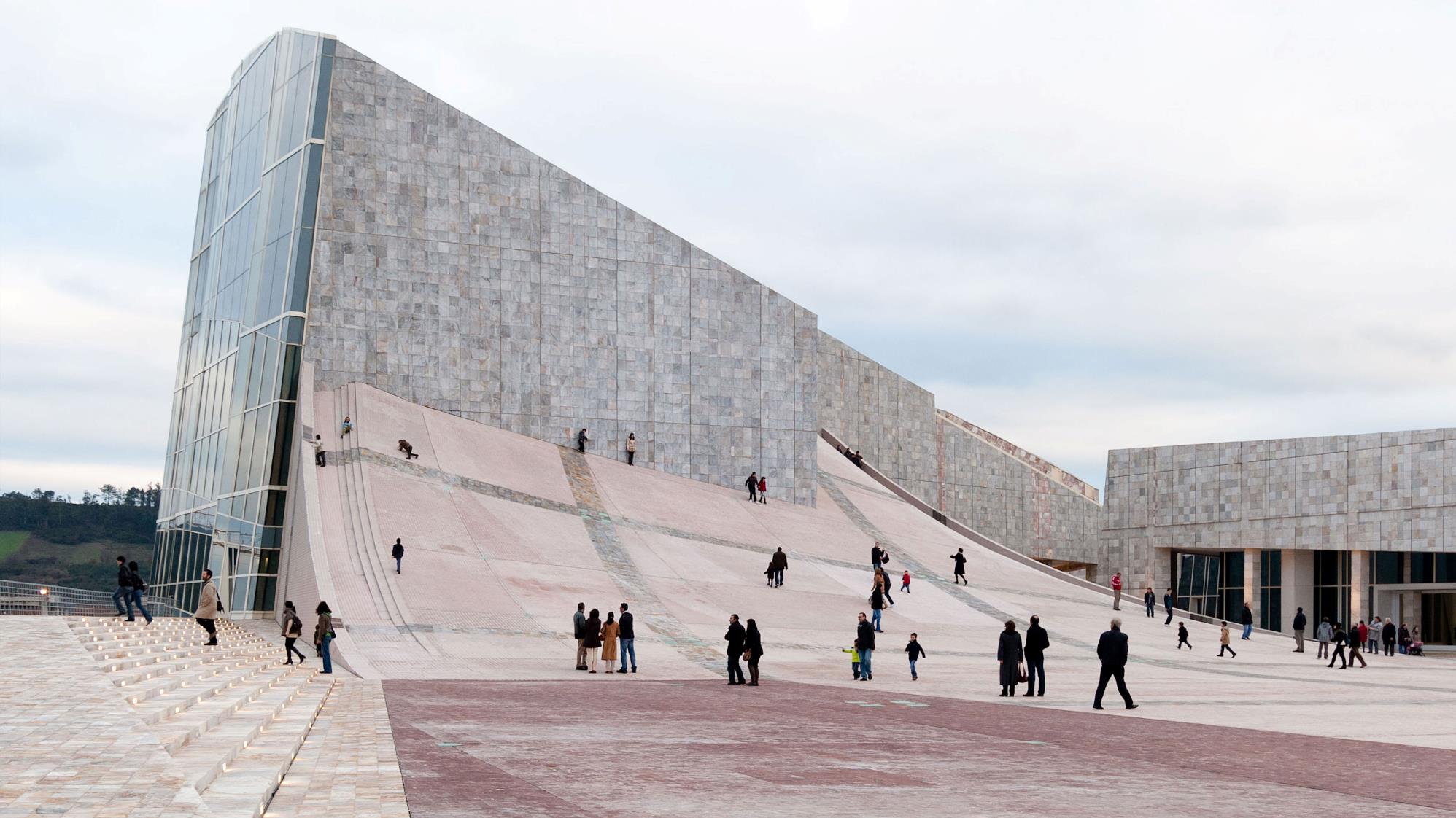 City of Culture, Galicia, Spain (2011)
44
[Speaker Notes: As mentioned, Eisenman has been working since the late 60s up until today.
Of course, his methods evolved, but one thing I appreciate is his insistence on integrating theory with history in building.
Even with success, never let go of architecture-as-discourse.
Project: City of Culture in Galicia Spain, completed in 2011.
General program as a cultural museum.]
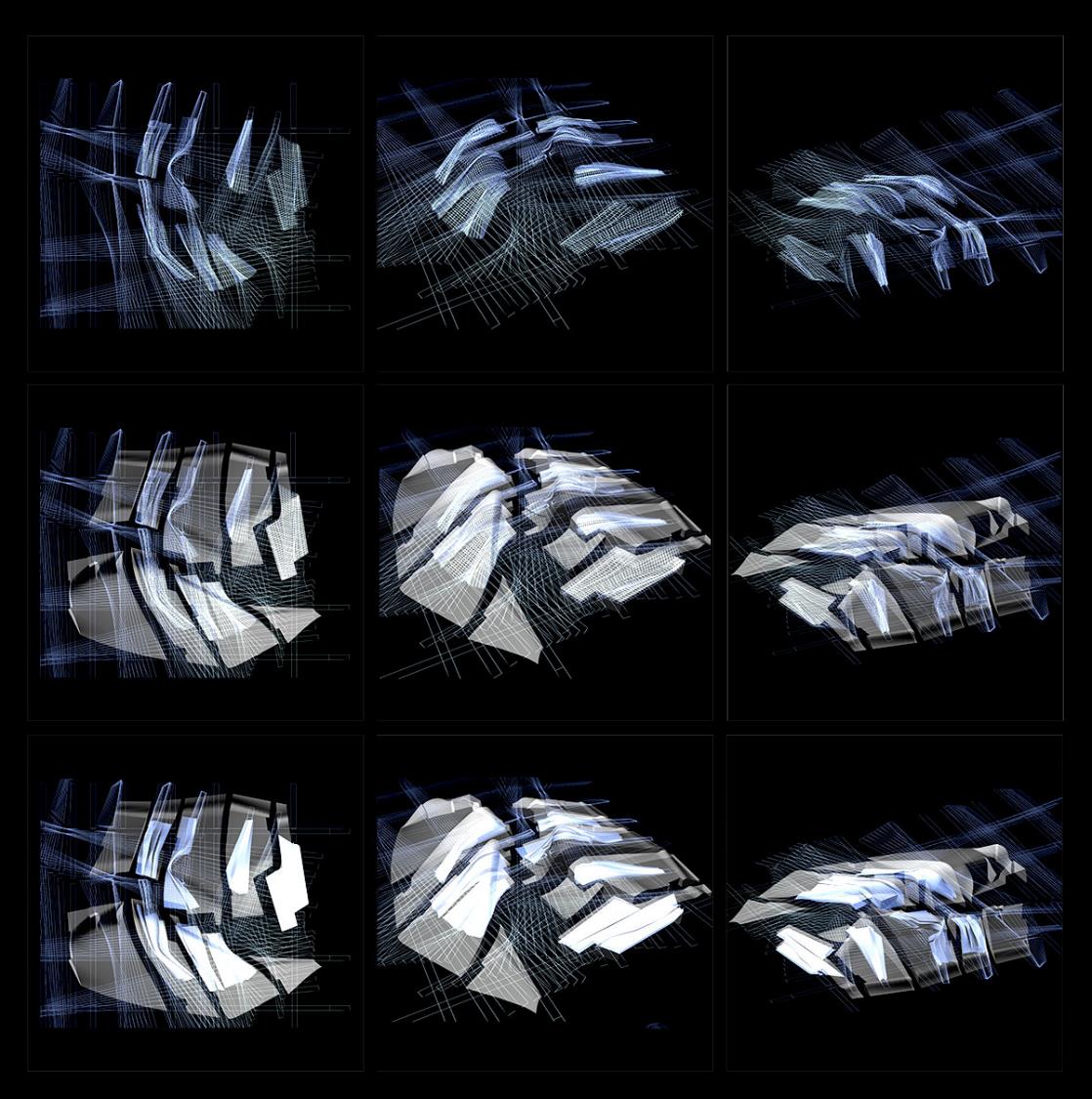 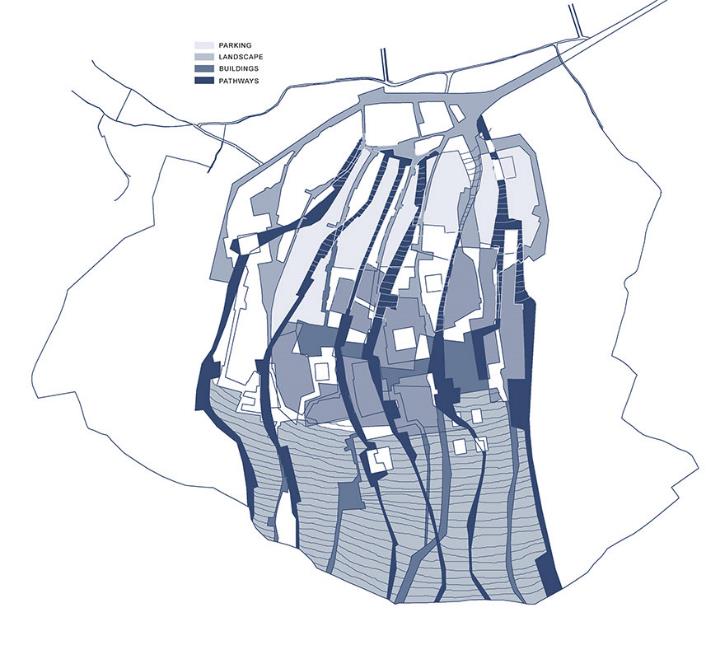 City of Culture, Galicia, Spain (2011)
45
[Speaker Notes: In typical Eisenman fashion, now aided with computer modeling, the diagram of the formal process.
Exaggeration and then transformation of the terrain into fingers across the site.]
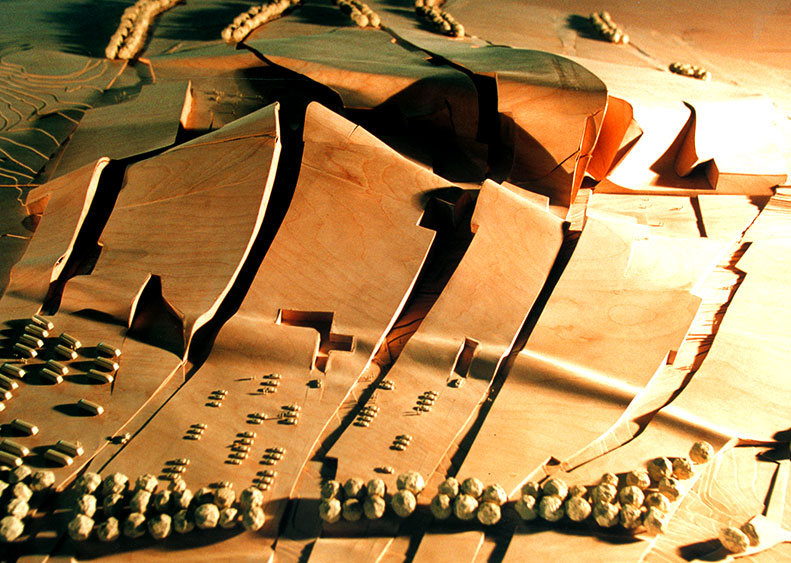 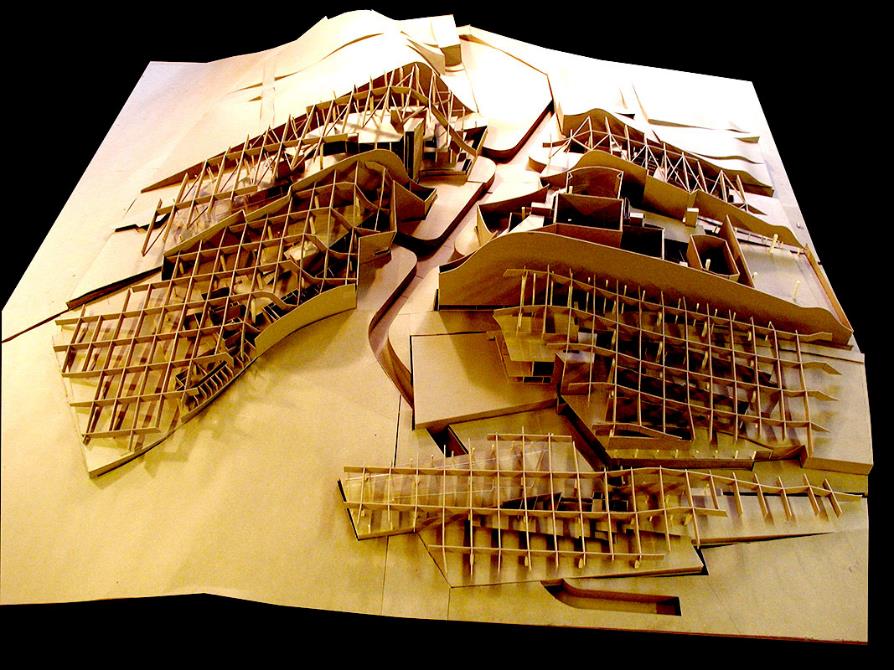 City of Culture, Galicia, Spain (2011)
46
[Speaker Notes: Models of the site, as well as the structural strategy.]
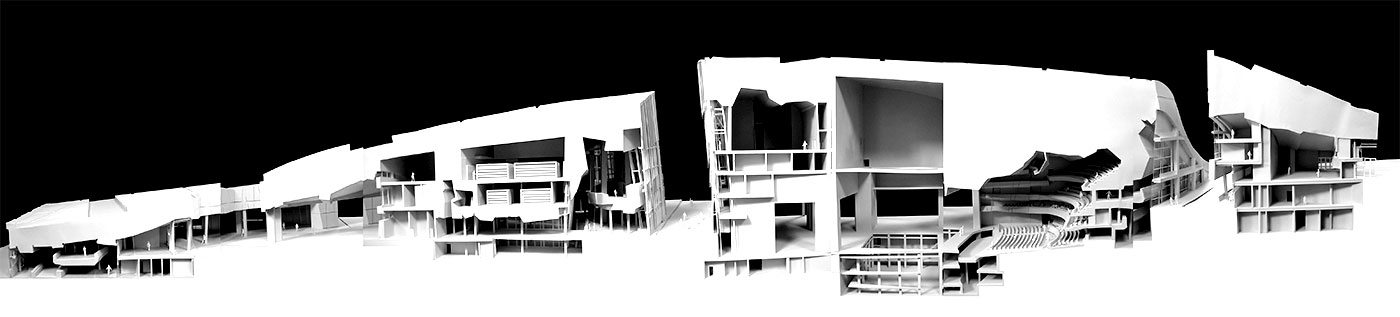 City of Culture, Galicia, Spain (2011)
47
[Speaker Notes: Section of the building through model.
In his larger projects, functional requirements undoubtedly figured more heavily, but form was always prior in concern to usage.]
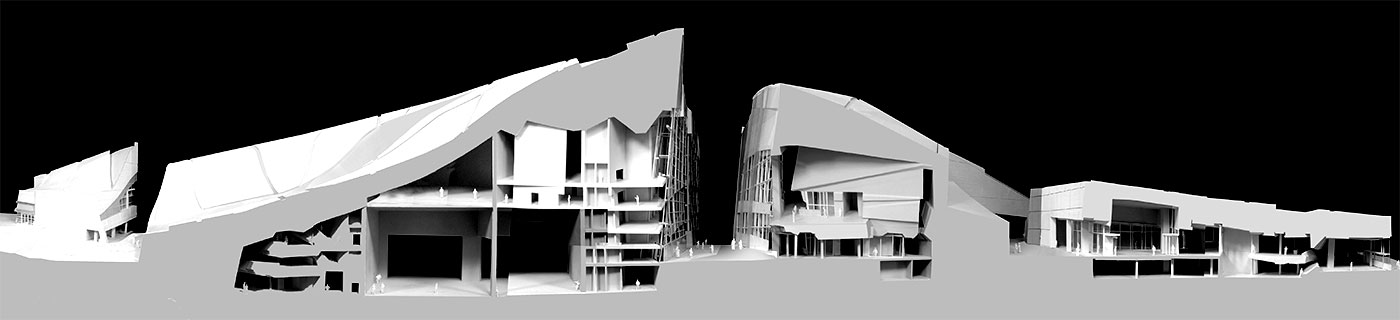 City of Culture, Galicia, Spain (2011)
48
[Speaker Notes: Another view of the same model.]
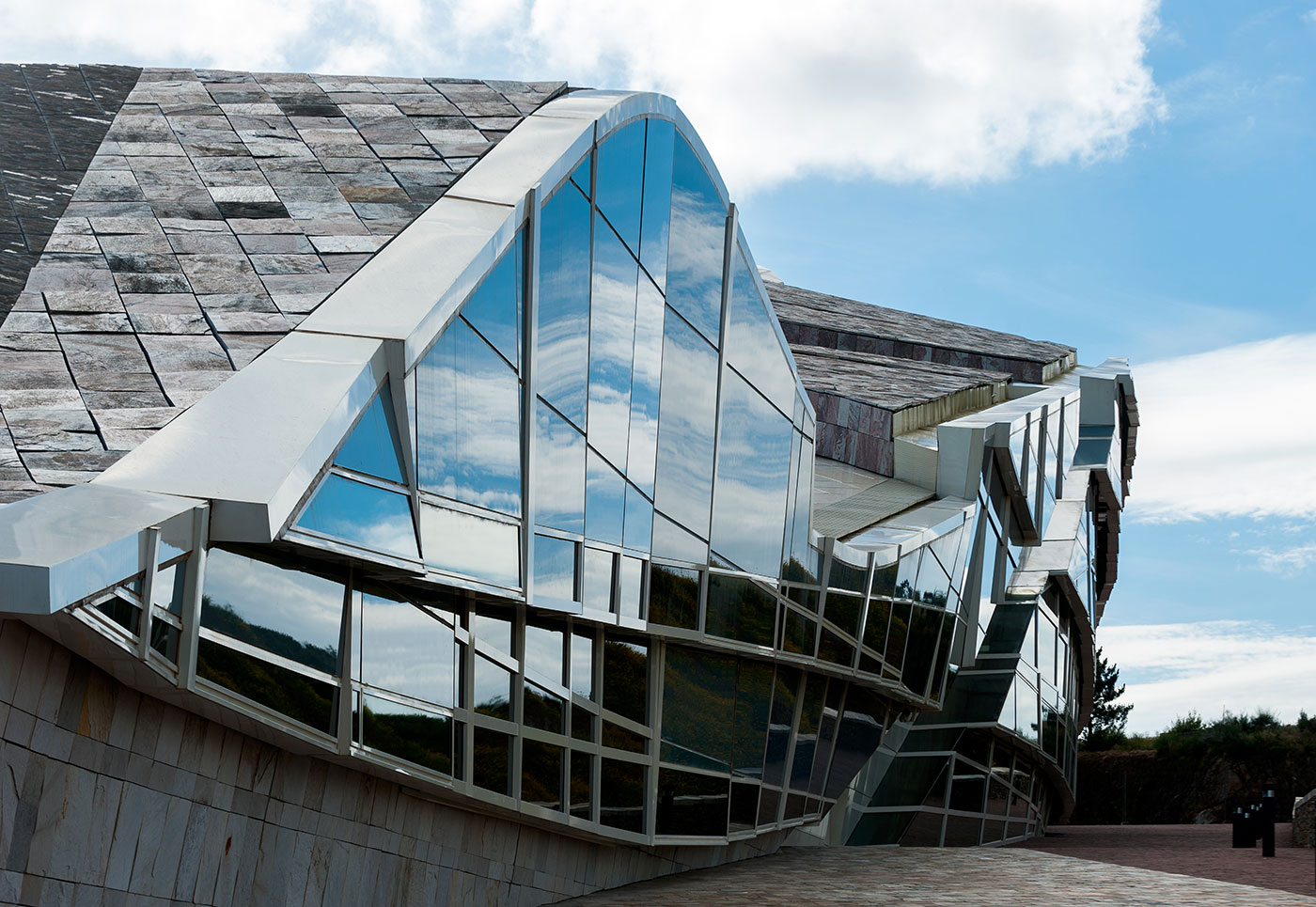 City of Culture, Galicia, Spain (2011)
49
[Speaker Notes: Exterior view of the fenestration.]
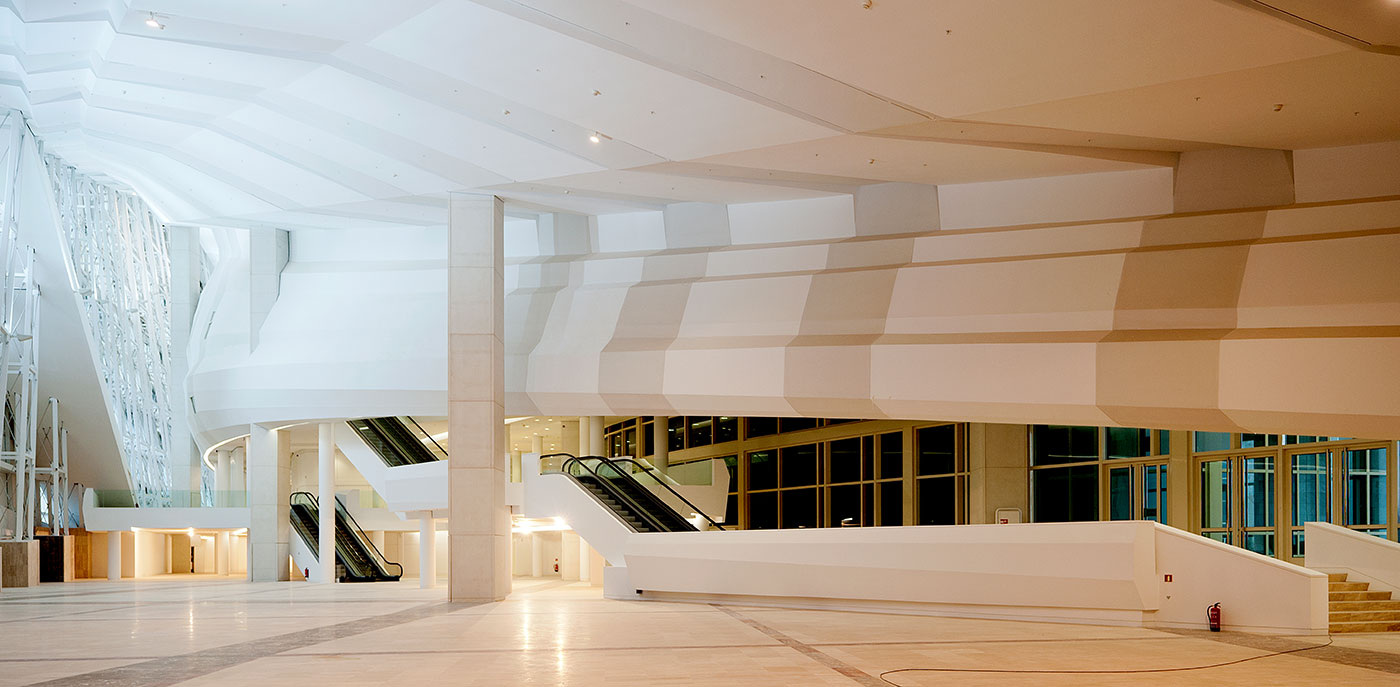 City of Culture, Galicia, Spain (2011)
50
[Speaker Notes: Interior view.
- Reading the hillscape ruptured into the interior]
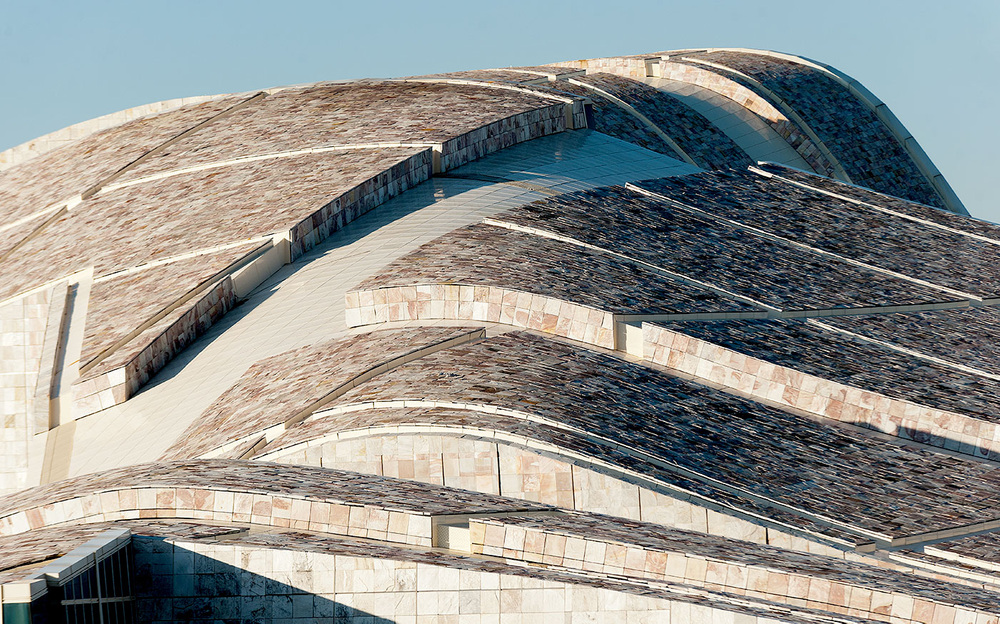 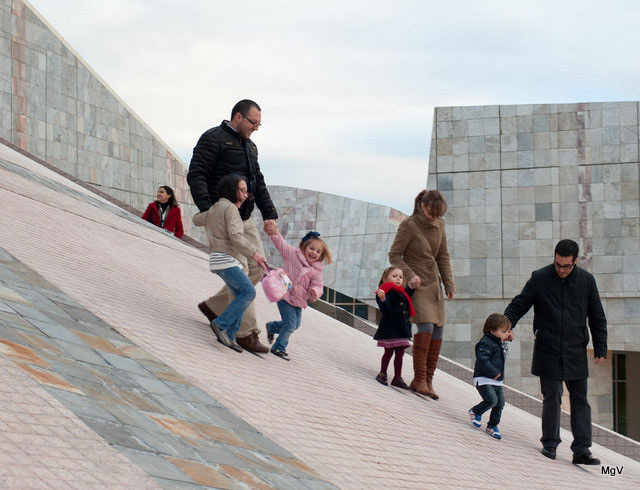 City of Culture, Galicia, Spain (2011)
51
[Speaker Notes: I put this photo on the right because it evidences a really important aspect to Eisenman.
Even though he himself may suggest certain programs to his spaces, he’s a firm believer on the value of subverting, or challenging how we use buildings.
Whether the program for his buildings are serious or playful, he believes that there is no inherent tie between a given form and its use, and that architecture should challenge how we conceive of ‘use’ in the first place.]
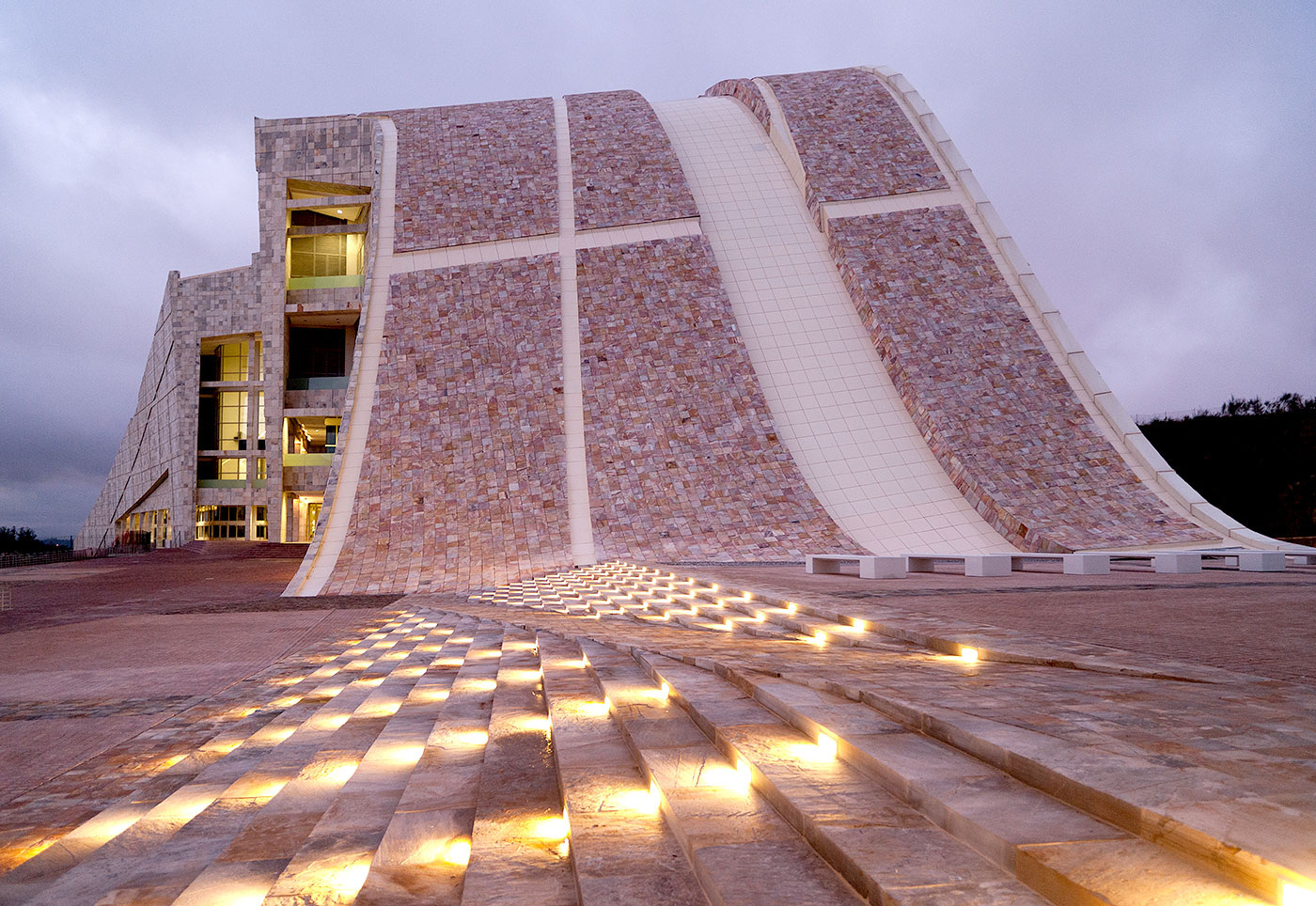 City of Culture, Galicia, Spain (2011)
52
[Speaker Notes: And a final shot.]
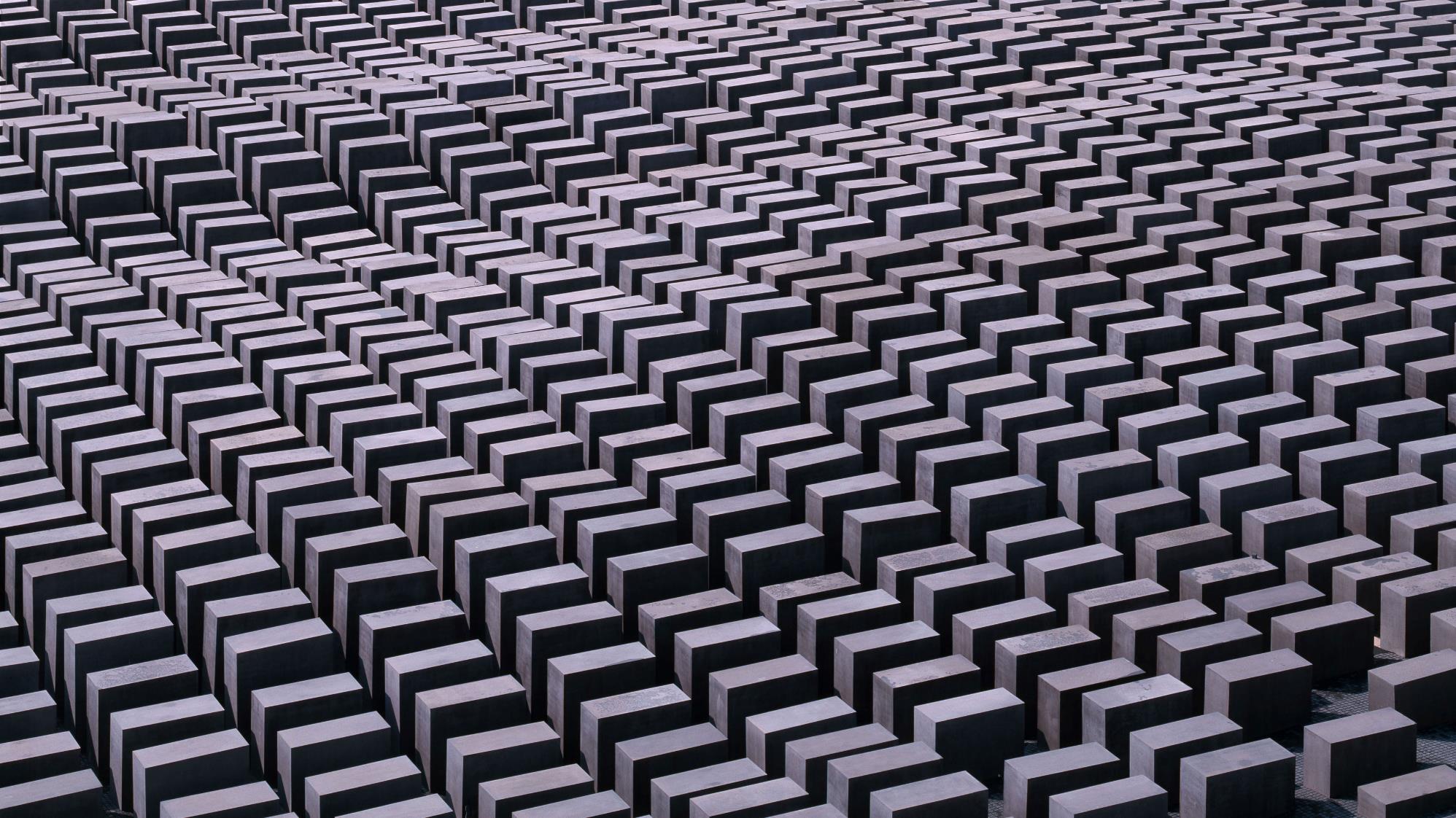 Berlin Memorial to the Murdered Jews of Europe, Berlin, Germany (2005)
53
[Speaker Notes: This last project is arguably one of my favorite architectural works, but I include it as well because he’s told me on a number of occasions that this was is his favorite project that he’s ever designed.
Berlin Memorial to the Murdered Jews of Europe, Berlin (2005)
Sites on a large site in Berlin city center, and the most prominent feature are these extrusions of various heights across the site.]
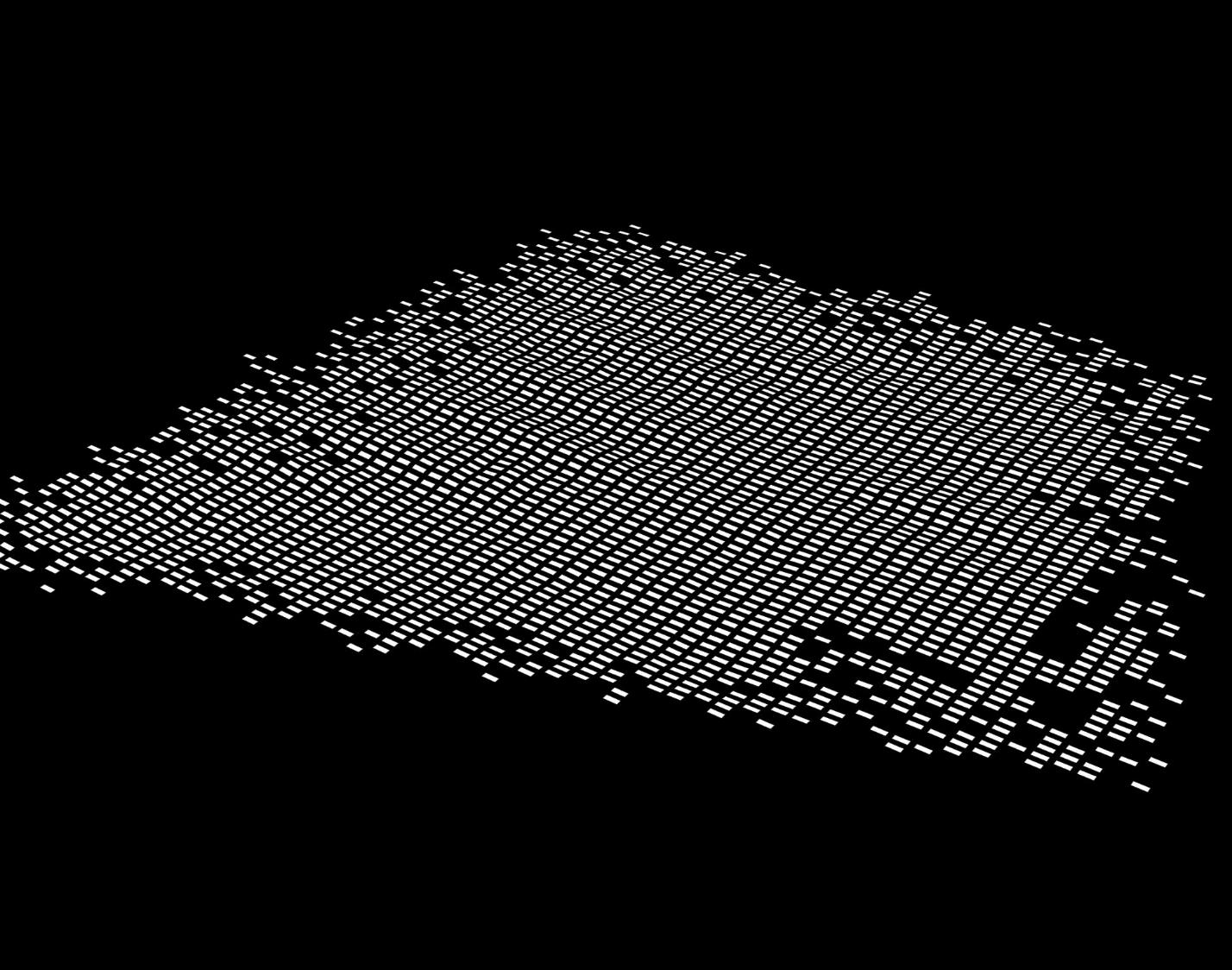 Berlin Memorial to the Murdered Jews of Europe, Berlin, Germany (2005)
54
[Speaker Notes: Computer drawing of the placement of the extrusions… tombstones, cenotaphs, figures?... fluidity between form and meaning
A kind of patchwork, and slightly undulating.]
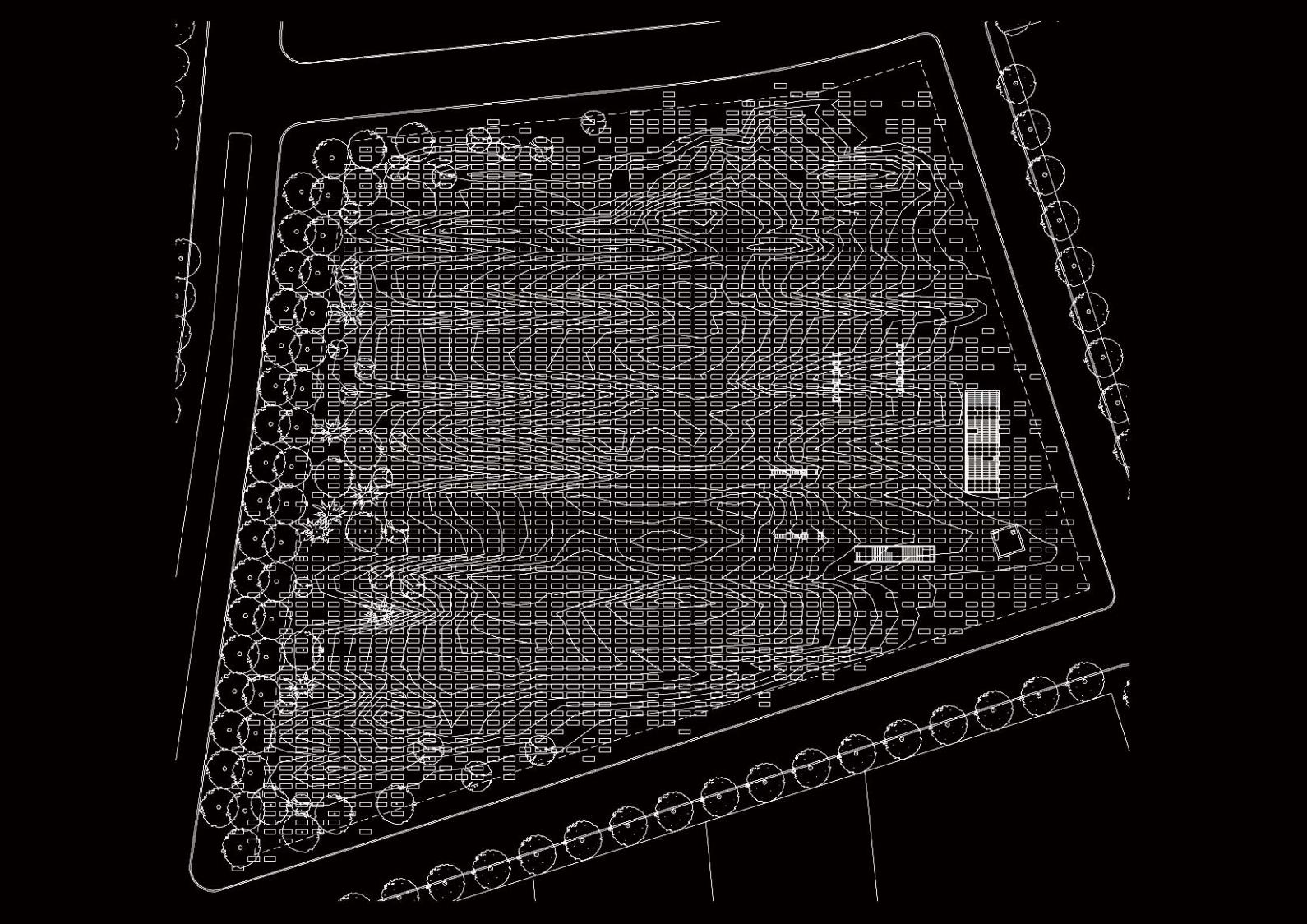 Berlin Memorial to the Murdered Jews of Europe, Berlin, Germany (2005)
55
[Speaker Notes: Here we see it situated on site.
Also includes a subterranean gallery space, accessed from here.
But extrusions, major part of the project is openly accessible throughout the day.
The ‘occupiable’ space is just a minor part of the entire project.
Always challenging the role of what a ‘building’ is/can be]
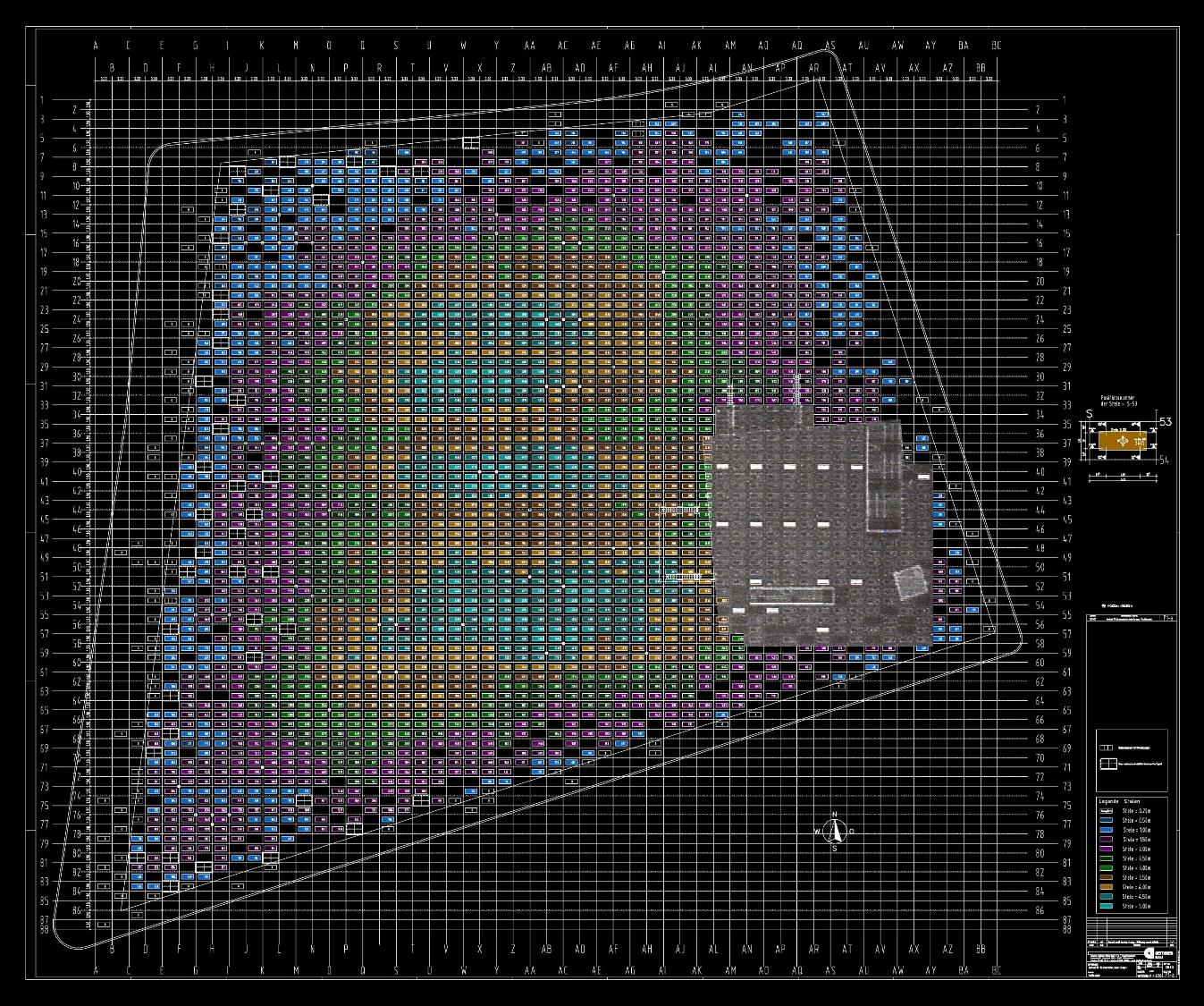 Berlin Memorial to the Murdered Jews of Europe, Berlin, Germany (2005)
56
[Speaker Notes: Color coded chart showing various extrusion distances, with overall grid.]
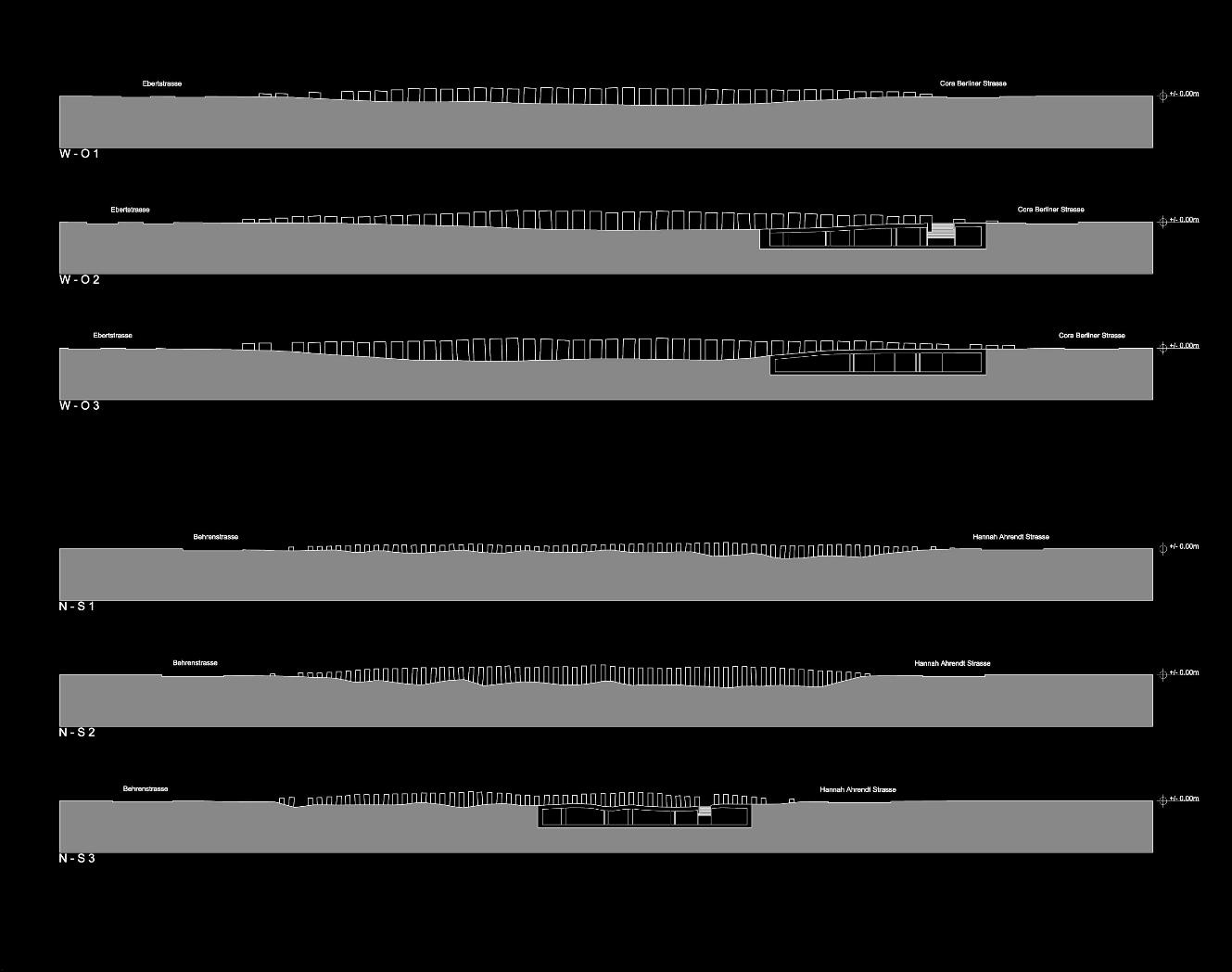 Berlin Memorial to the Murdered Jews of Europe, Berlin, Germany (2005)
57
[Speaker Notes: Sections showing the irregularity of the extrusions, and the underground gallery space.]
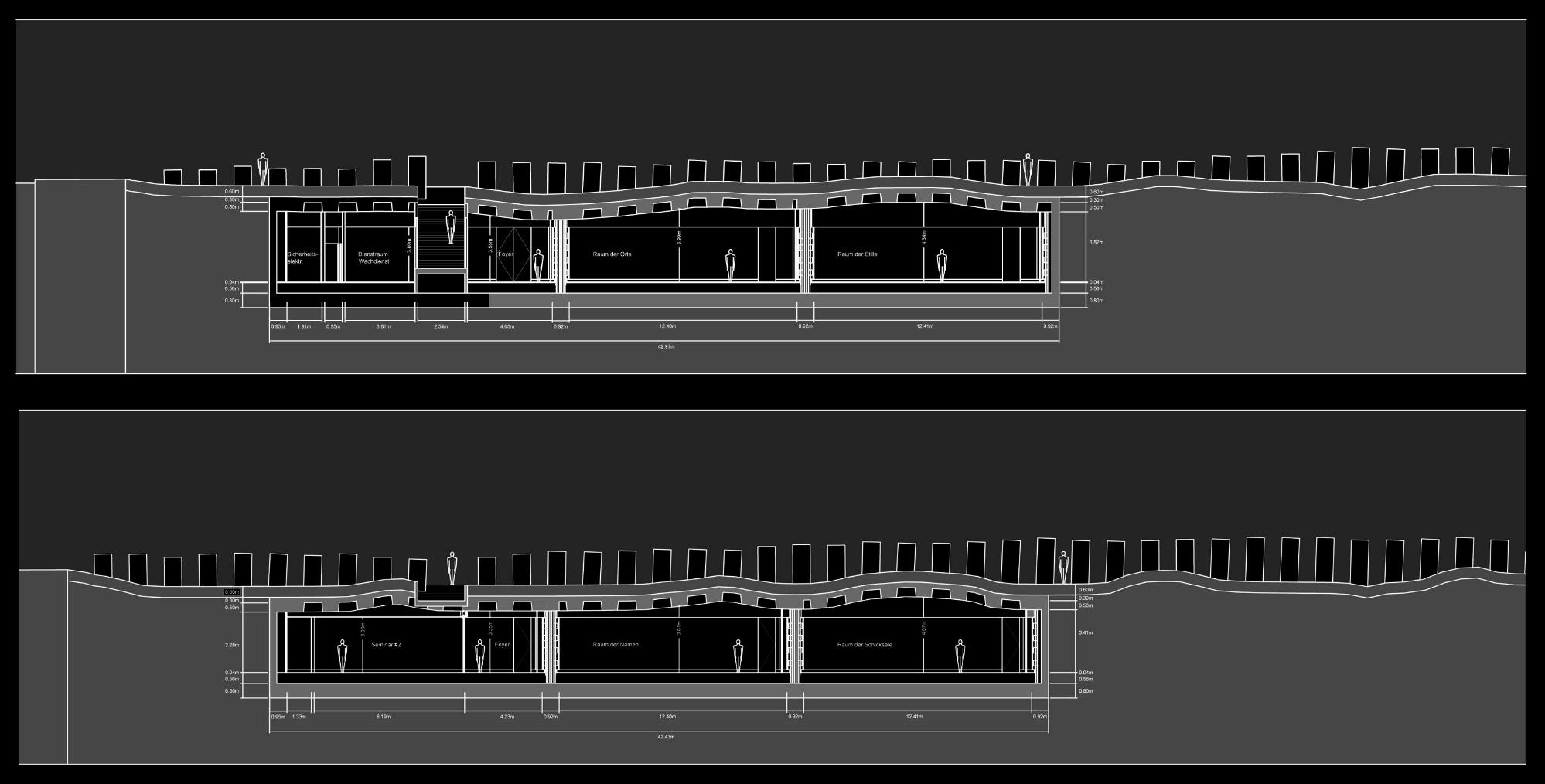 Berlin Memorial to the Murdered Jews of Europe, Berlin, Germany (2005)
58
[Speaker Notes: A more detailed section of the interior galleries.
Notice the intended ‘tilting’ of the extrusions.]
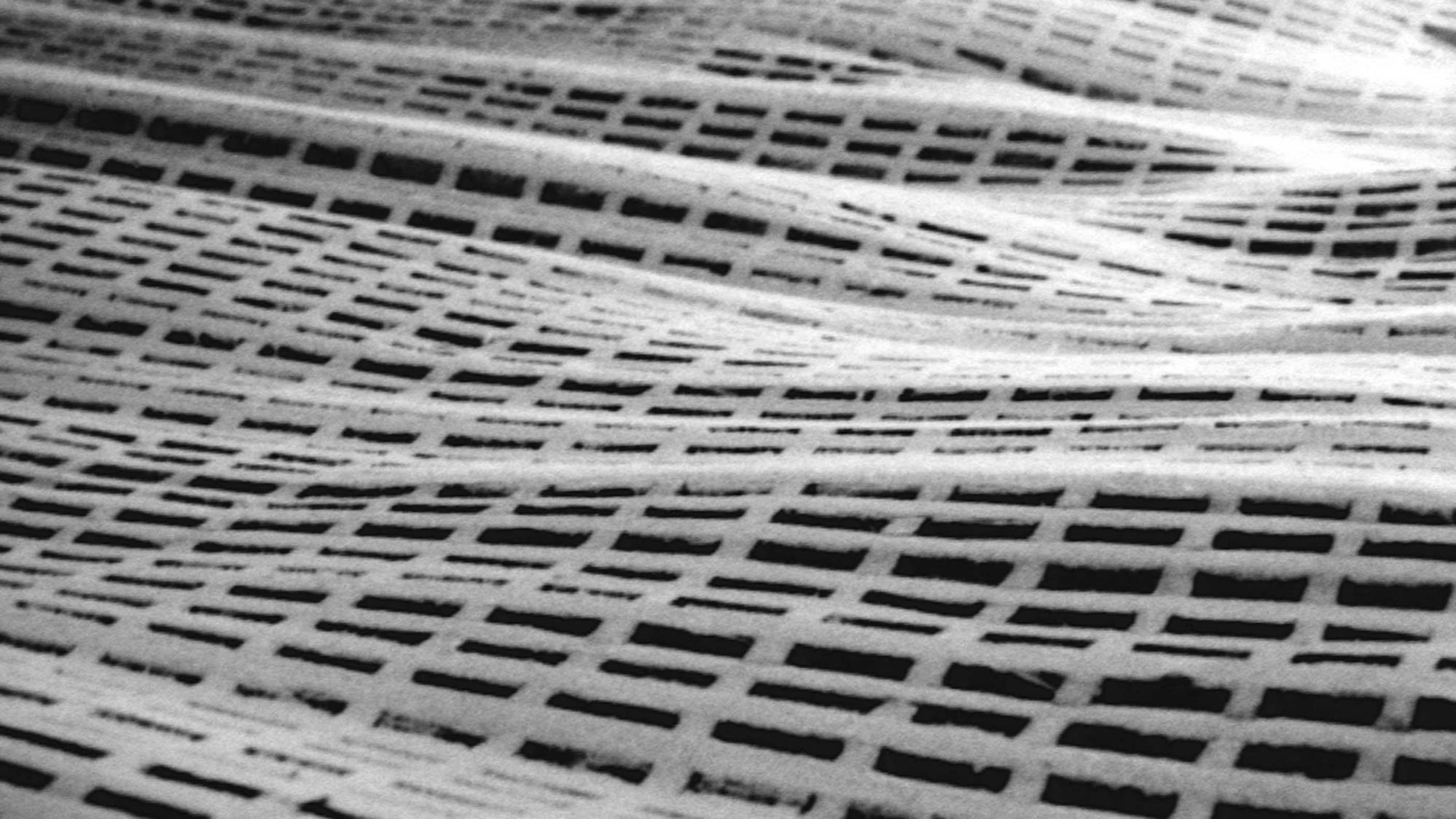 Berlin Memorial to the Murdered Jews of Europe, Berlin, Germany (2005)
59
[Speaker Notes: A wonderful ‘inverse’ model of the site.]
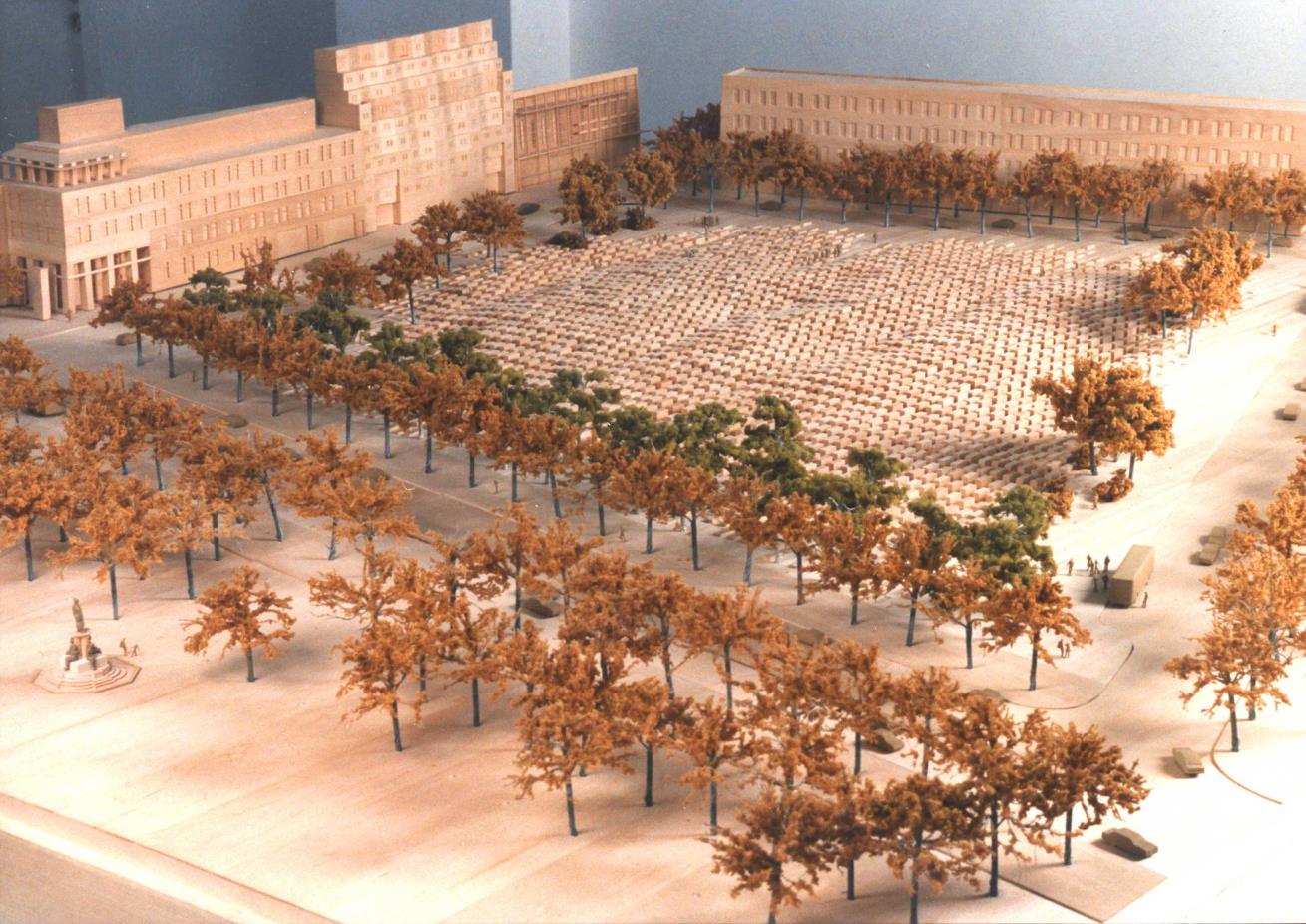 Berlin Memorial to the Murdered Jews of Europe, Berlin, Germany (2005)
60
[Speaker Notes: Model showing how the site is like a landscape, a wave, where buildings overlook.]
“This project manifests the instability inherent in what seems to be a system, here a rational grid, and its potential for dissolution in time. It suggests that when a supposedly rational and ordered system grows too large and out of proportion to its intended purpose, it loses touch with human reason. It then begins to reveal the innate disturbances and potential for chaos in all systems of apparent order.”
Berlin Memorial to the Murdered Jews of Europe, Berlin, Germany (2005)
61
[Speaker Notes: <<Quote…>>]
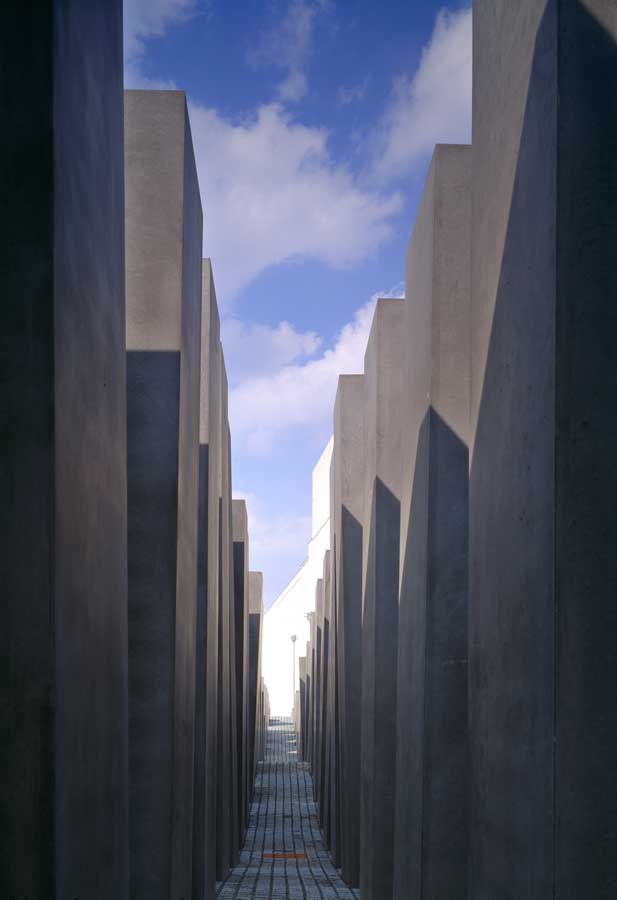 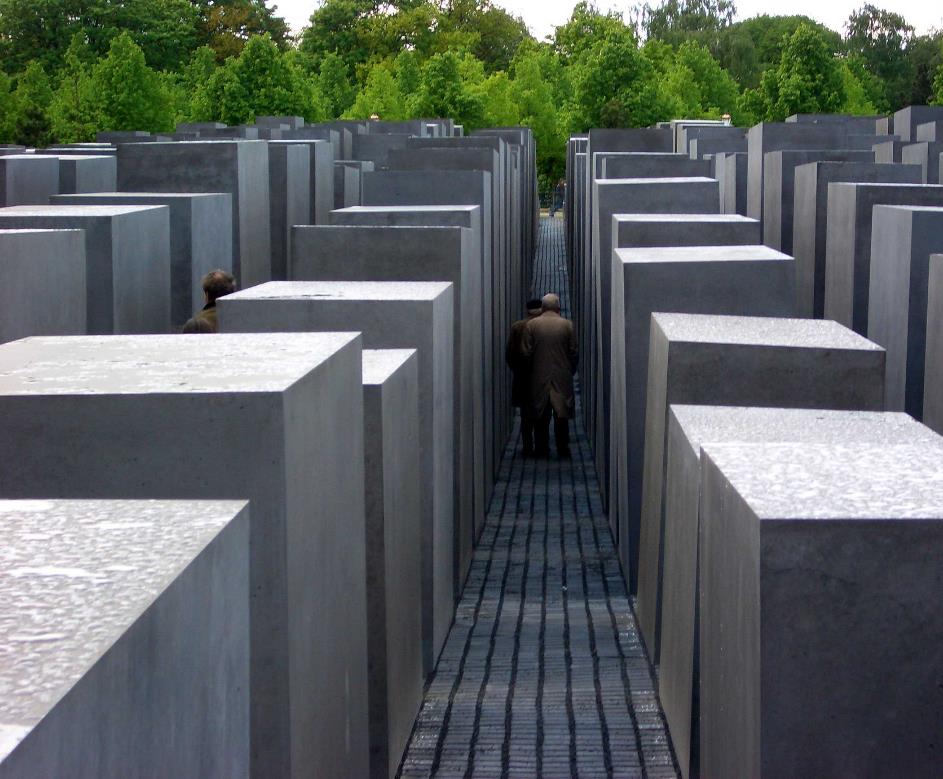 Berlin Memorial to the Murdered Jews of Europe, Berlin, Germany (2005)
62
[Speaker Notes: Some ‘interior’ views of the outside space.
Gradual build up as you traverse the site.
No explicit program, just these extrusions.
No function, just a meandering passage.]
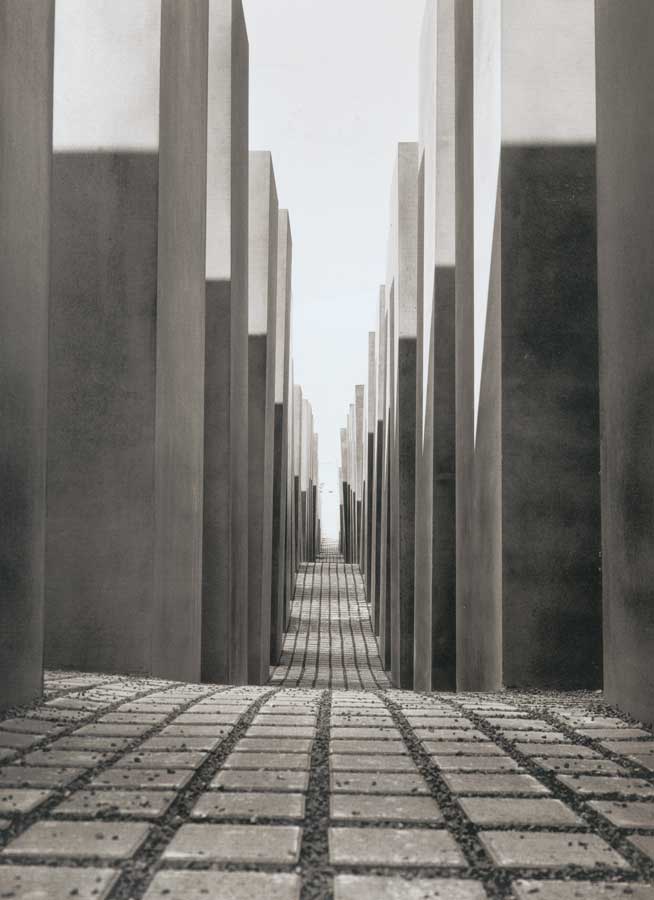 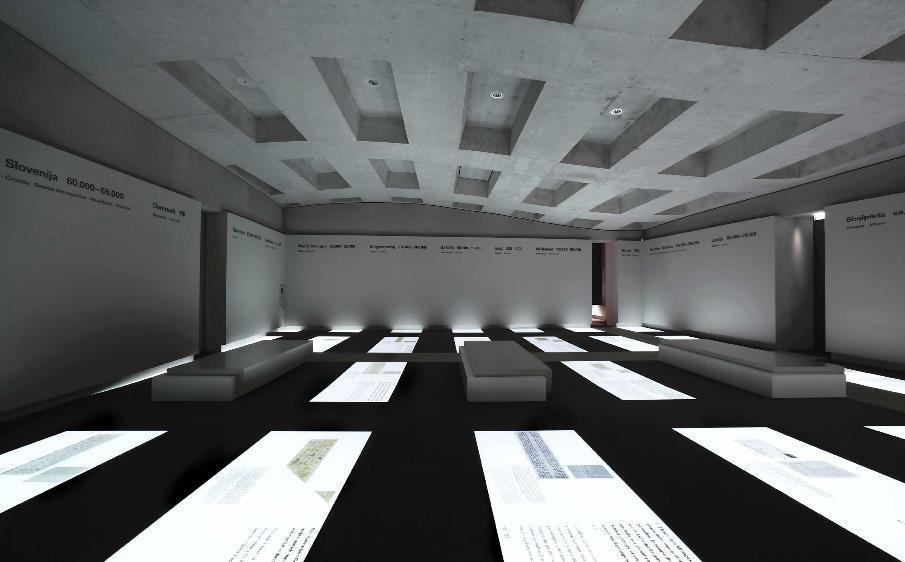 Berlin Memorial to the Murdered Jews of Europe, Berlin, Germany (2005)
63
[Speaker Notes: Image of the interior of the subterranean gallery, referencing the underlying form, the deep structure of the entire project.]
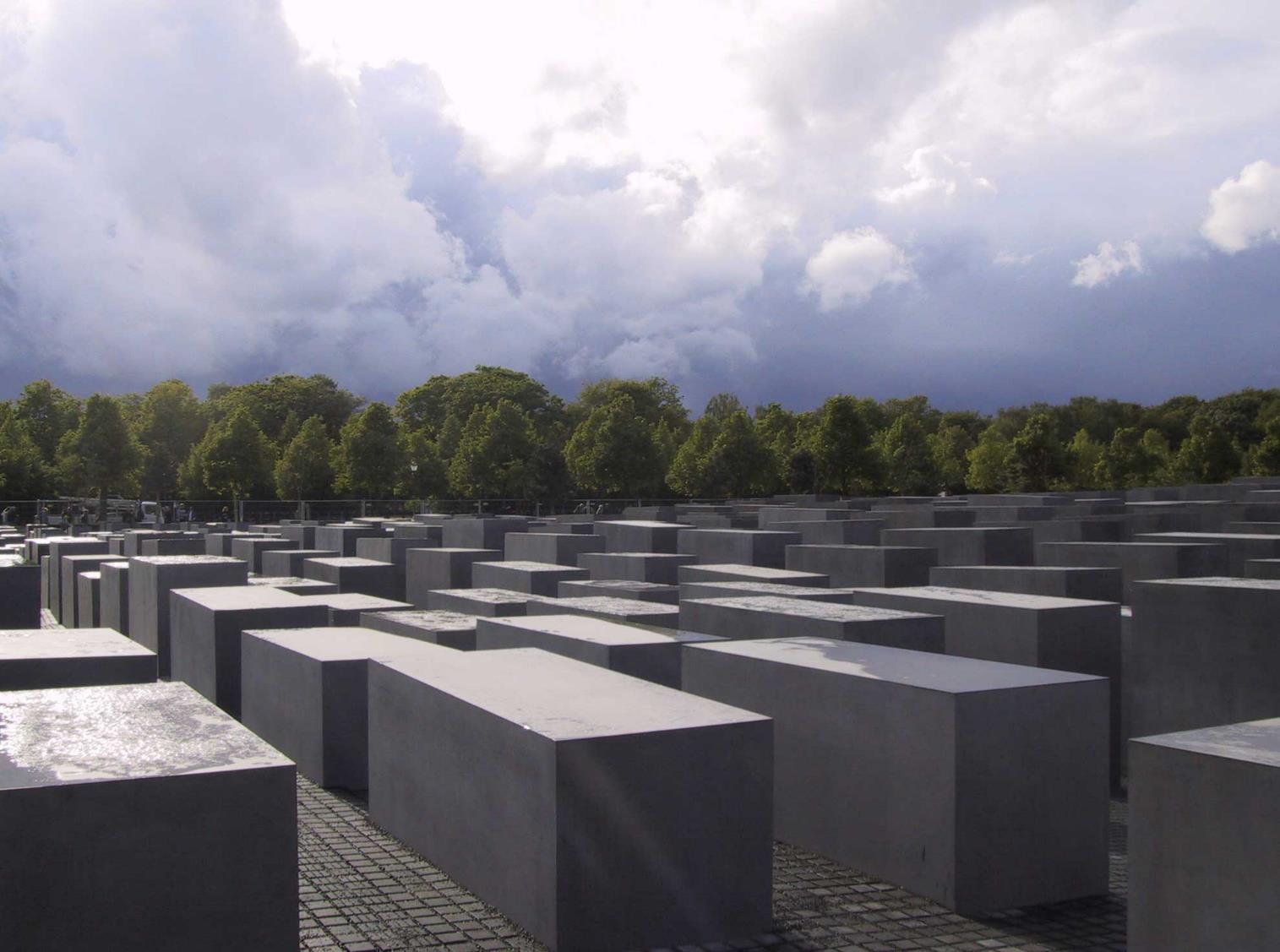 Berlin Memorial to the Murdered Jews of Europe, Berlin, Germany (2005)
64
[Speaker Notes: View just after it rained.]
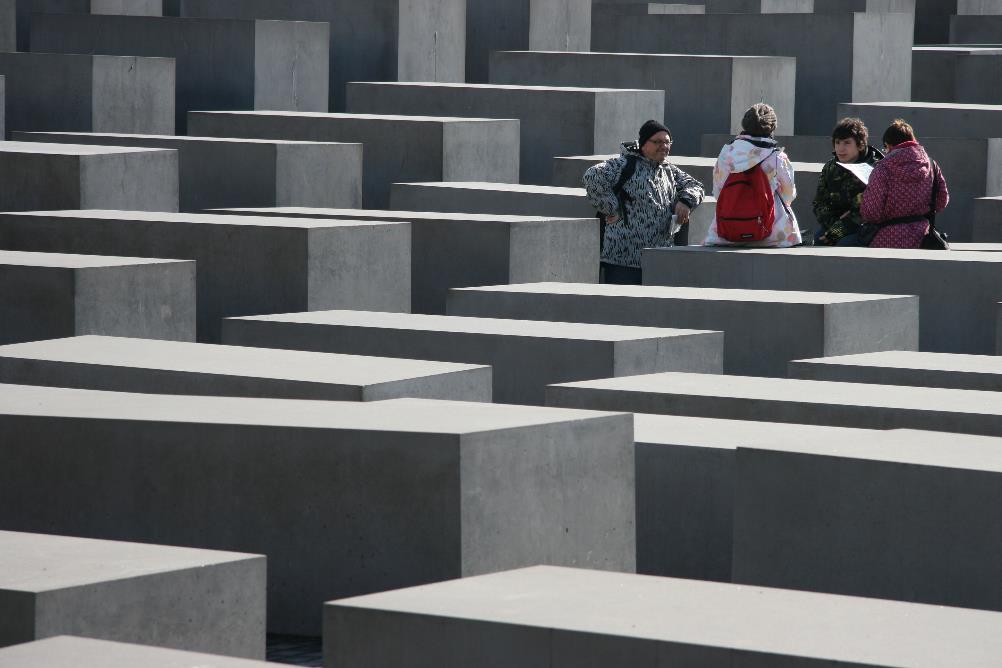 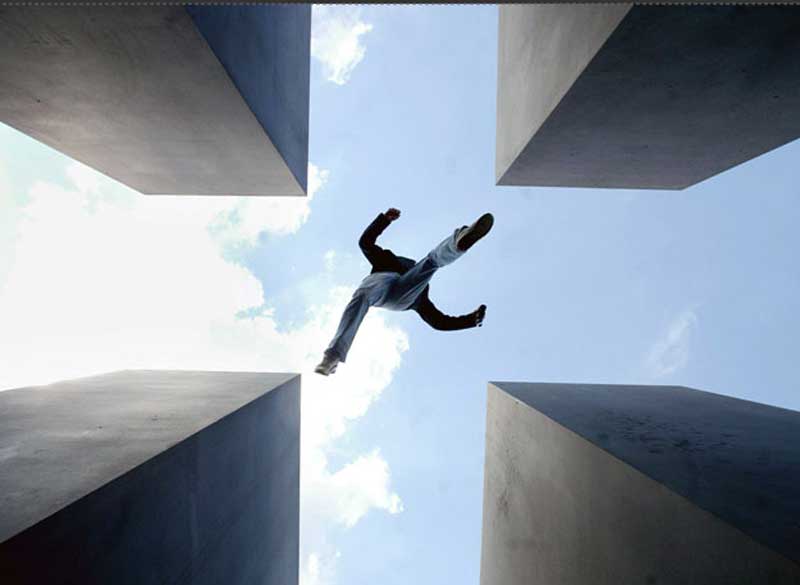 Berlin Memorial to the Murdered Jews of Europe, Berlin, Germany (2005)
65
[Speaker Notes: Many people have complained that it’s not always treated with a somber attitude by visitors.
Eisenman himself said that just because something is a monument for a tragic event, doesn’t mean it should maintain a distance from our daily lives.
We should use it as we will, and if a monument brings happiness, let it.
There’s no prescription (function) on how monuments should be used, and architects shouldn’t pretend to have that kind of power.
Just wants to make sure it’s a real part of the city.]
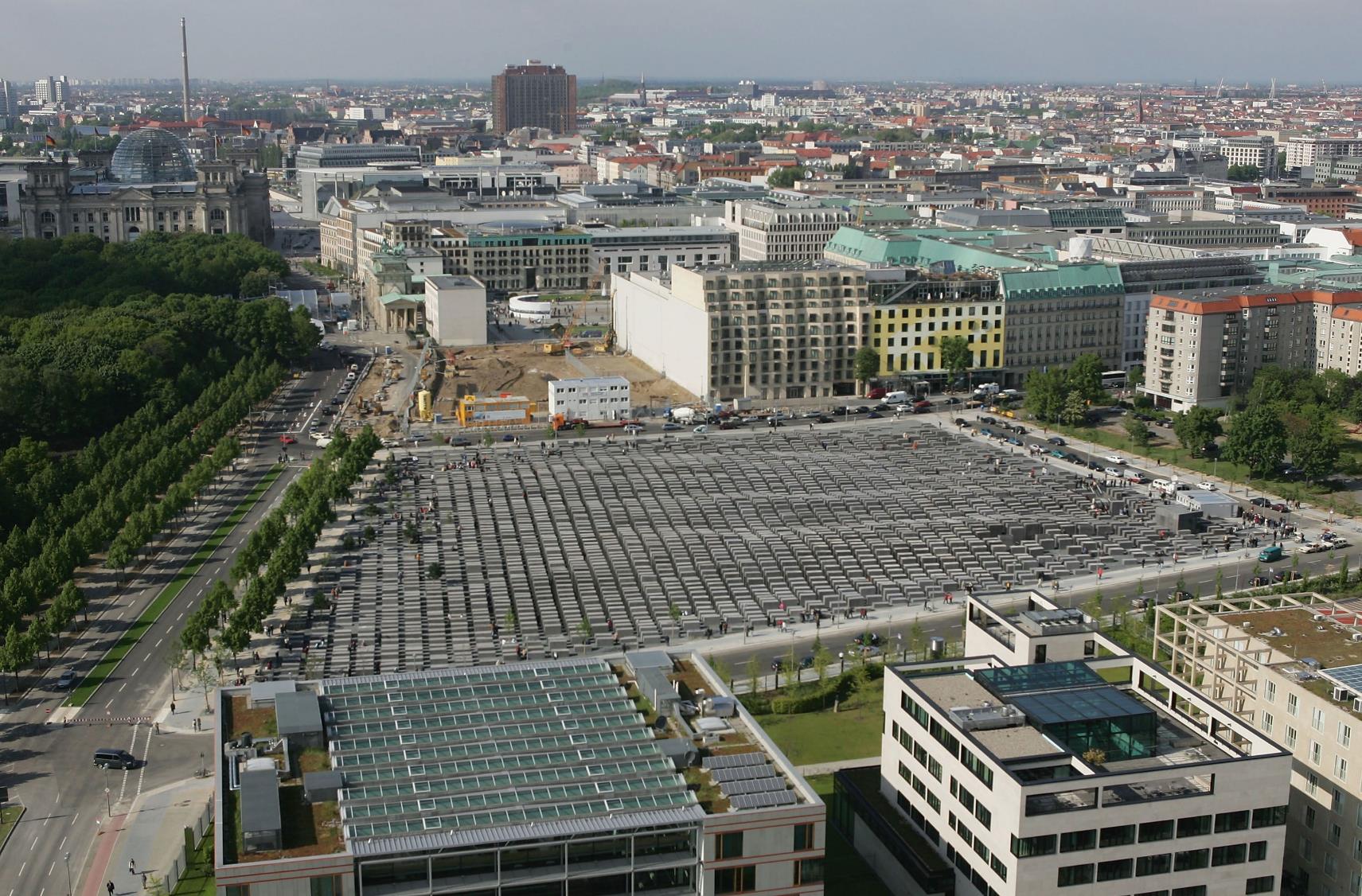 Berlin Memorial to the Murdered Jews of Europe, Berlin, Germany (2005)
66
[Speaker Notes: Aerial view.
Notice how people disappear – only visible on the outskirts.]
“In this monument there is no goal, no end, no working one’s way in or out. The duration of an individual’s experience of it grants no further understanding, since understanding the Holocaust is impossible. The time of the monument, its duration from top surface to ground, is disjoined from the time of experience. In this context, there is no nostalgia, no memory of the past, only the living memory of the individual experience.”
Berlin Memorial to the Murdered Jews of Europe, Berlin, Germany (2005)
67
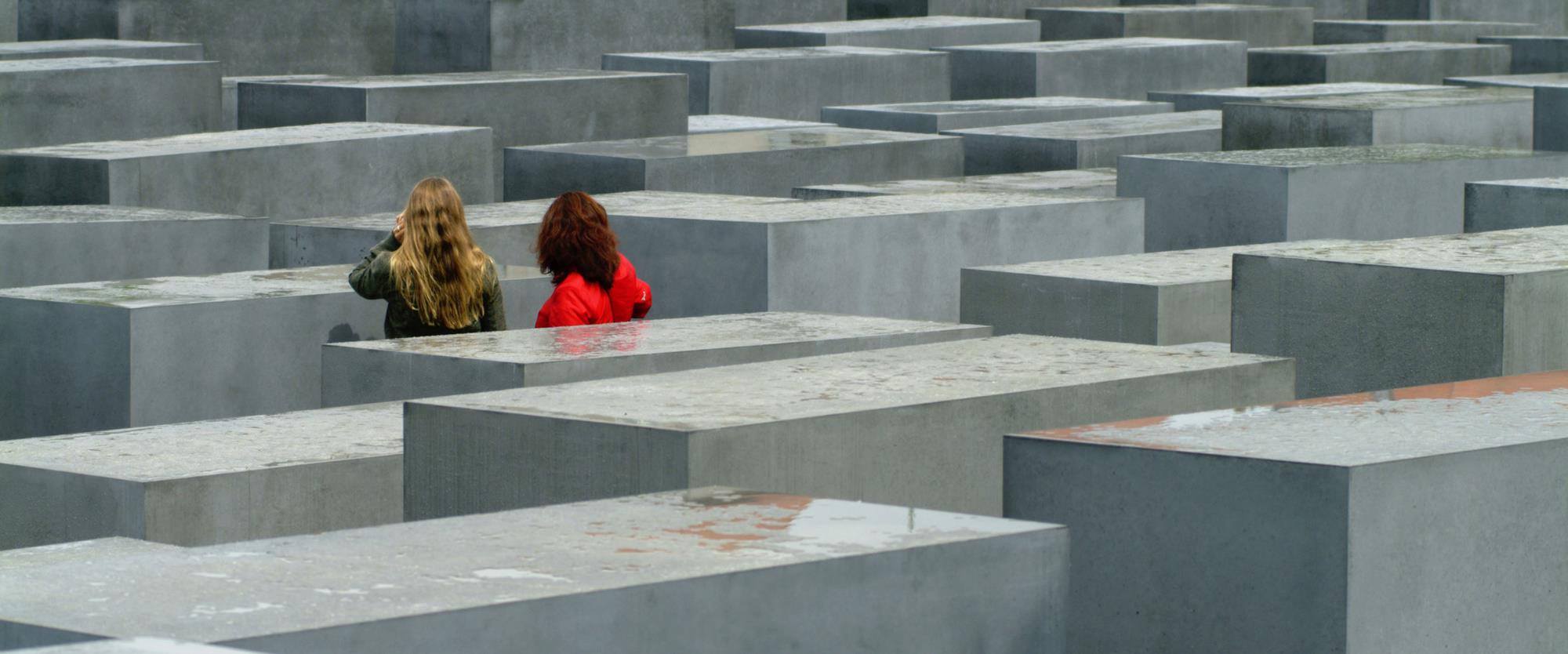 Berlin Memorial to the Murdered Jews of Europe, Berlin, Germany (2005)
68
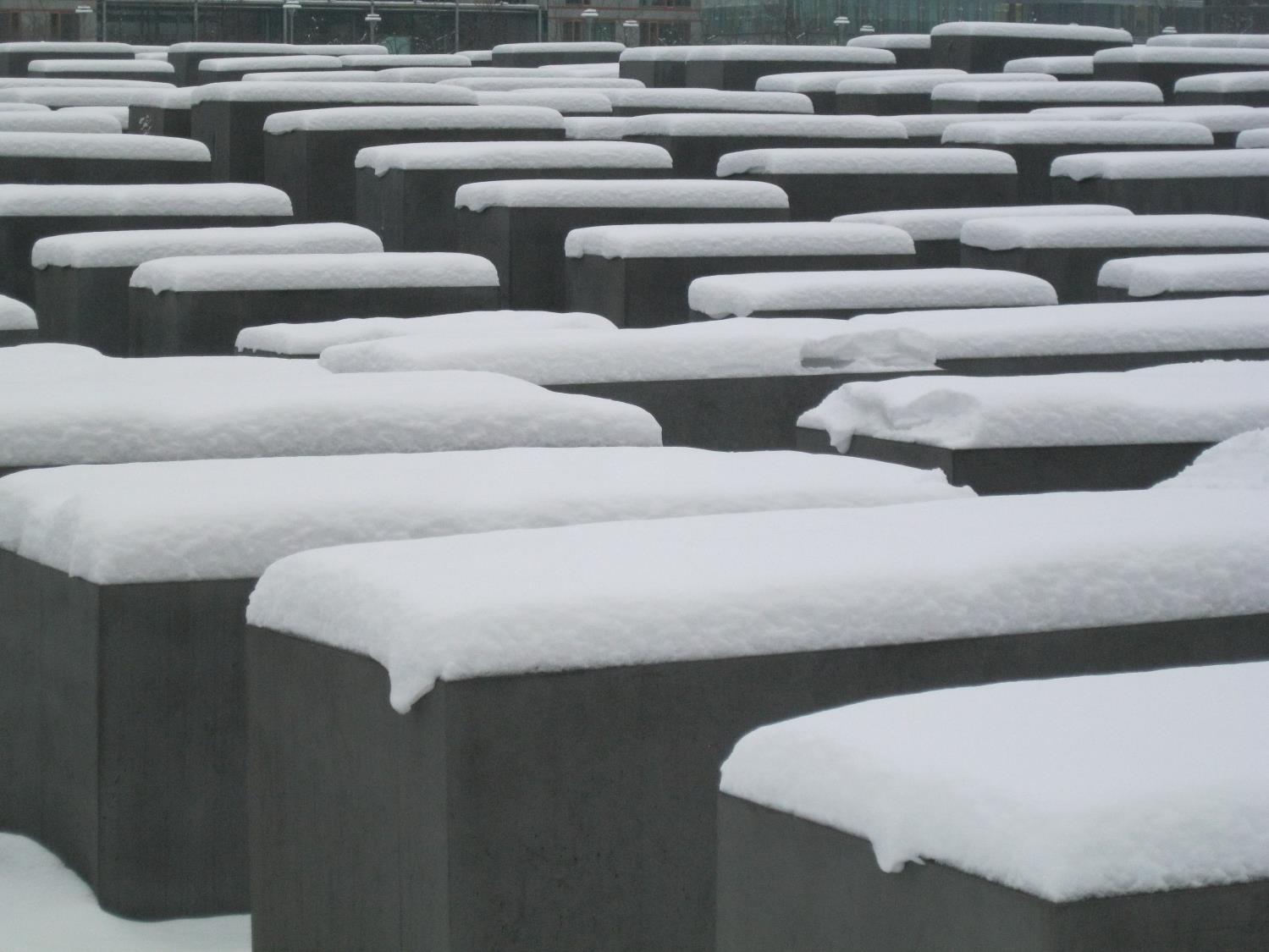 Berlin Memorial to the Murdered Jews of Europe, Berlin, Germany (2005)
69
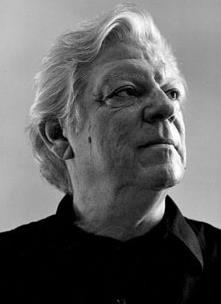 Lebbeus Woods
American; 1940 - 2012
70
[Speaker Notes: I’ve included the work of two other architects, not so much because they’re of the same ilk as Eisenman in theory/practice
But because their influences were contemporaneous
Lebbeus Woods]
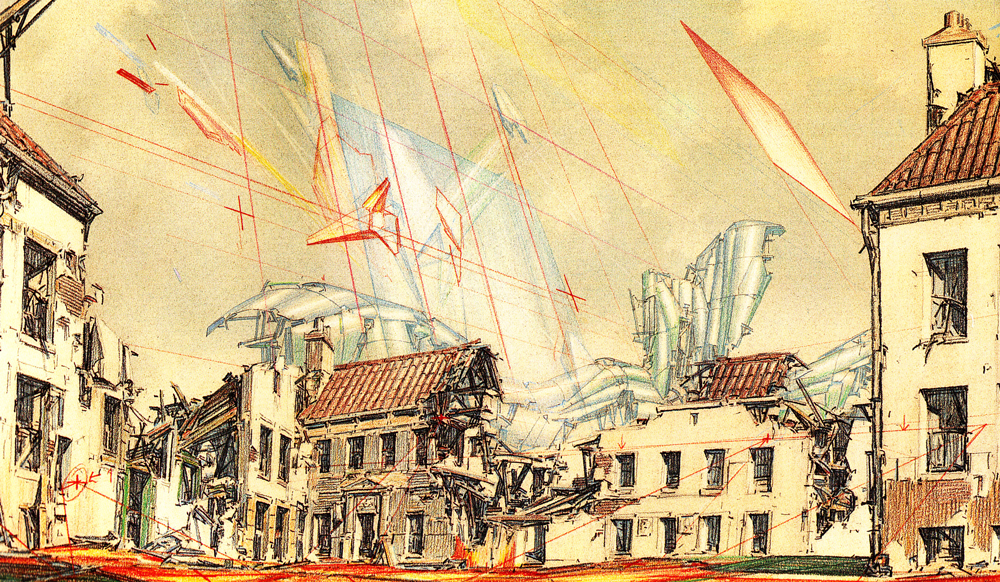 Lebbeus Woods, various projects
71
[Speaker Notes: Based on a fictional scenarios, seemingly extreme conditions, but that were in some way present today
War-torn areas
Architecture’s both positive and negative contributions]
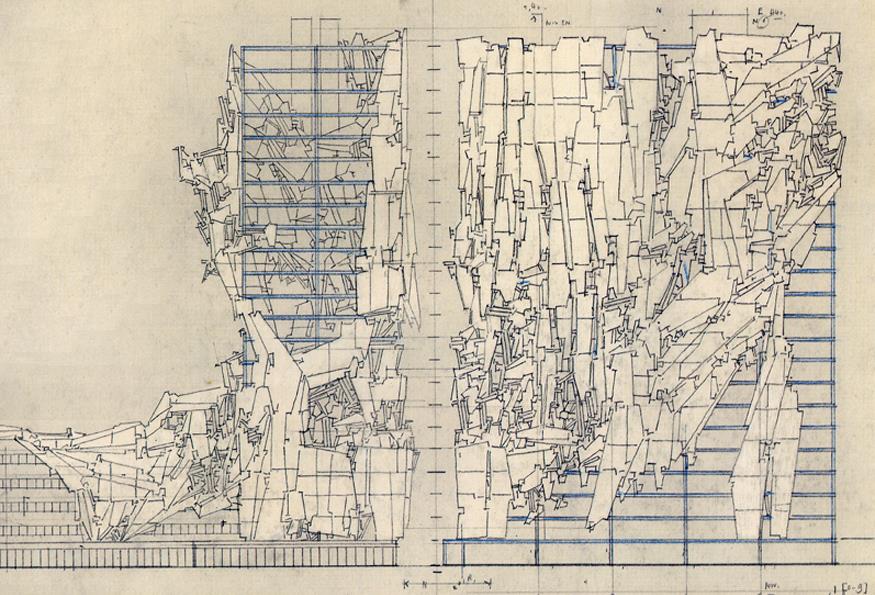 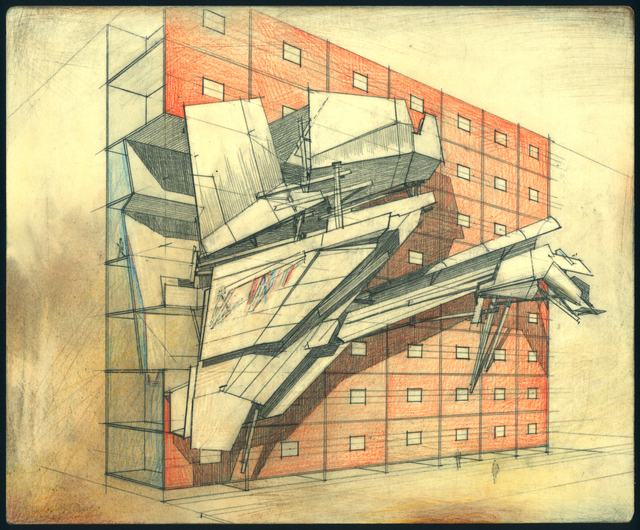 Lebbeus Woods, various projects
72
[Speaker Notes: Undoubtedly driven by a particular aesthetic]
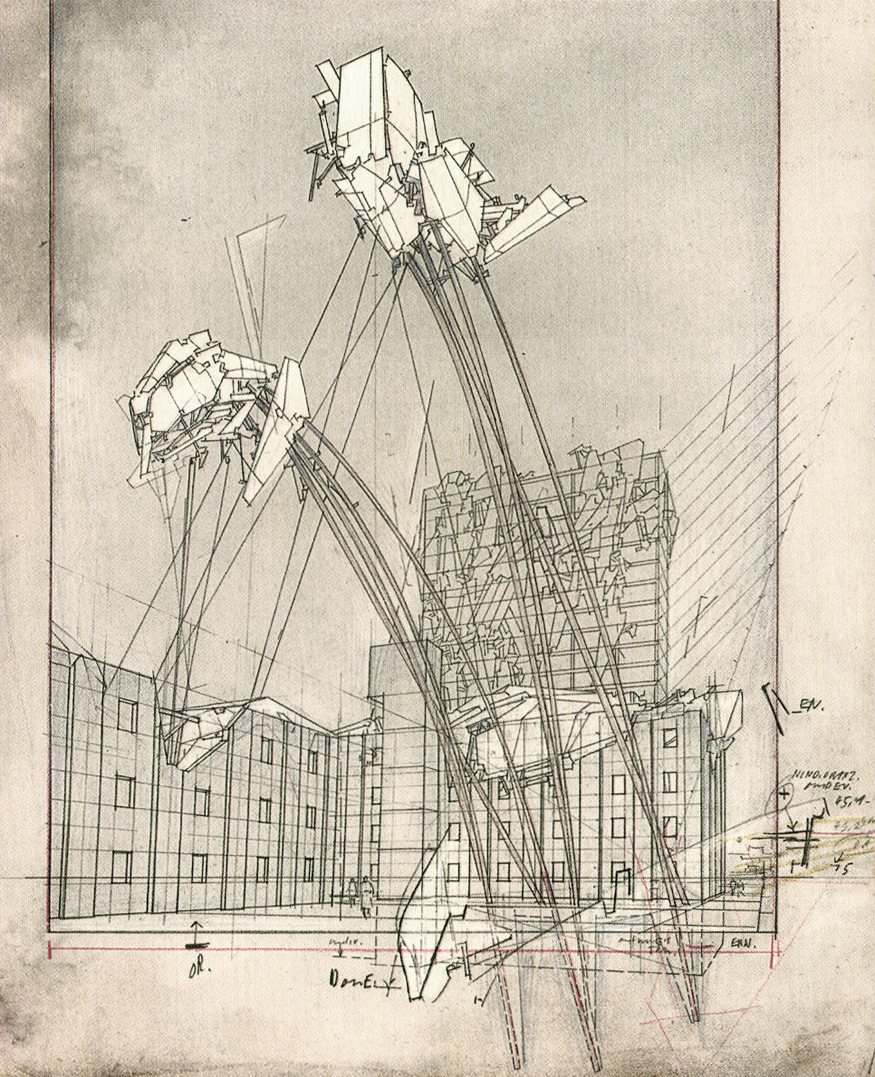 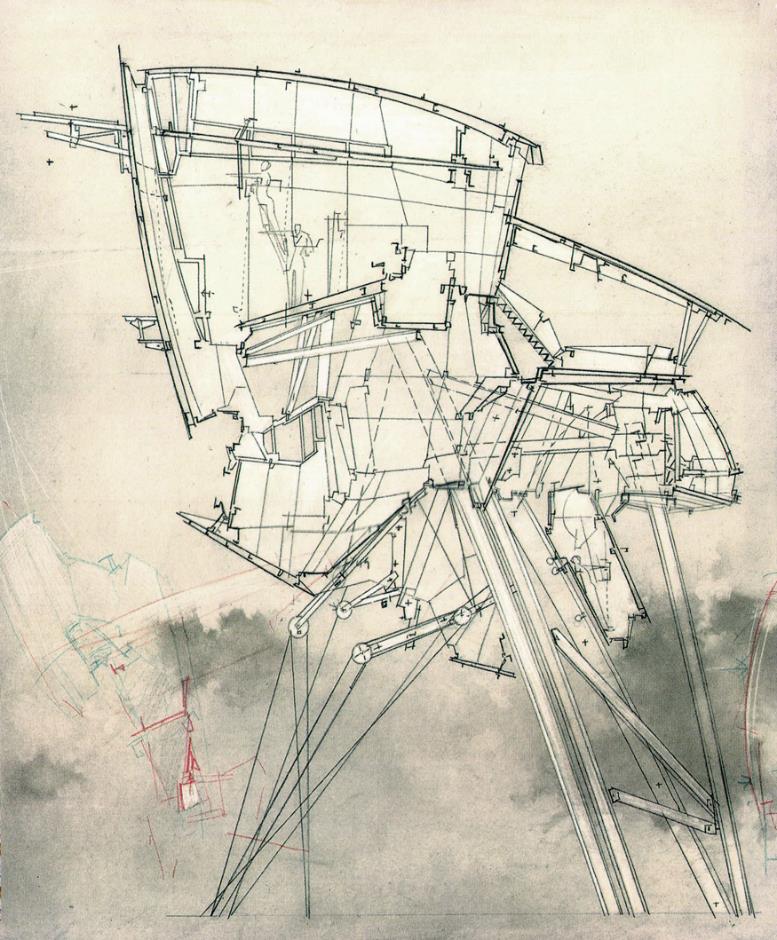 Lebbeus Woods, various projects
73
[Speaker Notes: - Work influential in entertainment design… architecture?]
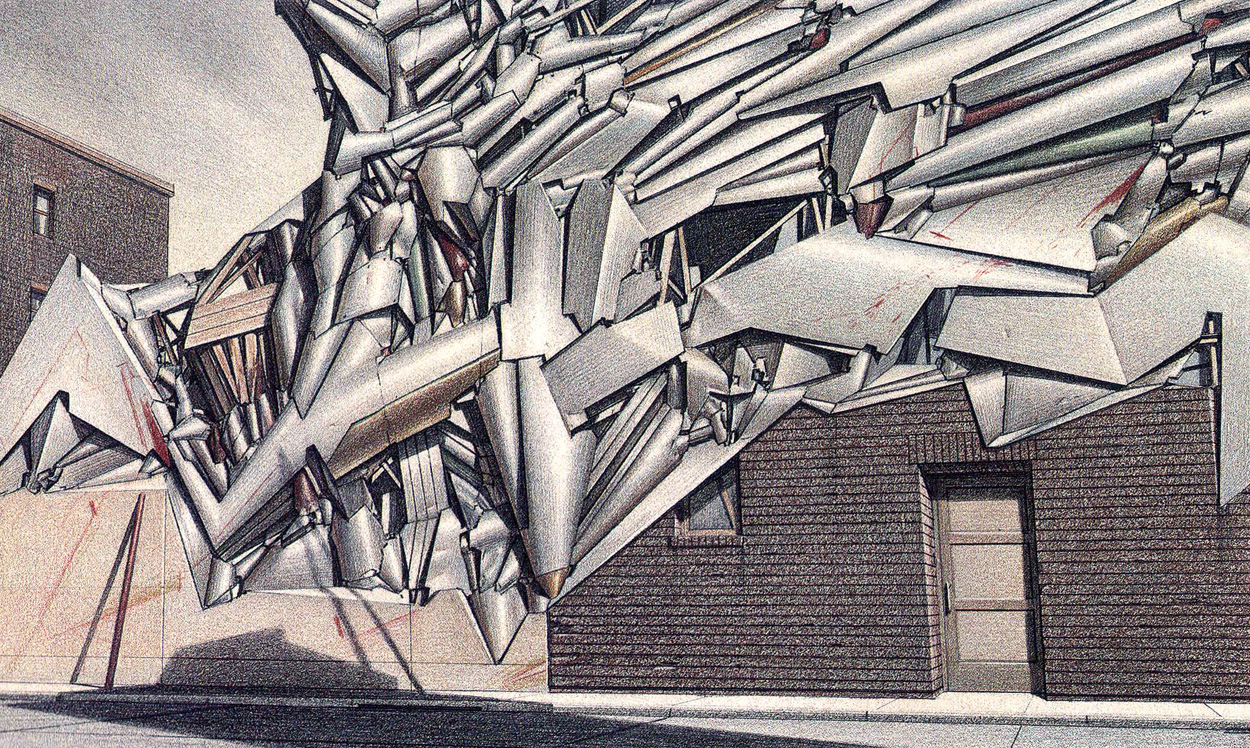 Lebbeus Woods, various projects
74
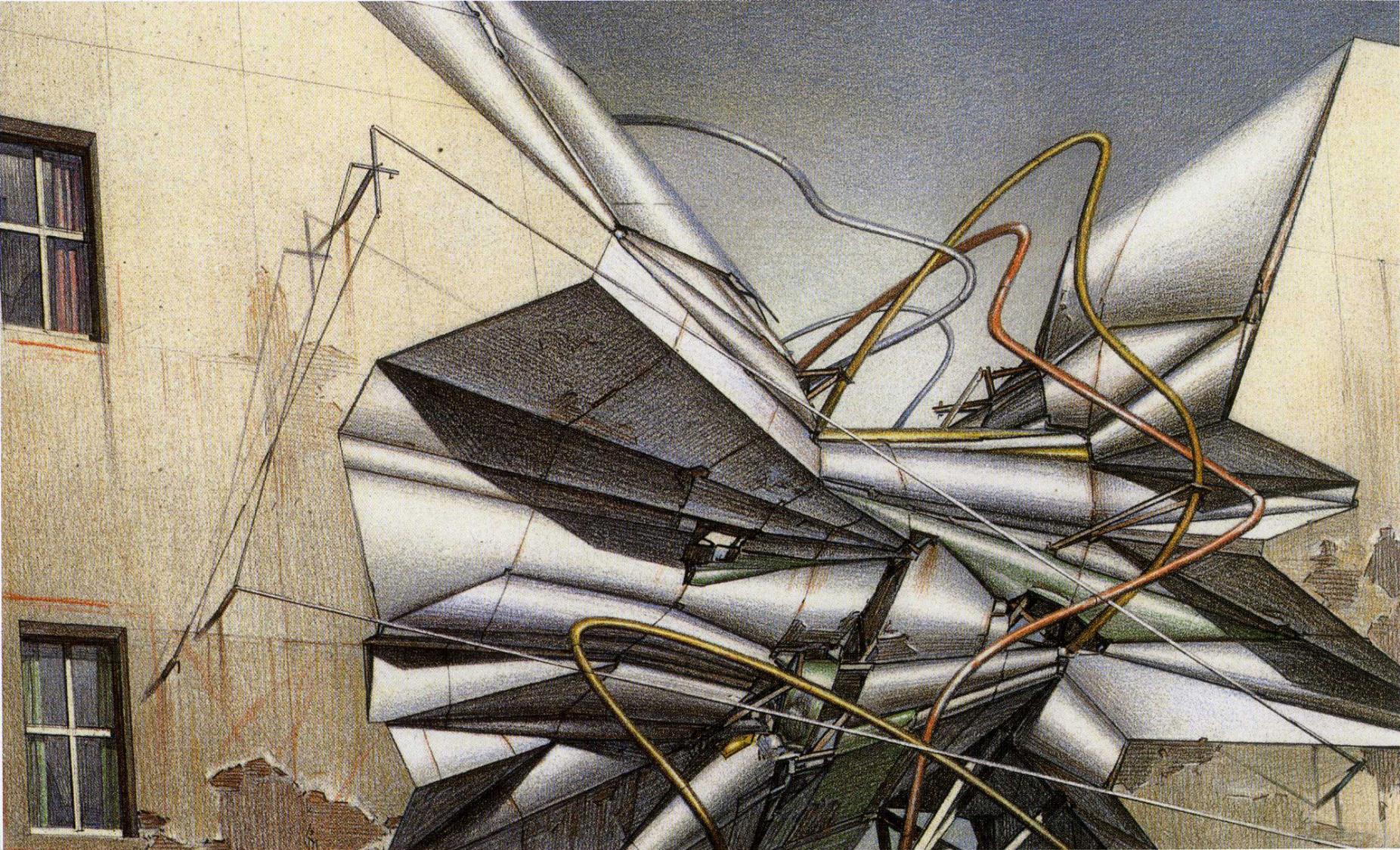 Lebbeus Woods, various projects
75
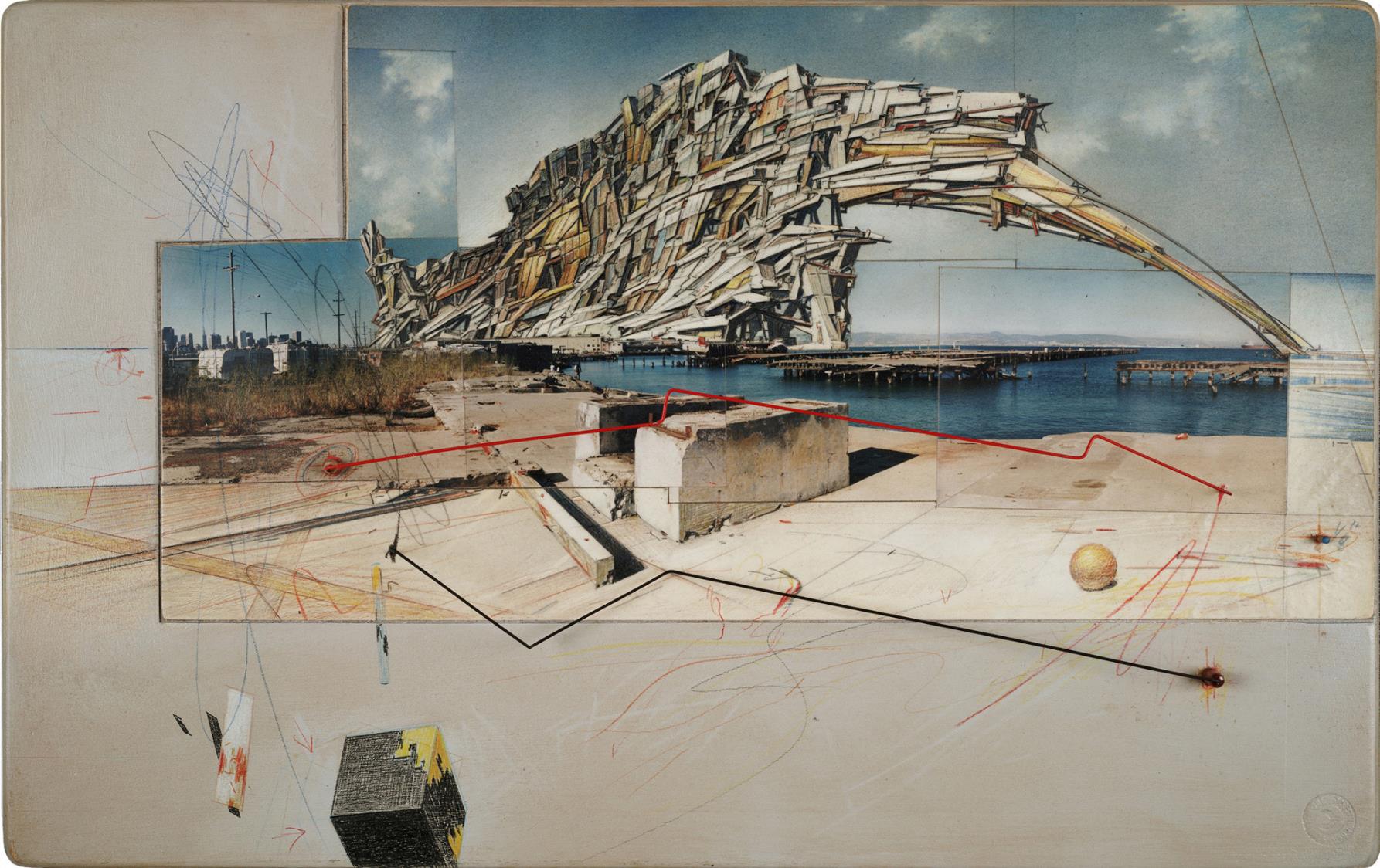 Lebbeus Woods, various projects
76
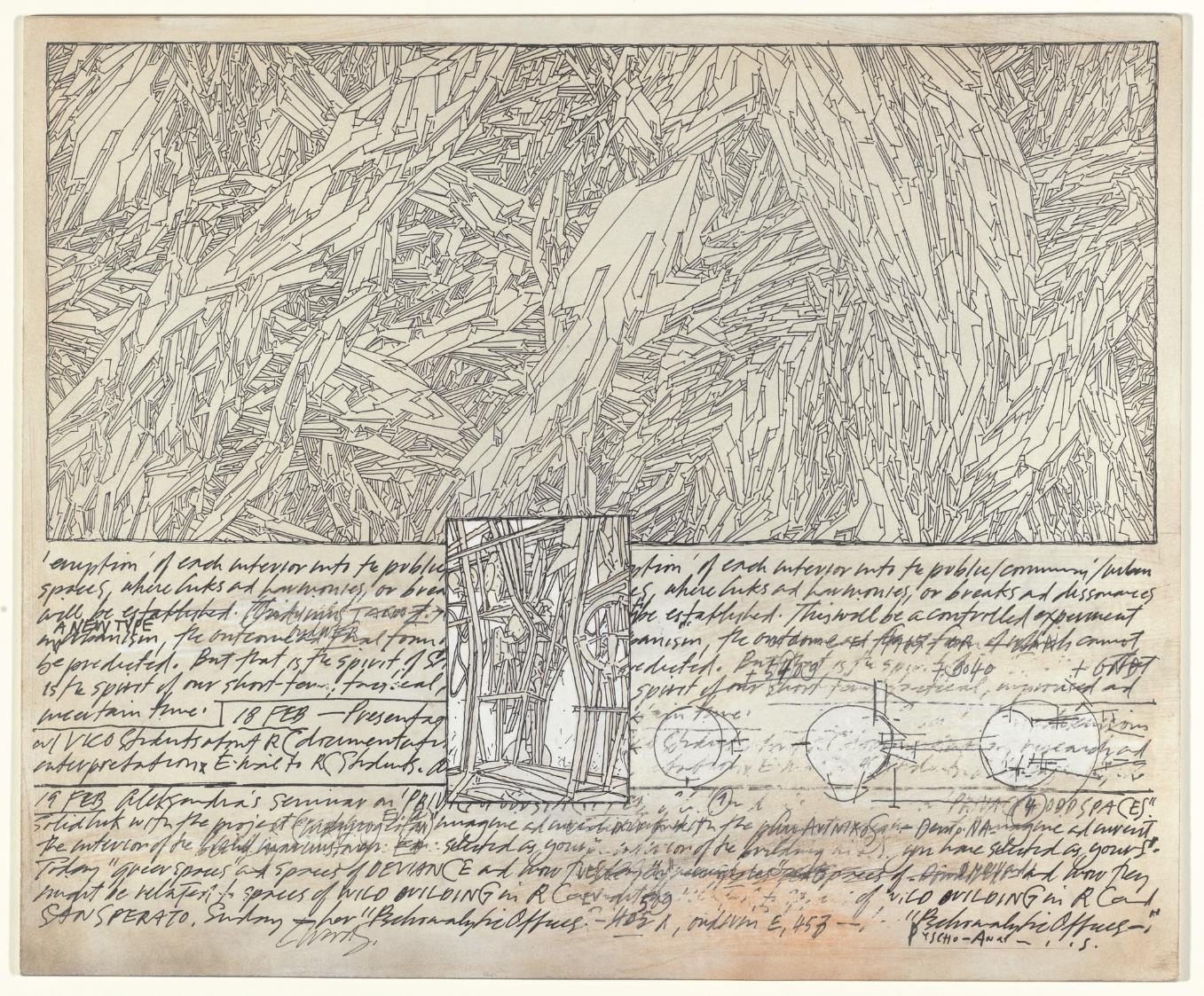 Lebbeus Woods, various projects
77
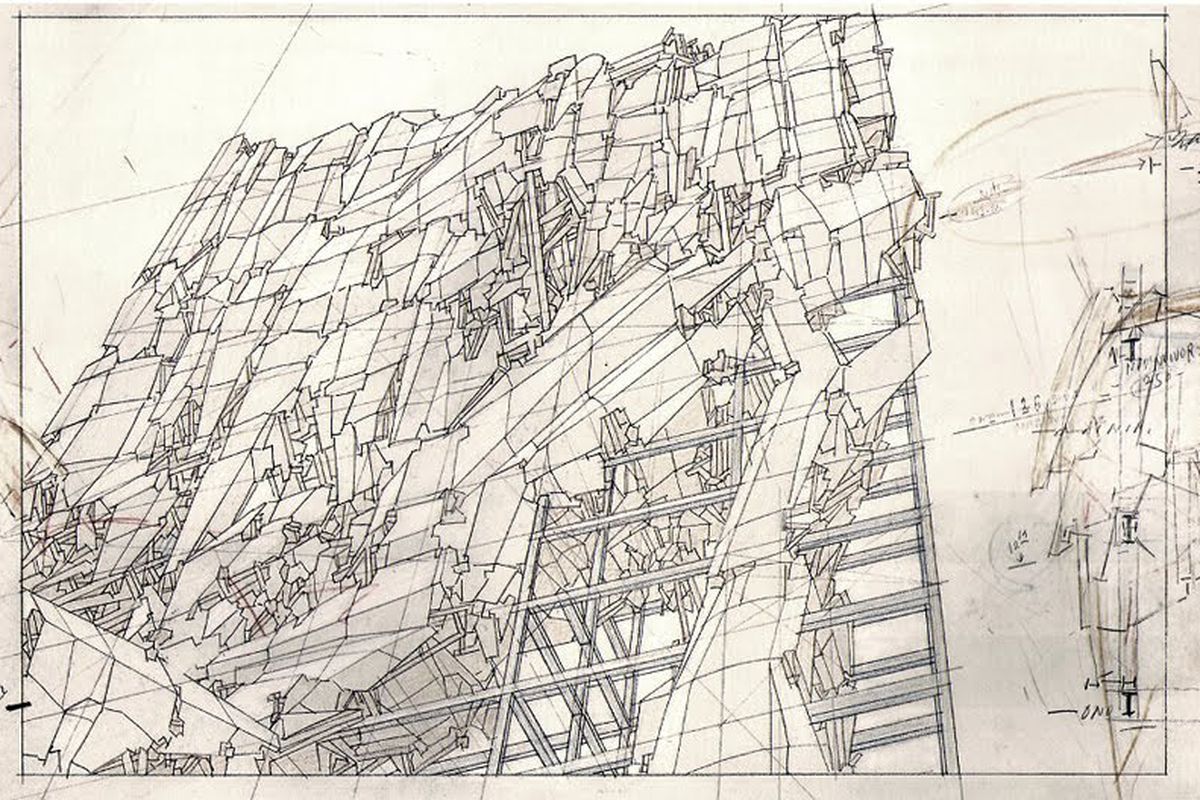 Lebbeus Woods, various projects
78
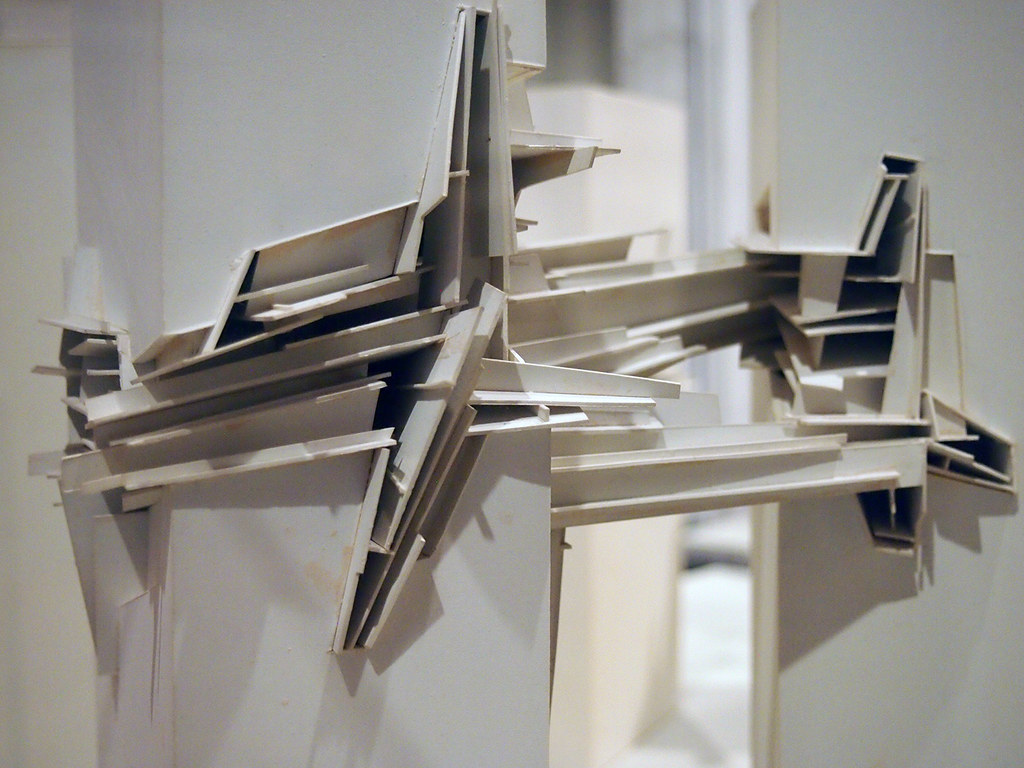 Lebbeus Woods, various projects
79
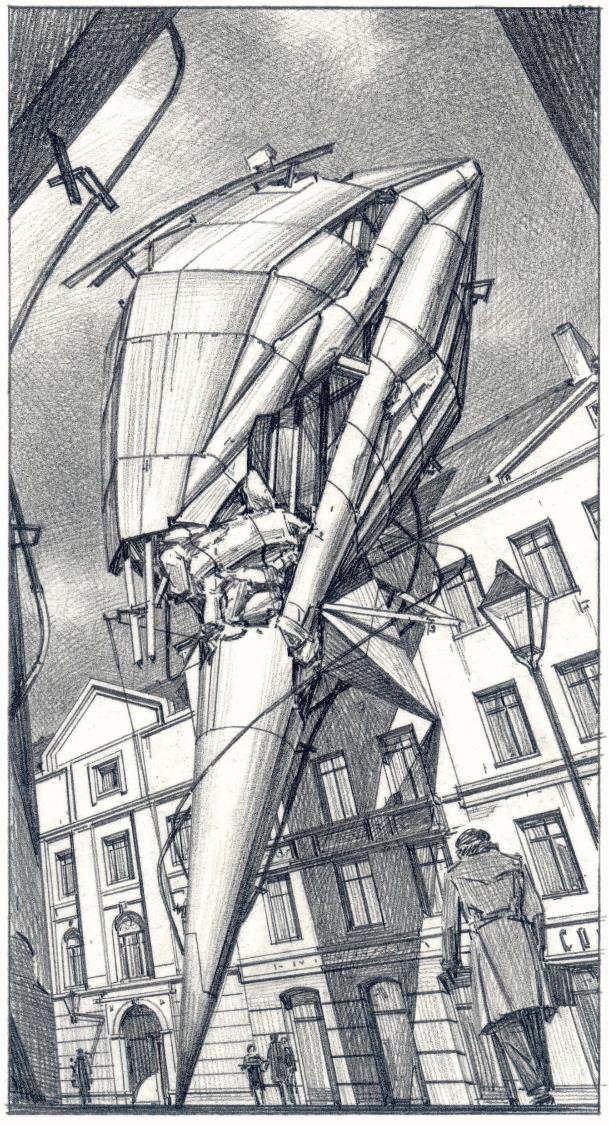 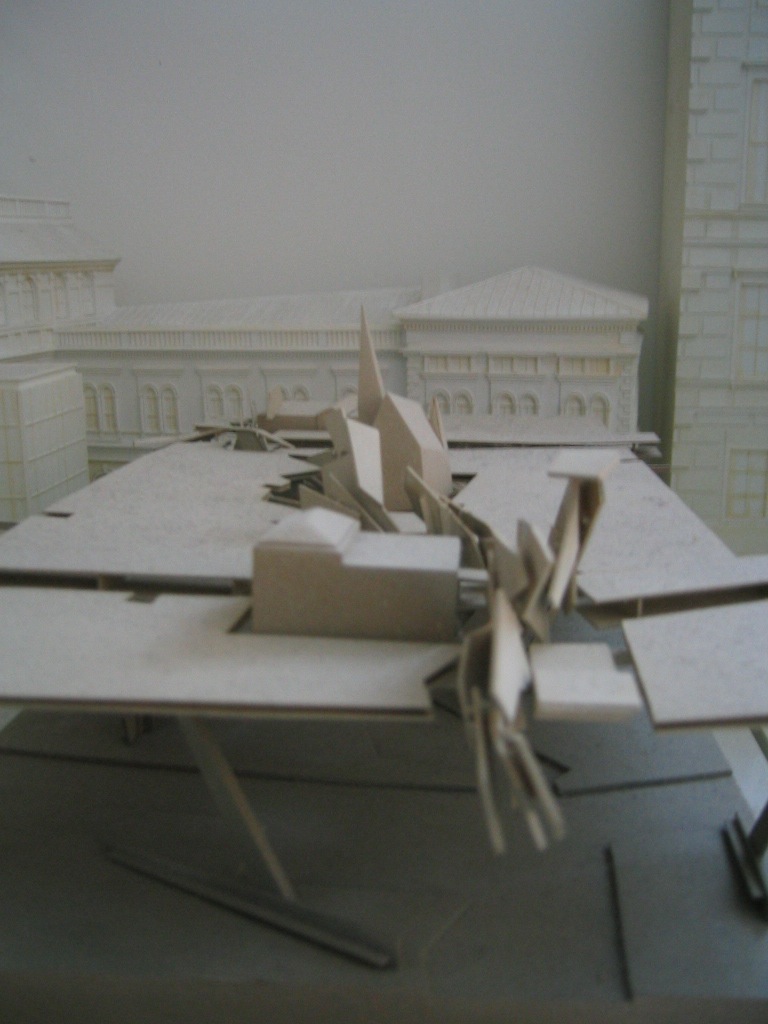 Lebbeus Woods, various projects
80
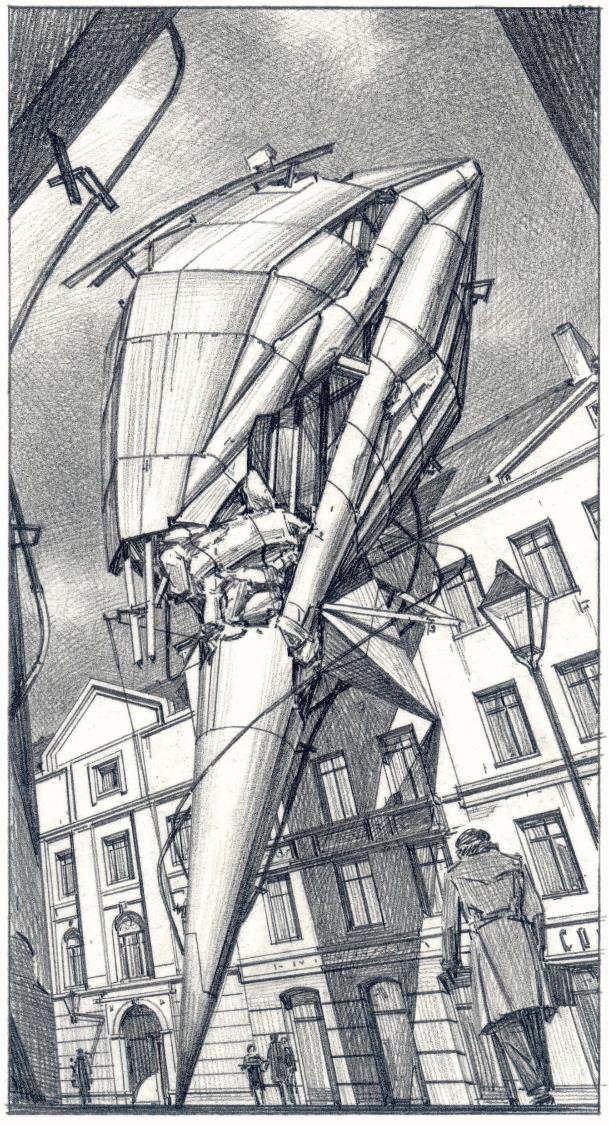 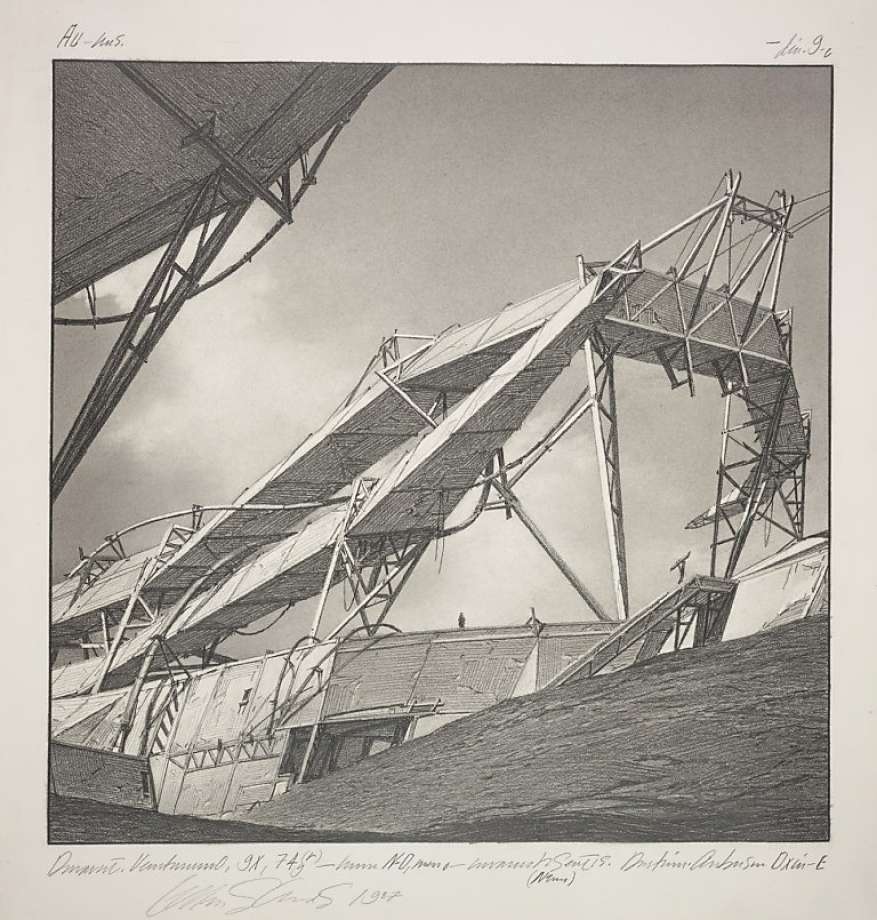 Lebbeus Woods, various projects
81
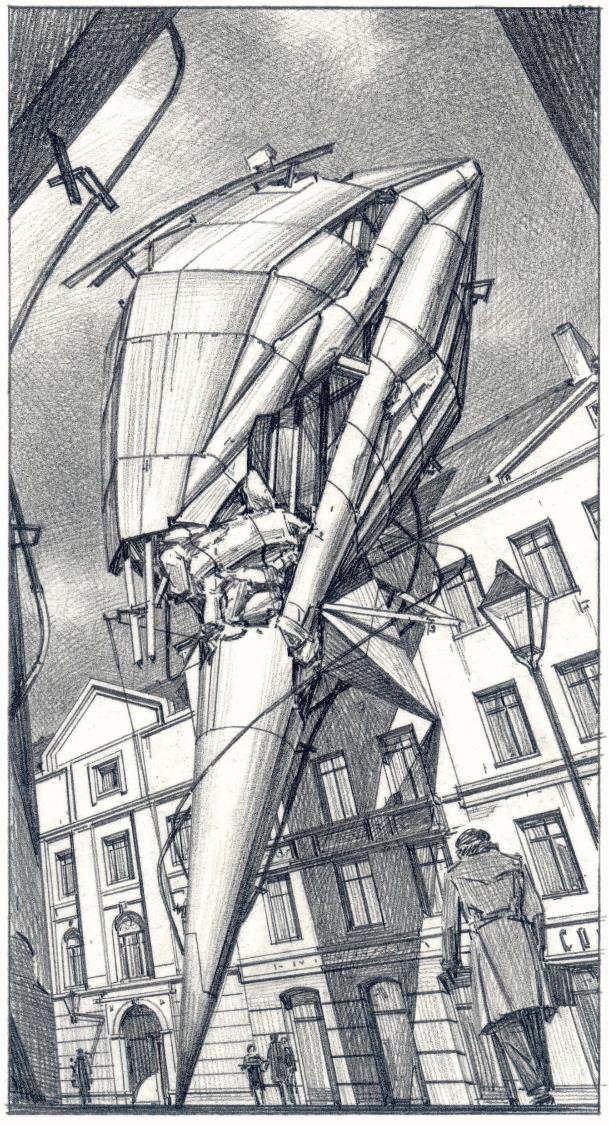 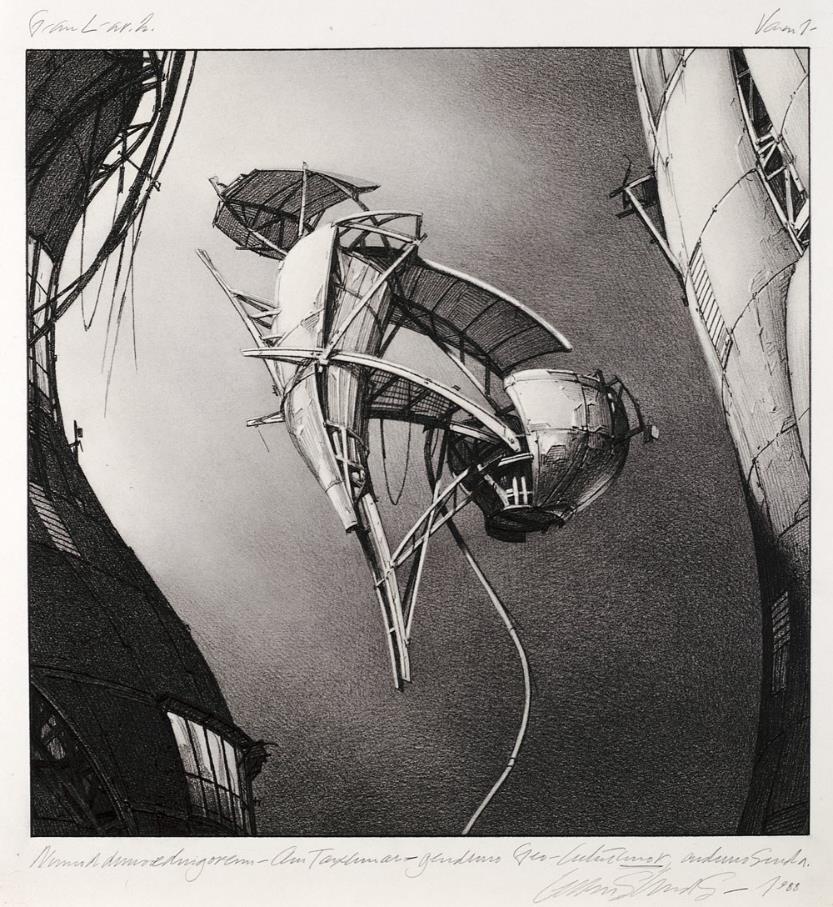 Lebbeus Woods, various projects
82
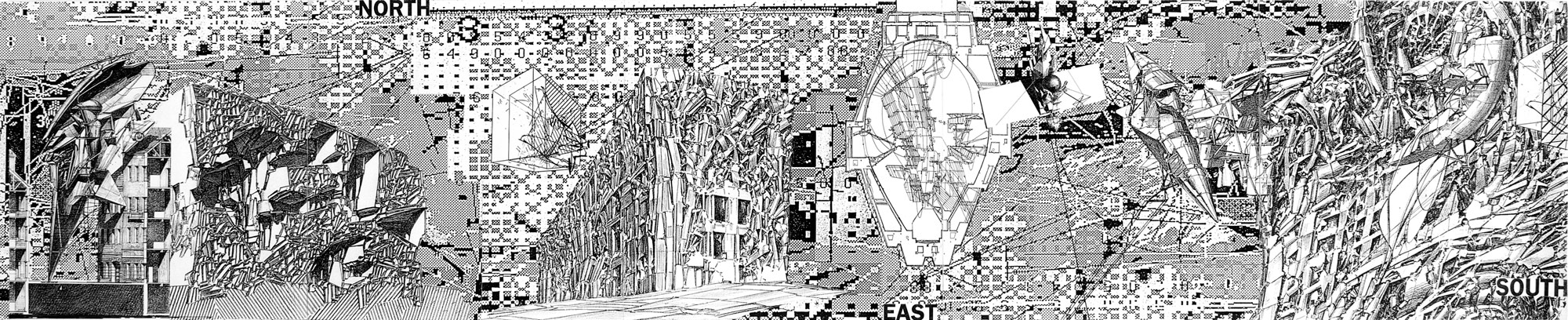 Lebbeus Woods, various projects
83
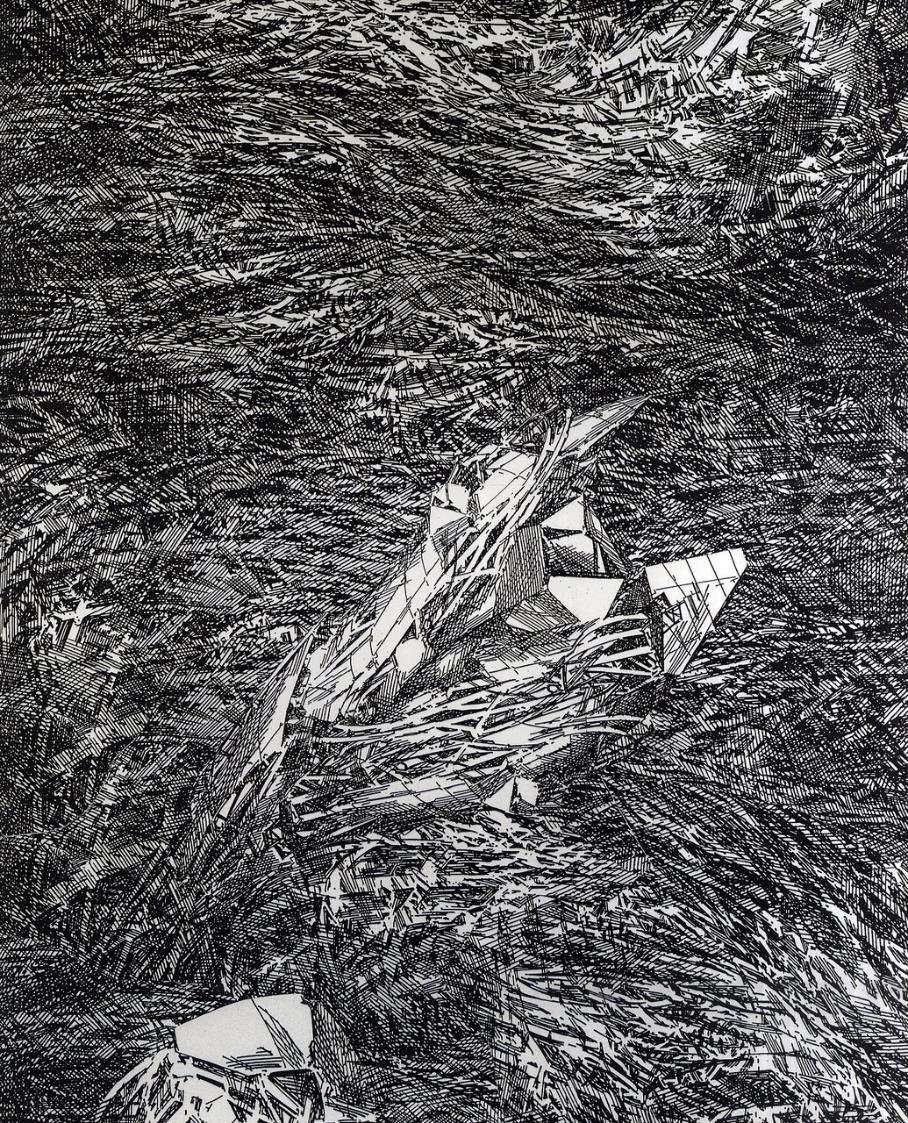 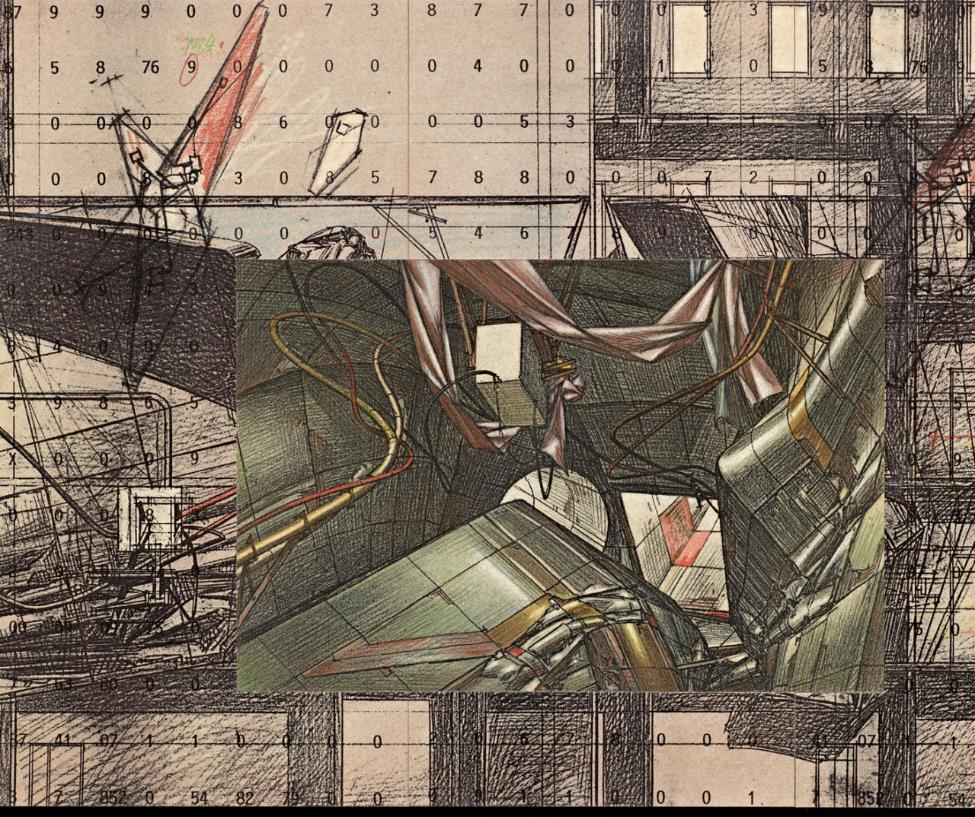 Lebbeus Woods, various projects
84
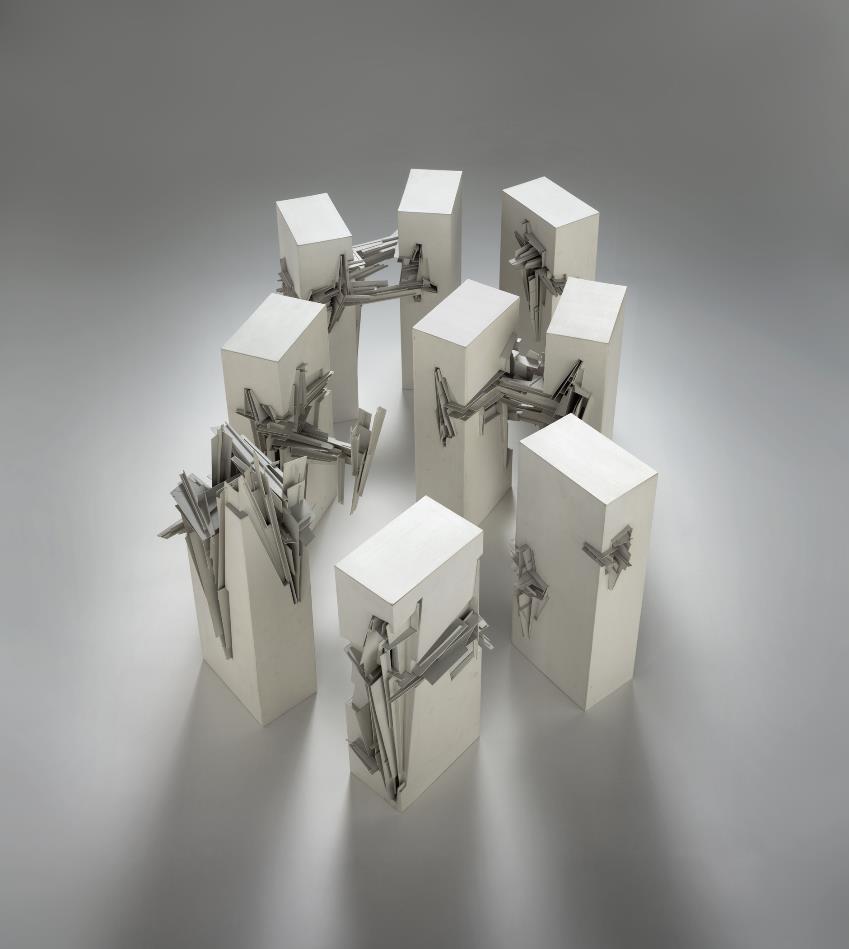 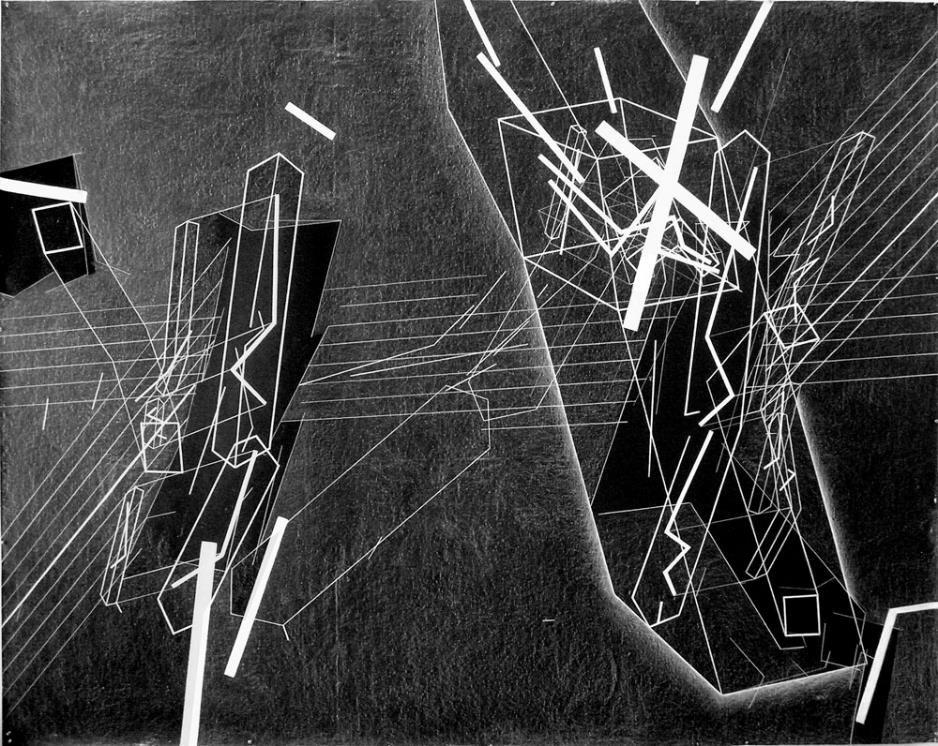 Lebbeus Woods, various projects
85
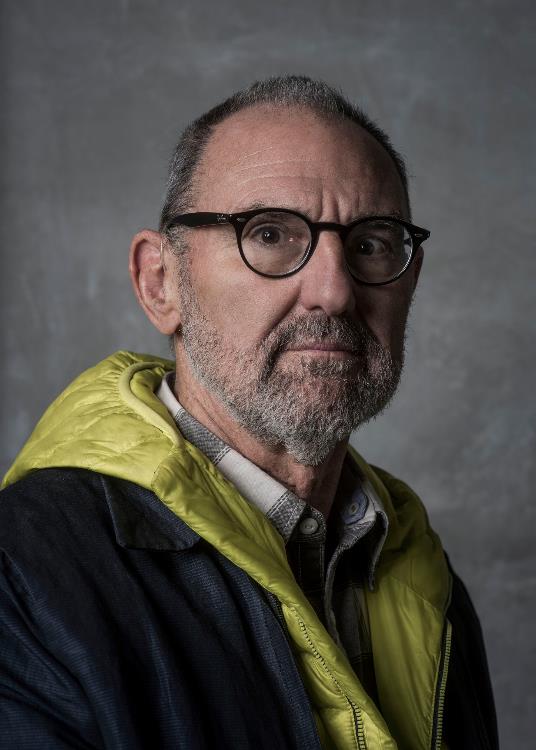 Thom Mayne (Morphosis)
American; 1944 -
86
[Speaker Notes: Highly representative of the experimental architecture of late 20th century Southern California architecture
Today, best represented by SCI-Arc]
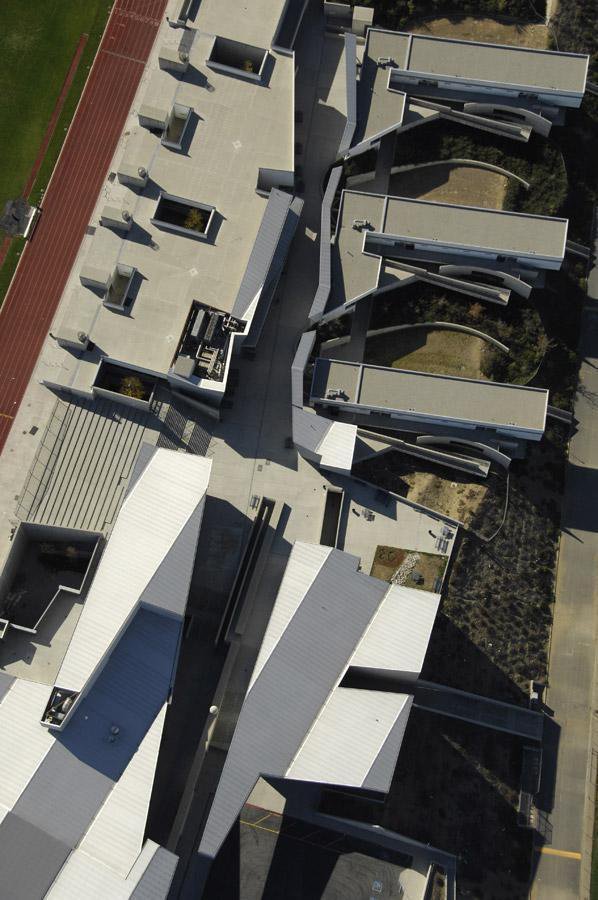 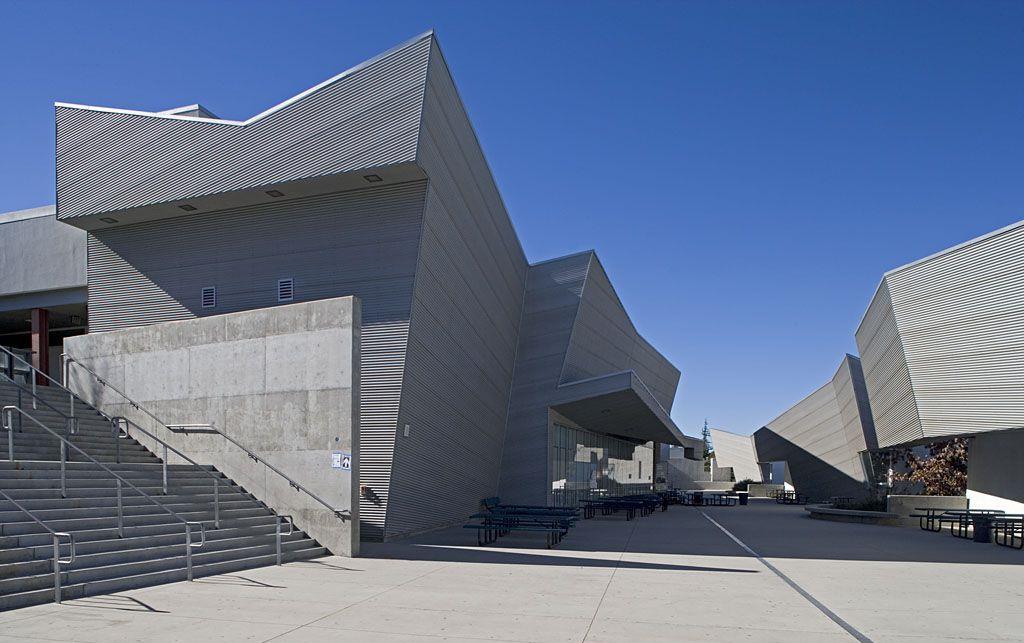 Morphosis, Diamond Ranch High School, Pomona, CA (1999)
87
[Speaker Notes: Arguably lesson driven philosophically, and much more by an aesthetic
Echoes of deconstructivism]
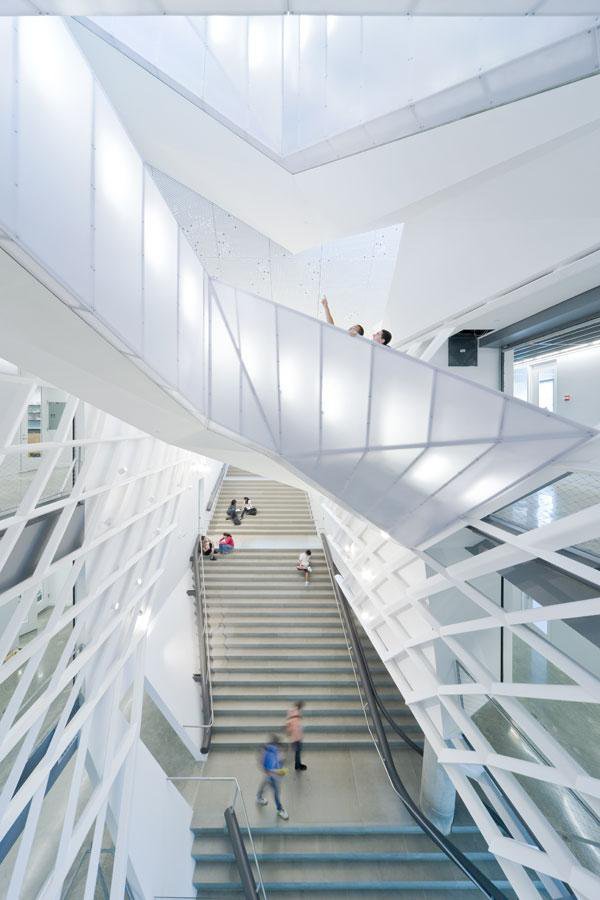 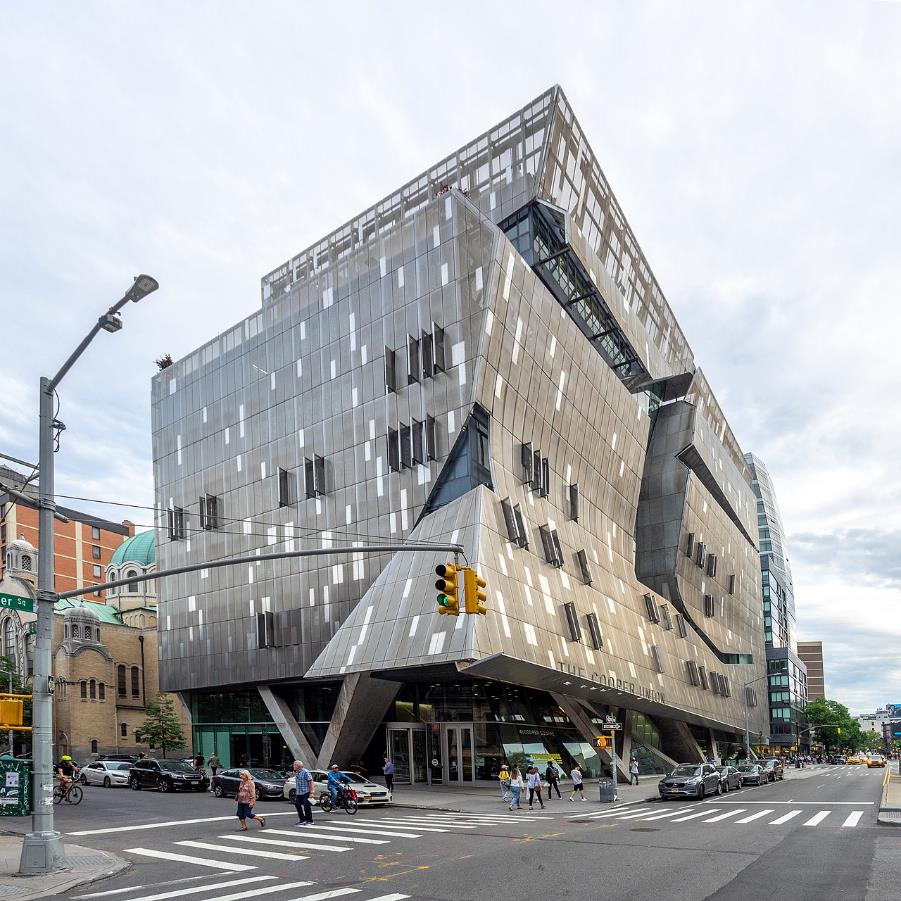 Morphosis, 41 Cooper Square, NYC (2009)
88
[Speaker Notes: Relatively recent project, 41 Cooper Square, part of The Cooper Union
Without question this aesthetic has been made possible by new technologies of building]
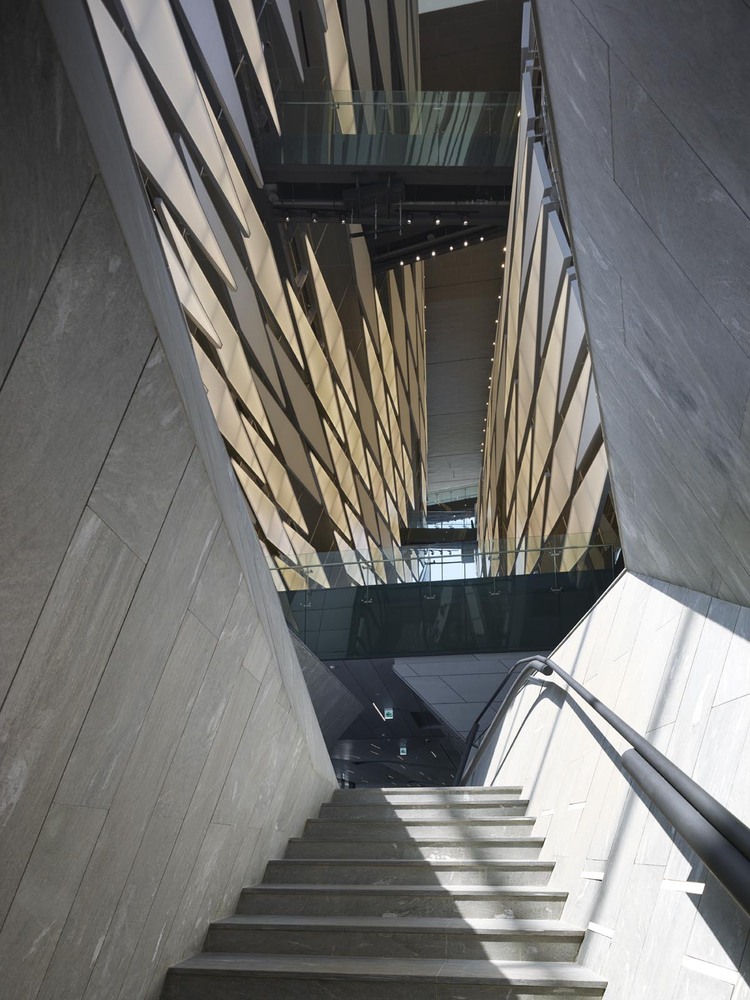 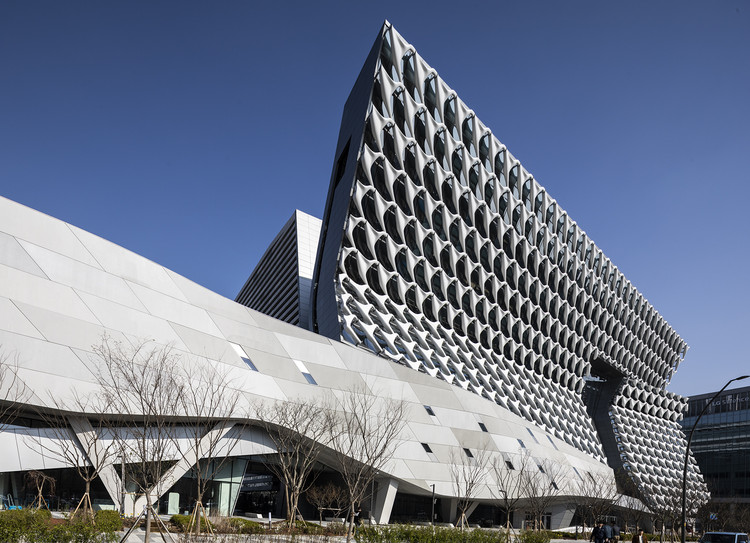 Morphosis, Kolon One & Only Tower, Seoul, South Korea (2018)
89
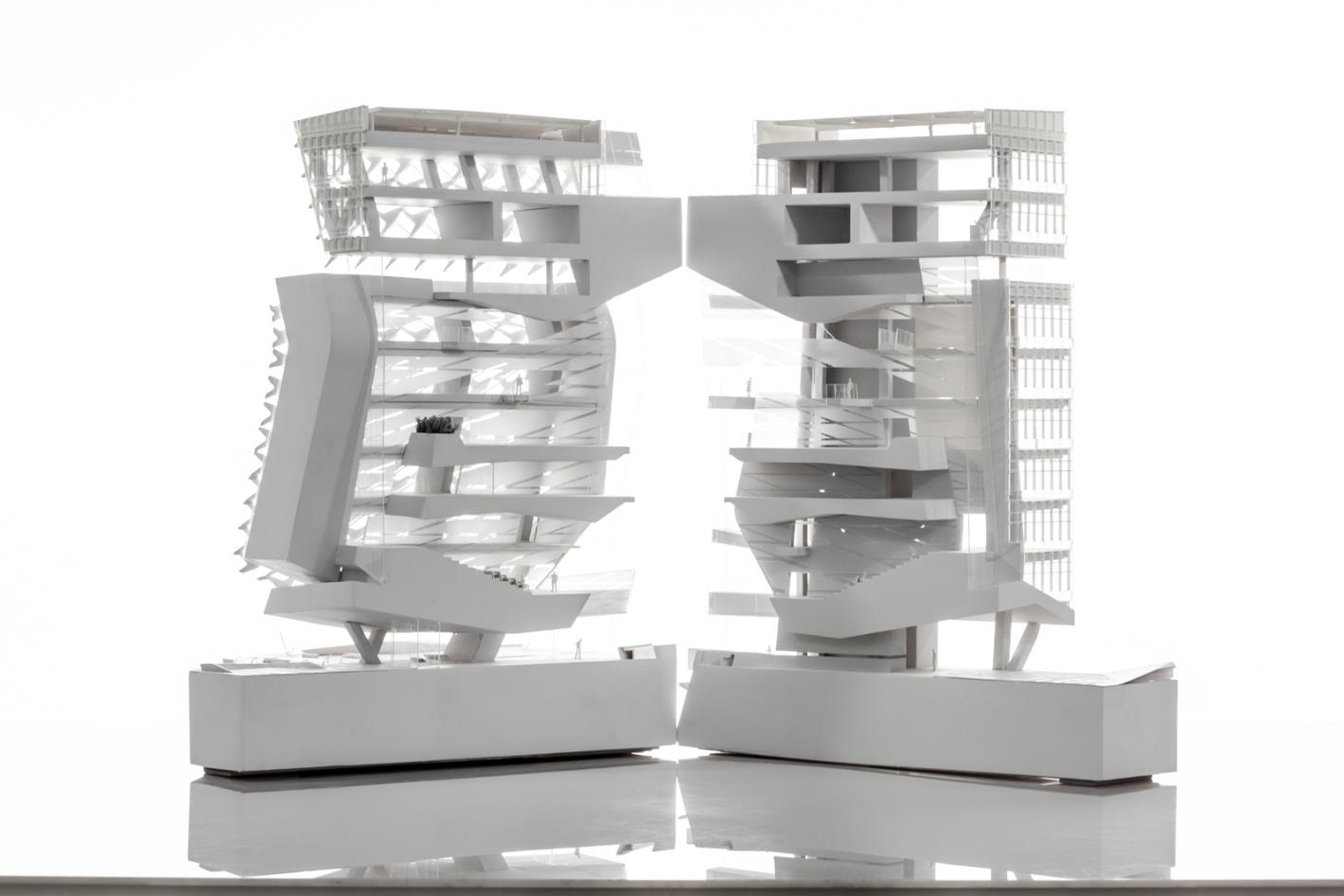 Morphosis, Kolon One & Only Tower, Seoul, South Korea (2018)
90
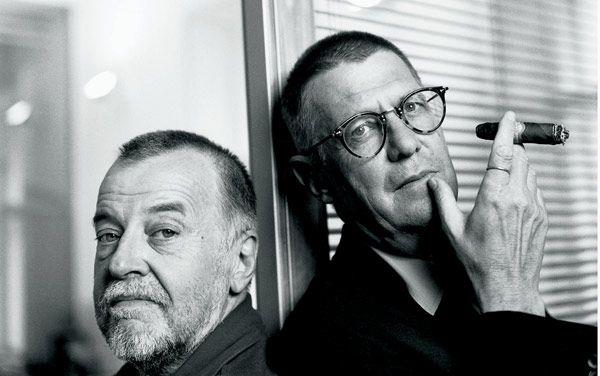 Wolf Prix &
Helmut Swiczinsky
(Coop Himmelb(l)au)
Austrian/Polish; est. 1968
91
[Speaker Notes: Last group, something of a fun pair that represented the extreme of the end of the 20th century
Himmelb(l)au
Himmel (sky)
Blau (blue)
Bau (building/construction)]
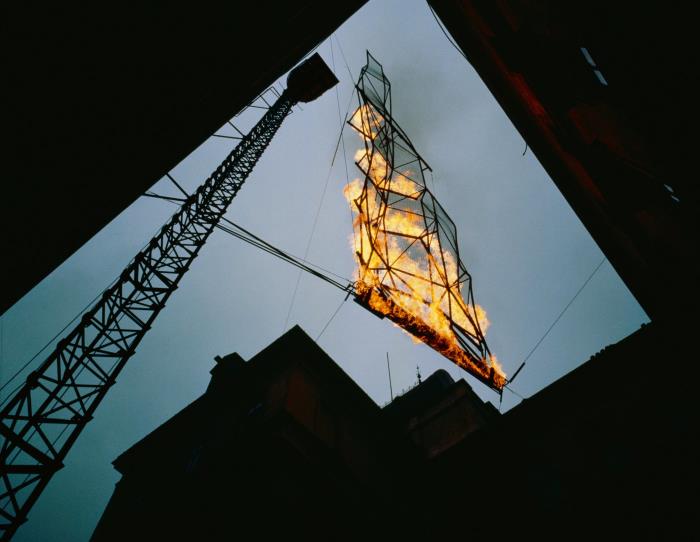 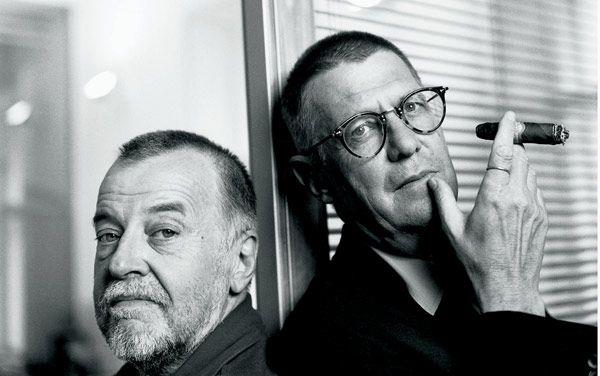 Coop Himmelb(l)au, The Blazing Wing (1980)
92
[Speaker Notes: Certainly a much stronger theoretical motivation to their work
The Blazing Wing
Think of Tschumi
How much does architecture depend on building for its definition?]
You can judge how bad the seventies were by looking at its uptight architecture.
A democracy of opinion polls and complacency thrives behind Biedermeier façades.We have no desire to build Biedermeier. Not now or no other time. We are tired of seeing Palladio and other historical masks. Because with architecture, we don’t wantto exclude everything that is disquieting.
We want architecture that has more. Architecture that bleeds, that exhausts, that whirls, and even breaks.Architecture that lights up, stings, rips, and tears under stress.Architecture has to be cavernous, fiery, smooth, hard, angular, brutal, round, delicate, colorful, obscene, lustful, dreamy, attracting, repelling, wet, dry, and throbbing. Alive or dead.
If cold, then cold as a block of ice.If hot, then hot as a blazing wing.Architecture must blaze.
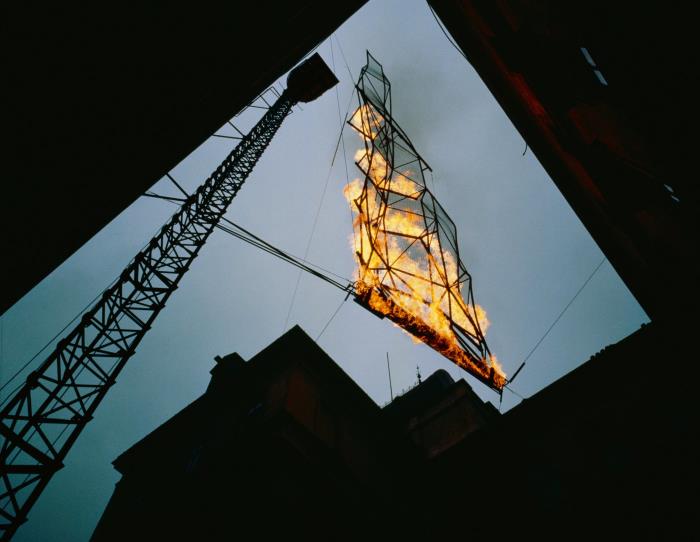 Coop Himmelb(l)au, The Blazing Wing (1980)
93
[Speaker Notes: ‘Architecture must blaze’]
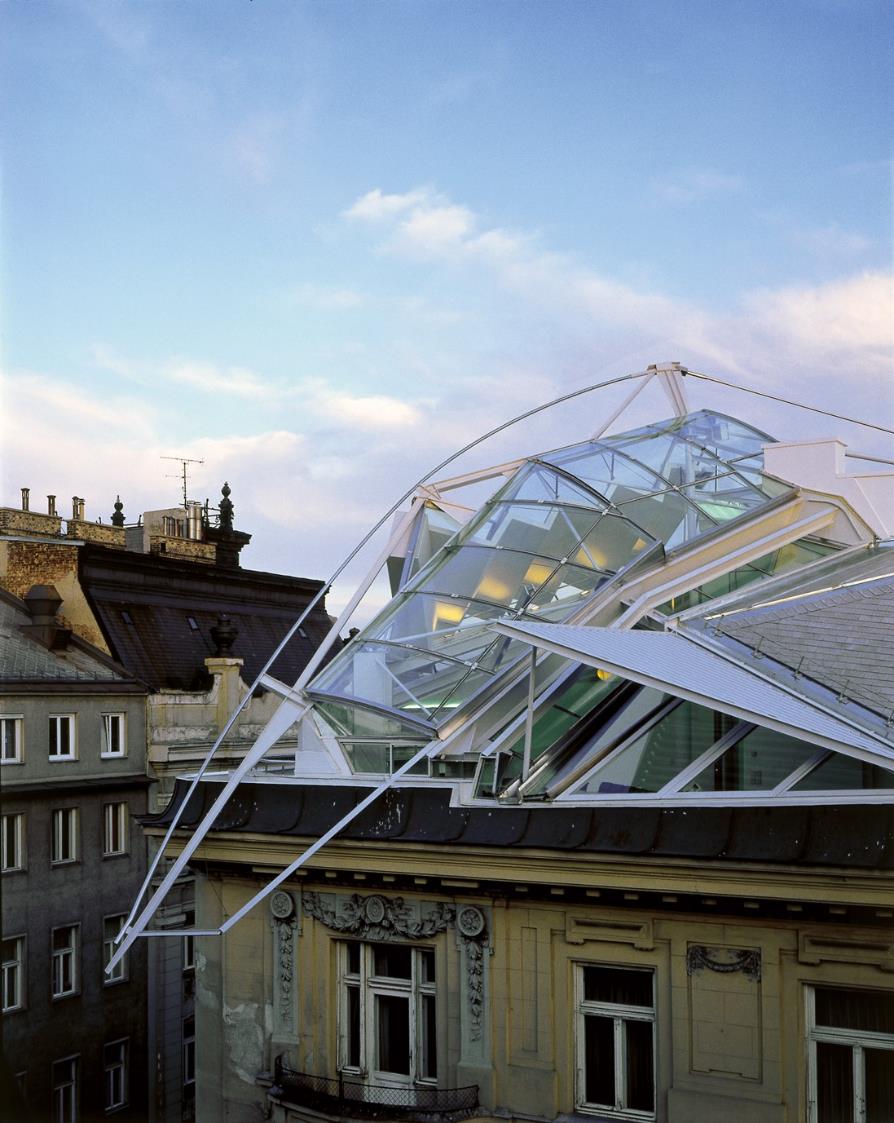 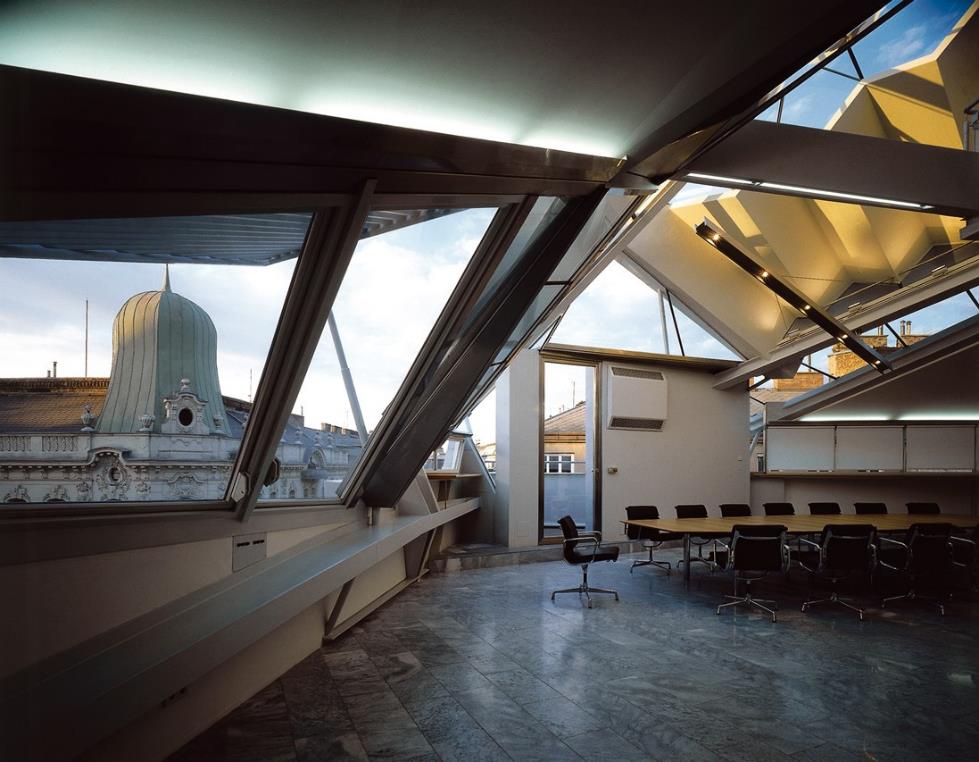 Coop Himmelb(l)au, Rooftop Remodeling Falkestrasse, Vienna, Austria (1988)
94
[Speaker Notes: - Conference space atop a Biedermeier building in Austria]
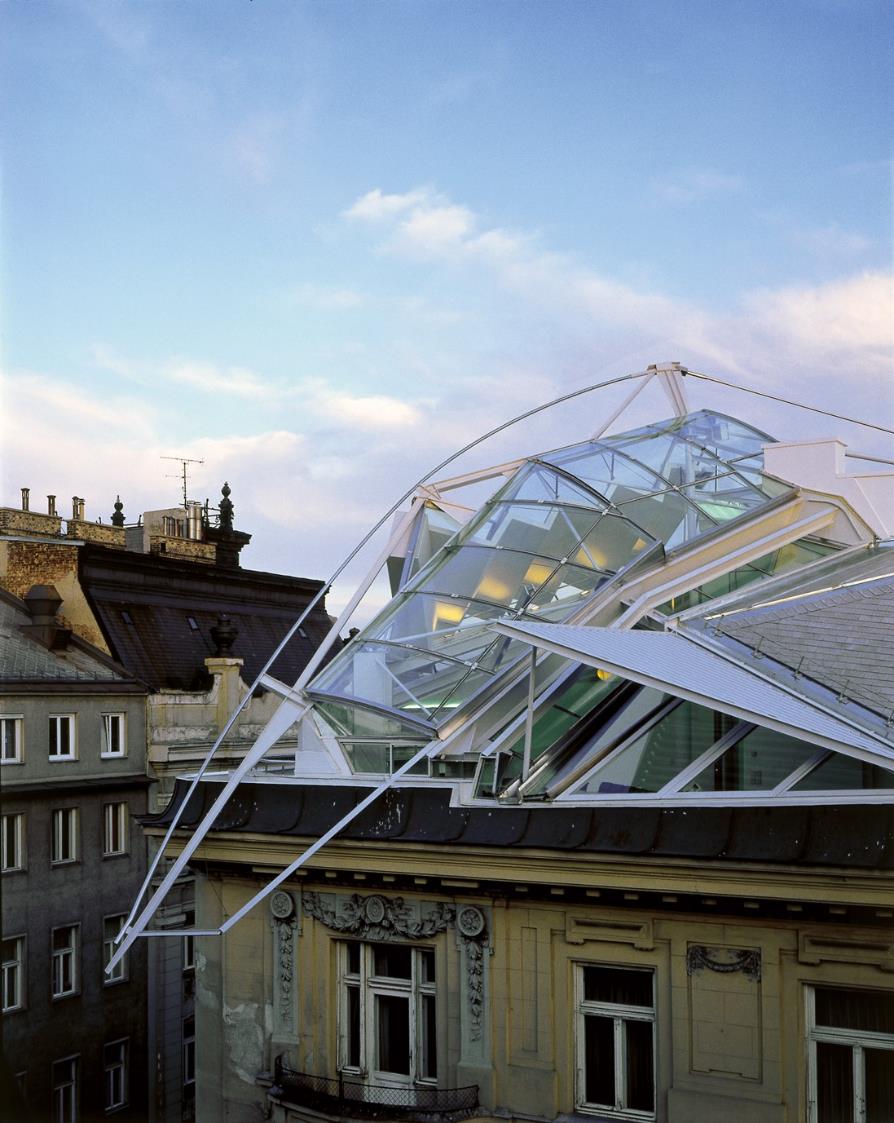 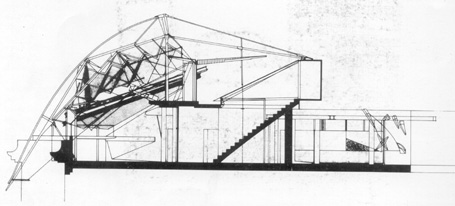 Coop Himmelb(l)au, Rooftop Remodeling Falkestrasse, Vienna, Austria (1988)
95
[Speaker Notes: Reminiscent of Woods’ work
Difficult to pinpoint the exact chronology of authorship – not important, a salient aesthetic of the 80’s, 90’s, and 00’s]
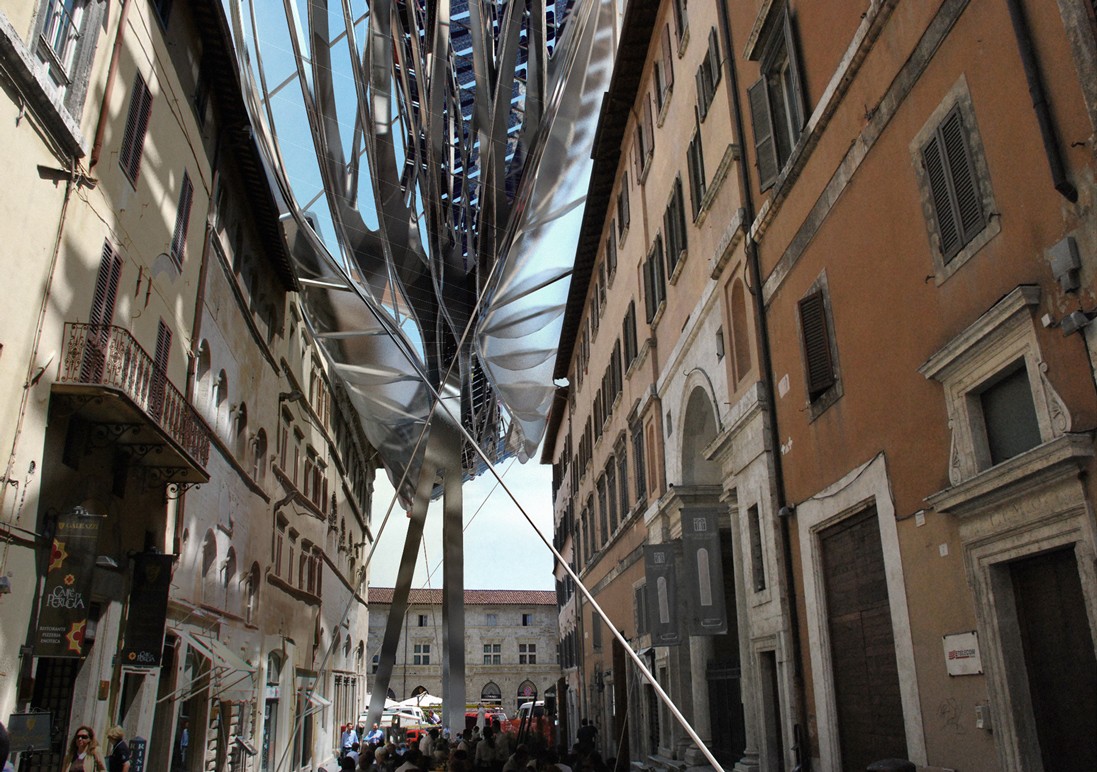 Coop Himmelb(l)au, Energy Roof, Perugia, Italy (2009)
96
[Speaker Notes: Relatively recent project with students
Think of Blazing Wing – but now almost a kind of ‘pure energy’
Architecture as energy]
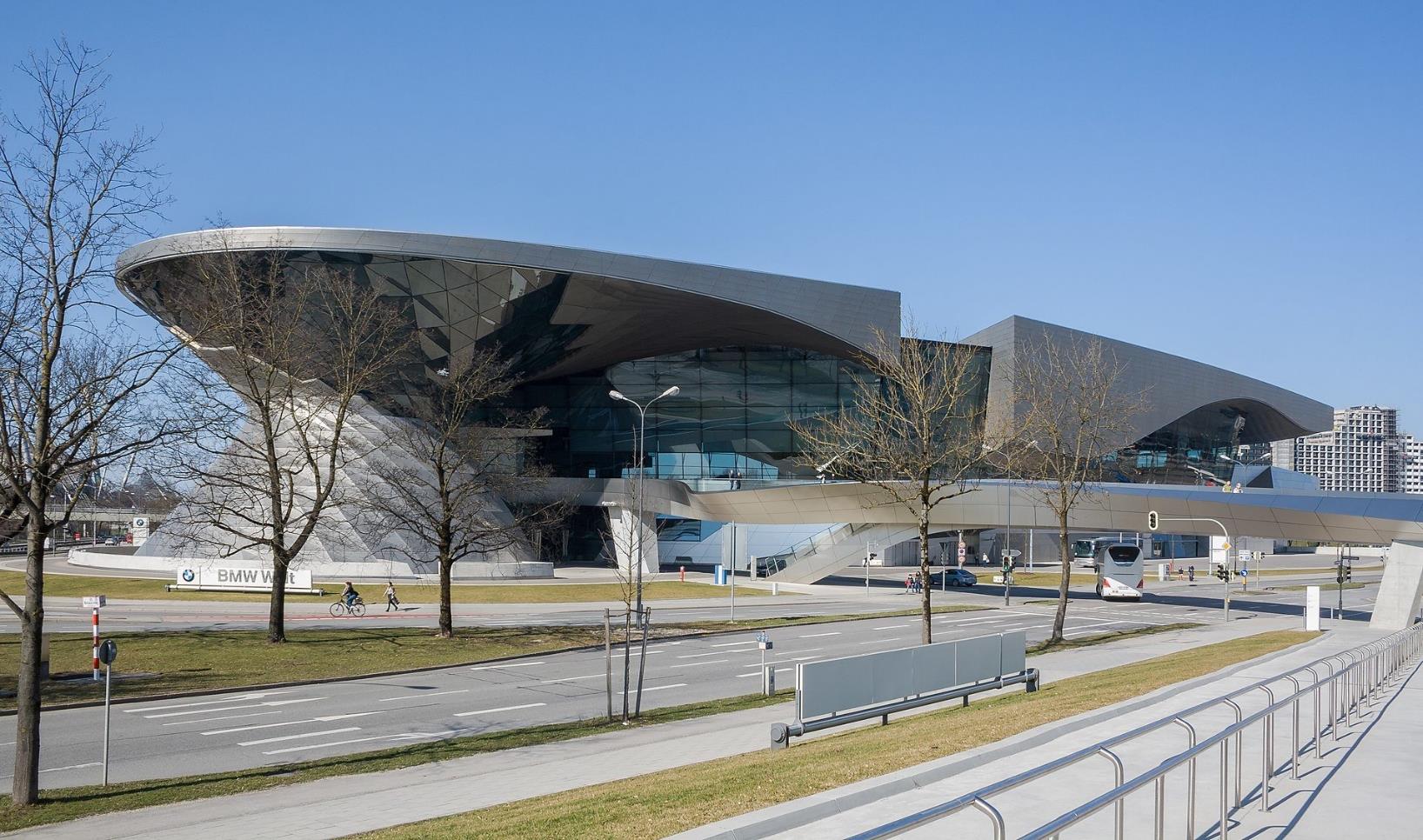 Coop Himmelb(l)au, BMW Welt, Munich, Germany (2009)
97
[Speaker Notes: Also a portfolio of larger built works
BMW Welt, 2009]
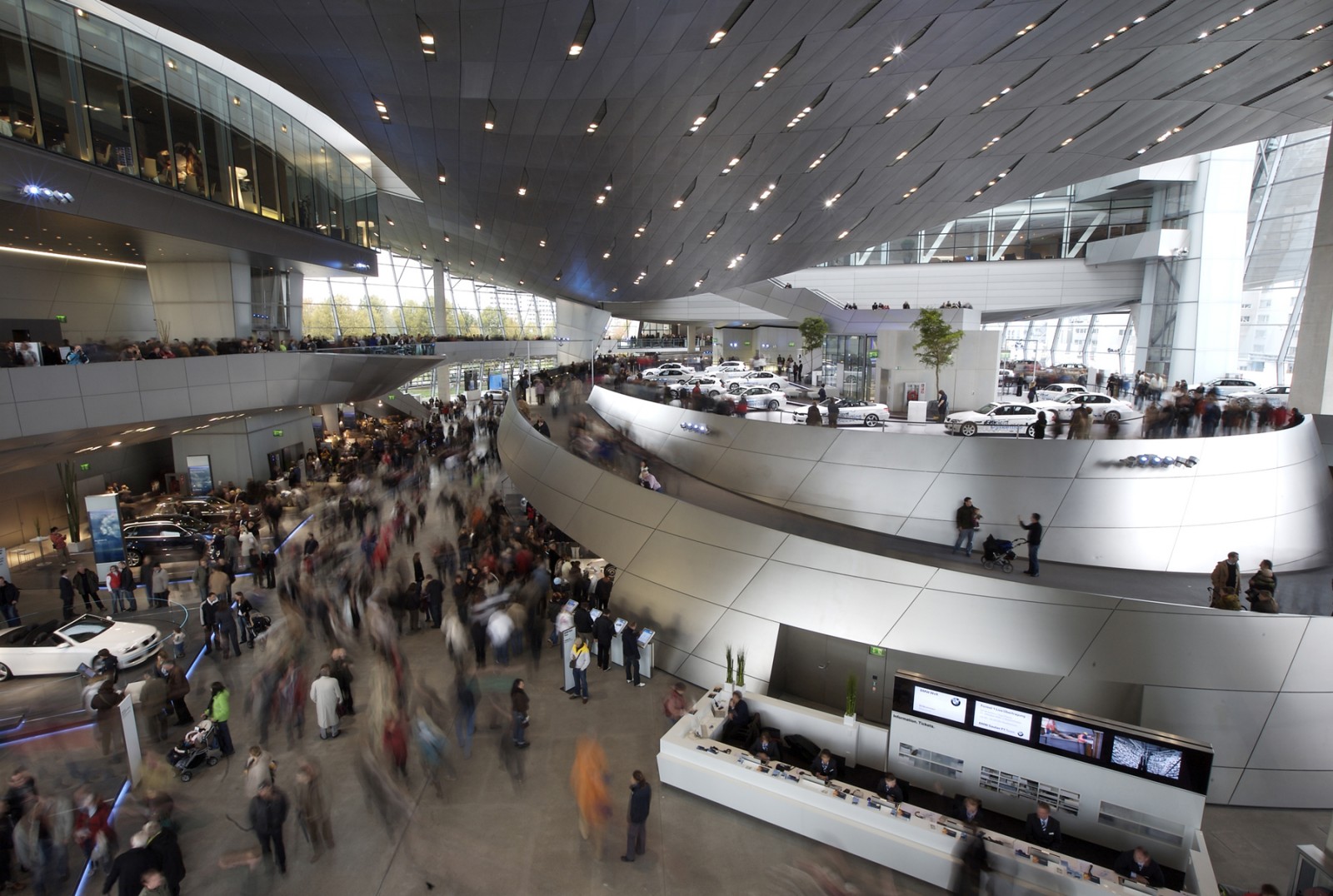 Coop Himmelb(l)au, BMW Welt, Munich, Germany (2009)
98
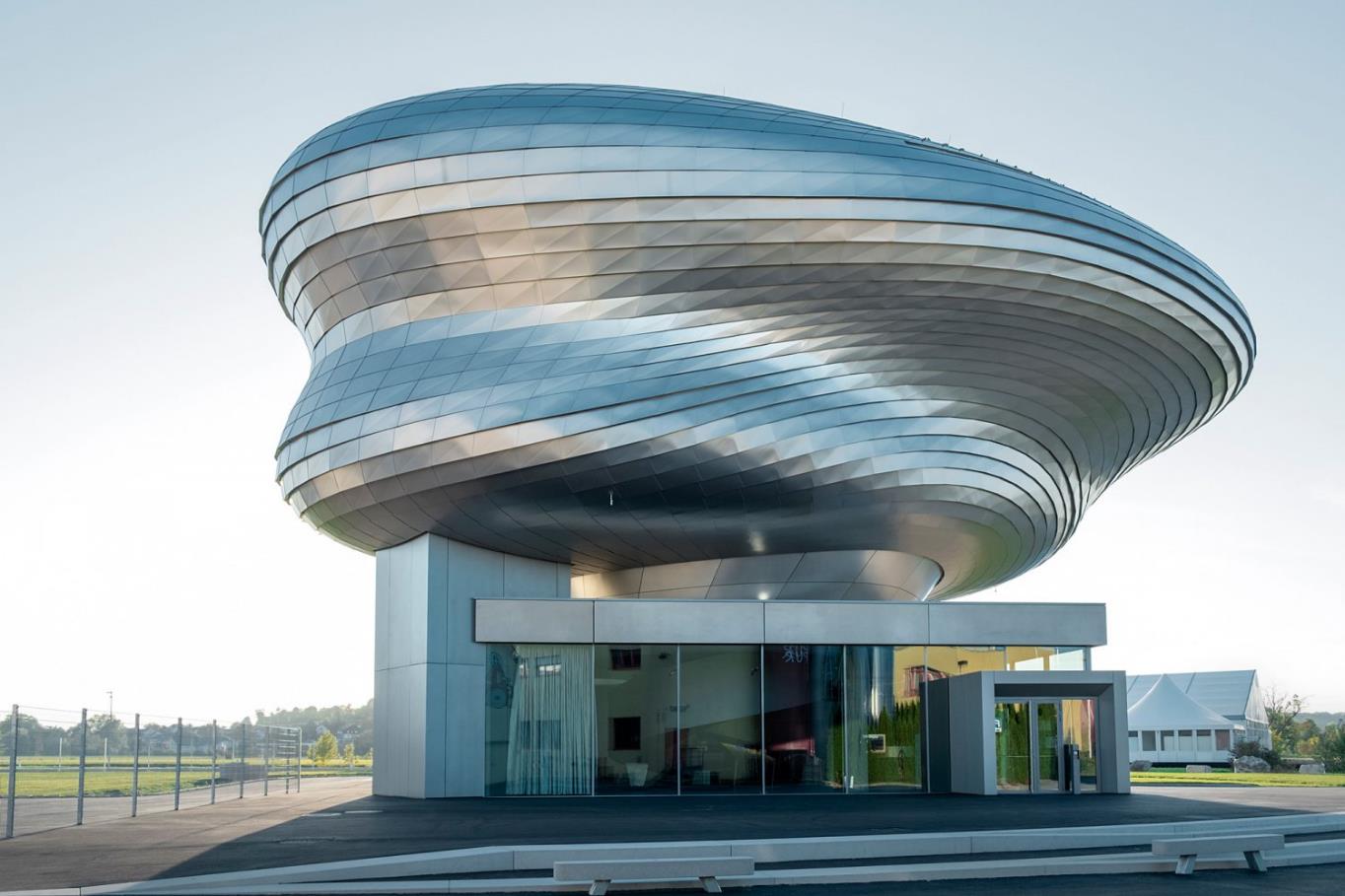 Coop Himmelb(l)au, PANEUM - Wunderkammer des Brotes (House of Bread II) for Backaldrin, Austria (2017)
99
[Speaker Notes: - Fun smaller projects]
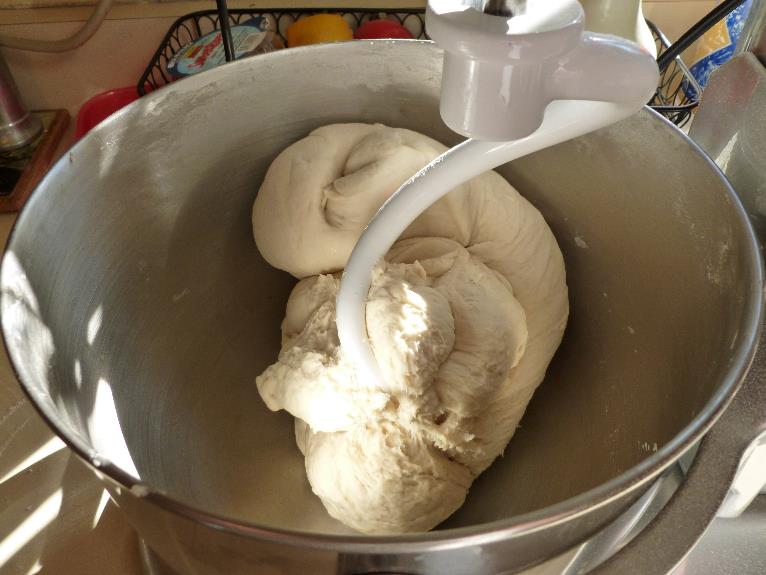 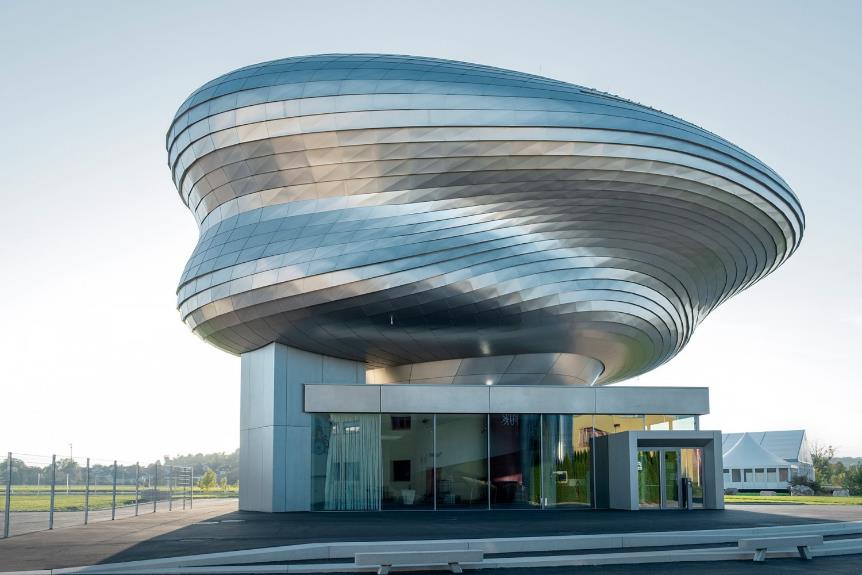 Coop Himmelb(l)au, PANEUM - Wunderkammer des Brotes (House of Bread II) for Backaldrin, Austria (2017)
100
[Speaker Notes: - Fun smaller projects]
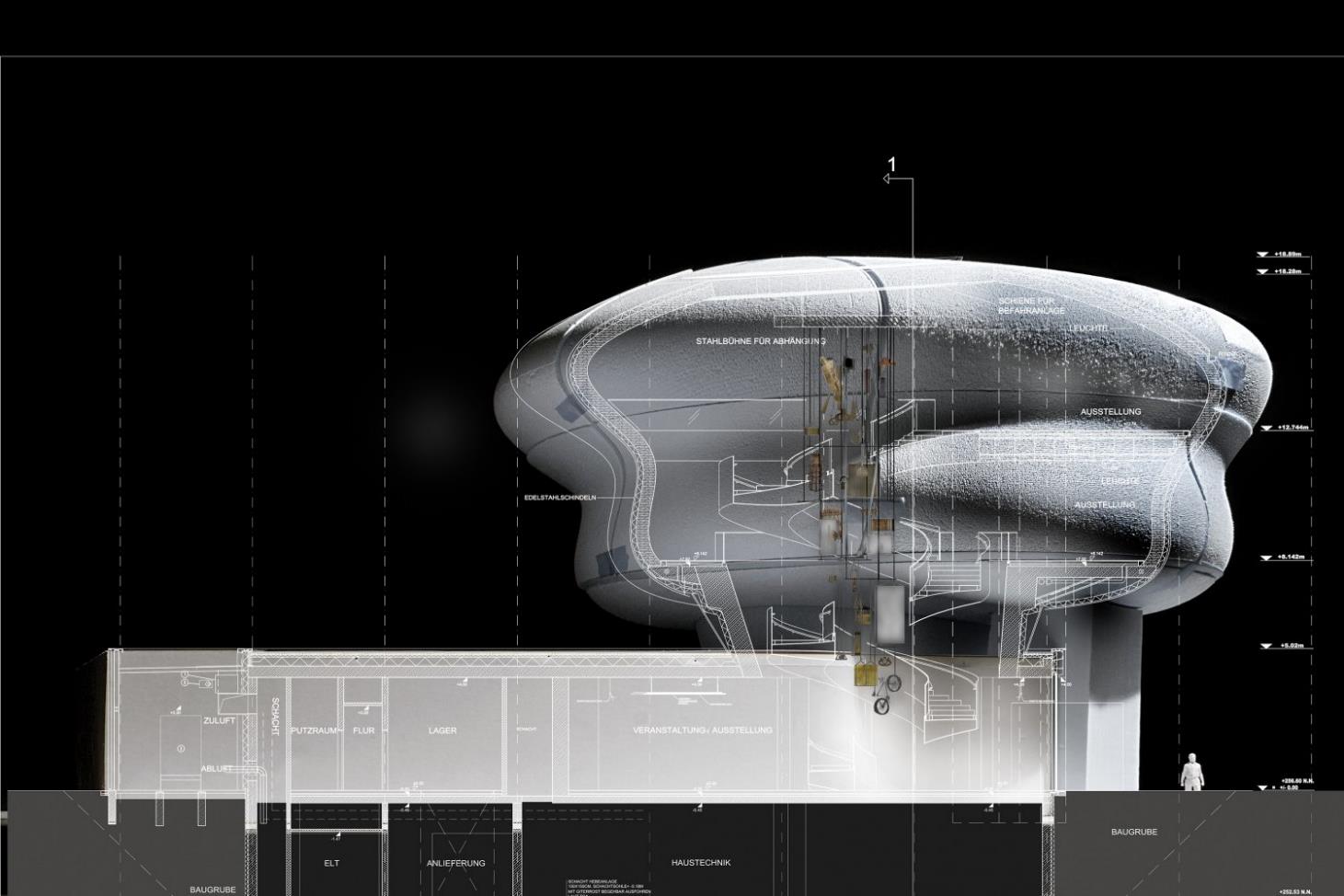 Coop Himmelb(l)au, PANEUM - Wunderkammer des Brotes (House of Bread II) for Backaldrin, Austria (2017)
101
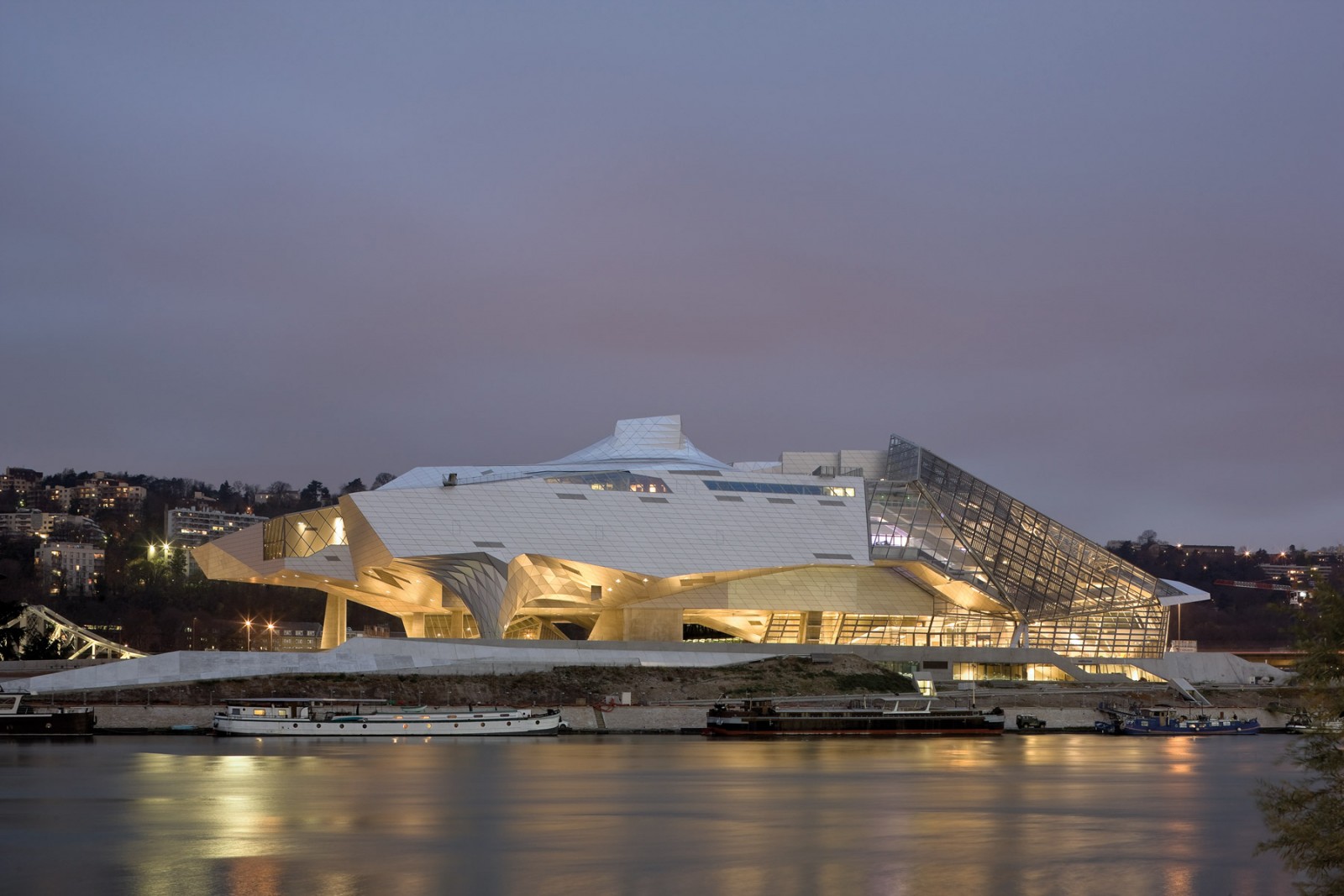 Coop Himmelb(l)au, Musée des Confluences, Lyon, France (2009)
102
[Speaker Notes: Science and anthropology museum, opened in 2014
Conceived as a ‘cloud of knowledge’]
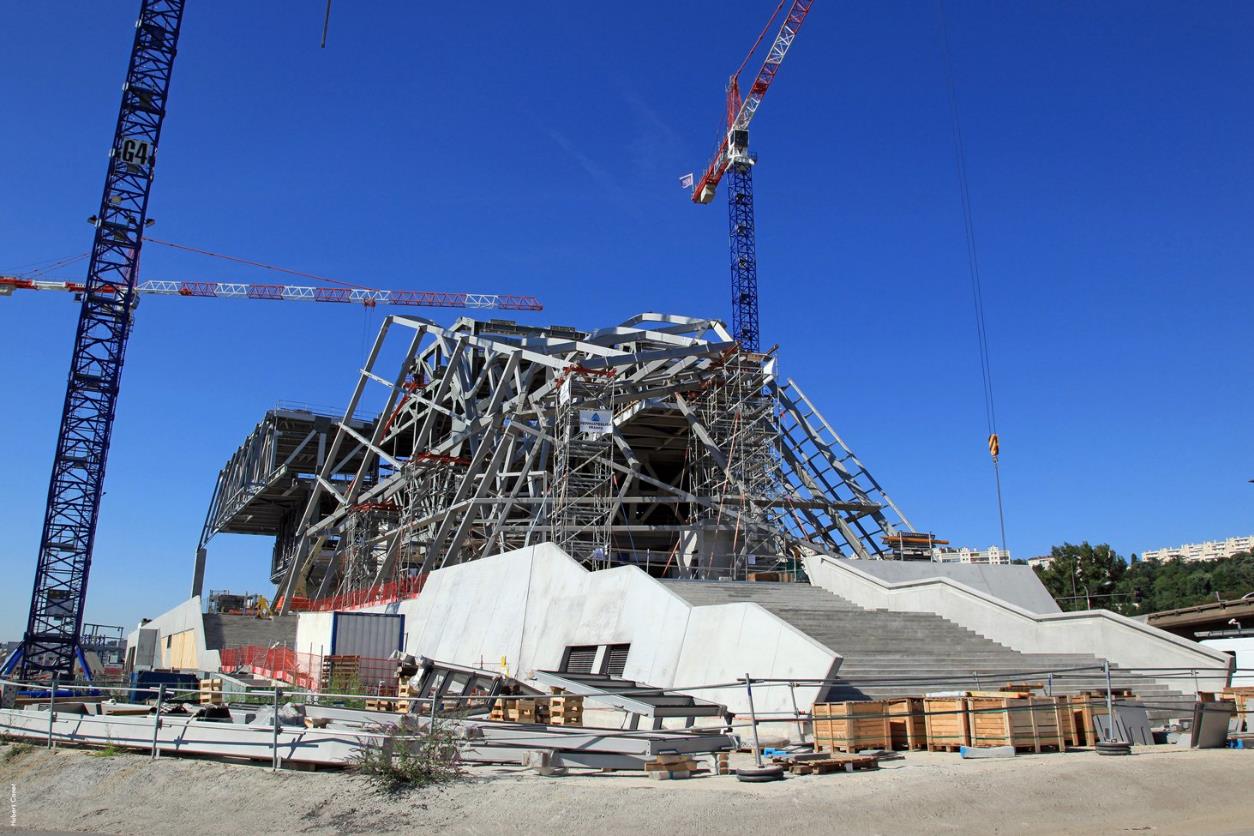 Coop Himmelb(l)au, Musée des Confluences, Lyon, France (2009)
103
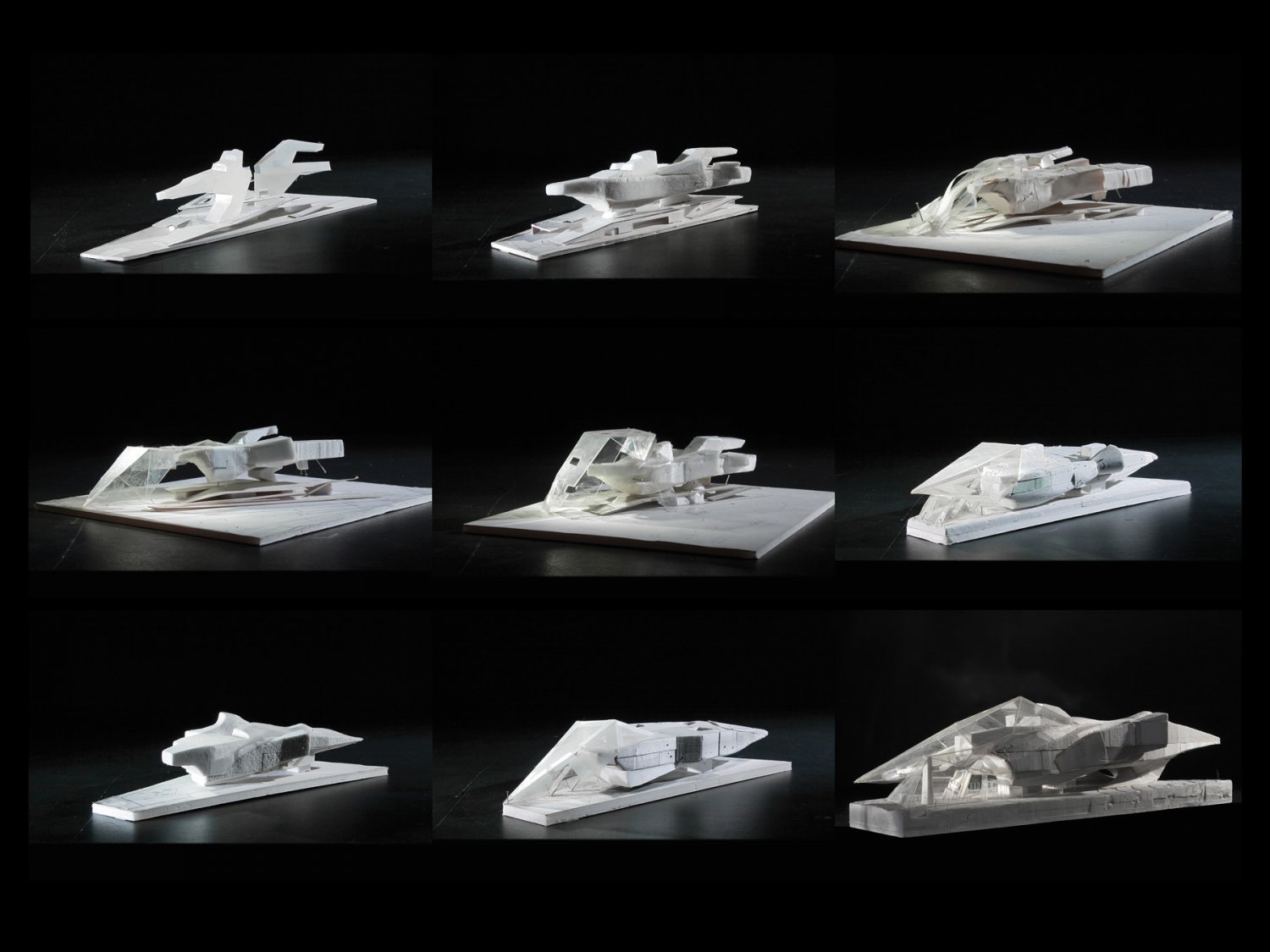 Coop Himmelb(l)au, Musée des Confluences, Lyon, France (2009)
104
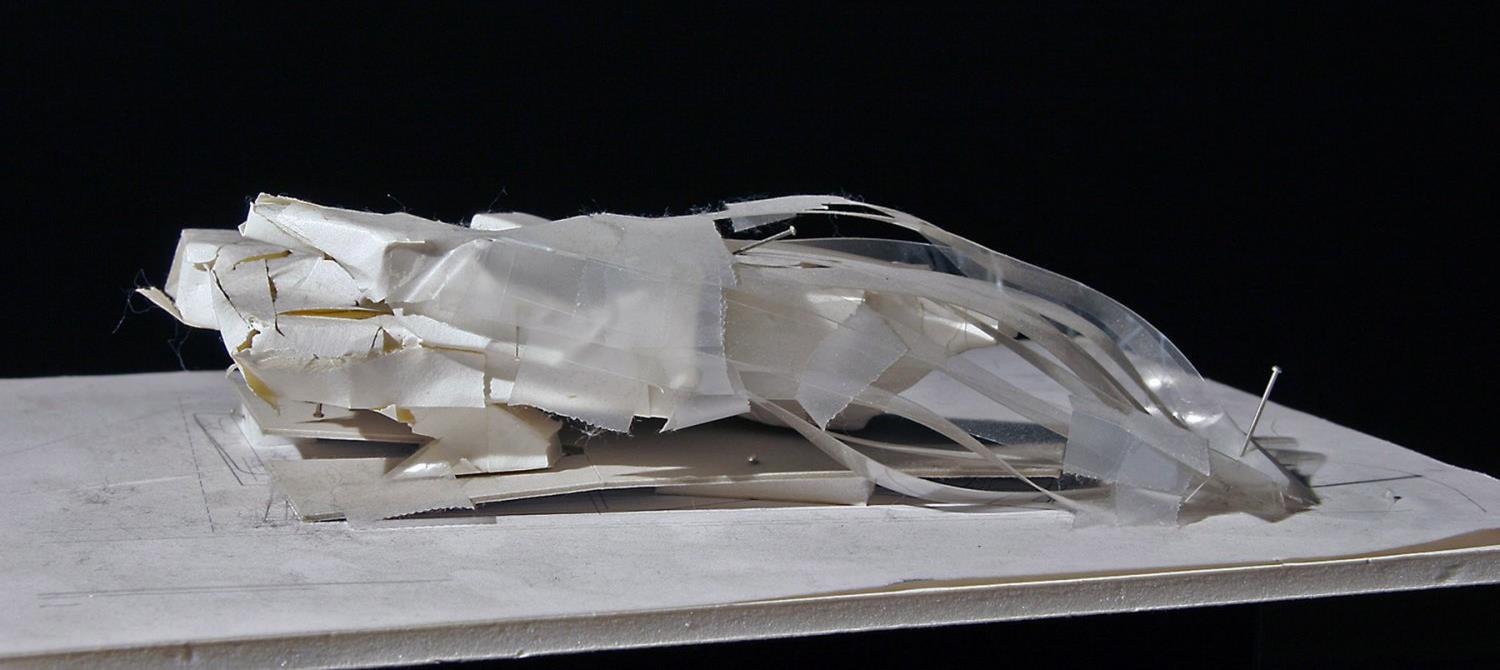 Coop Himmelb(l)au, Musée des Confluences, Lyon, France (2009)
105
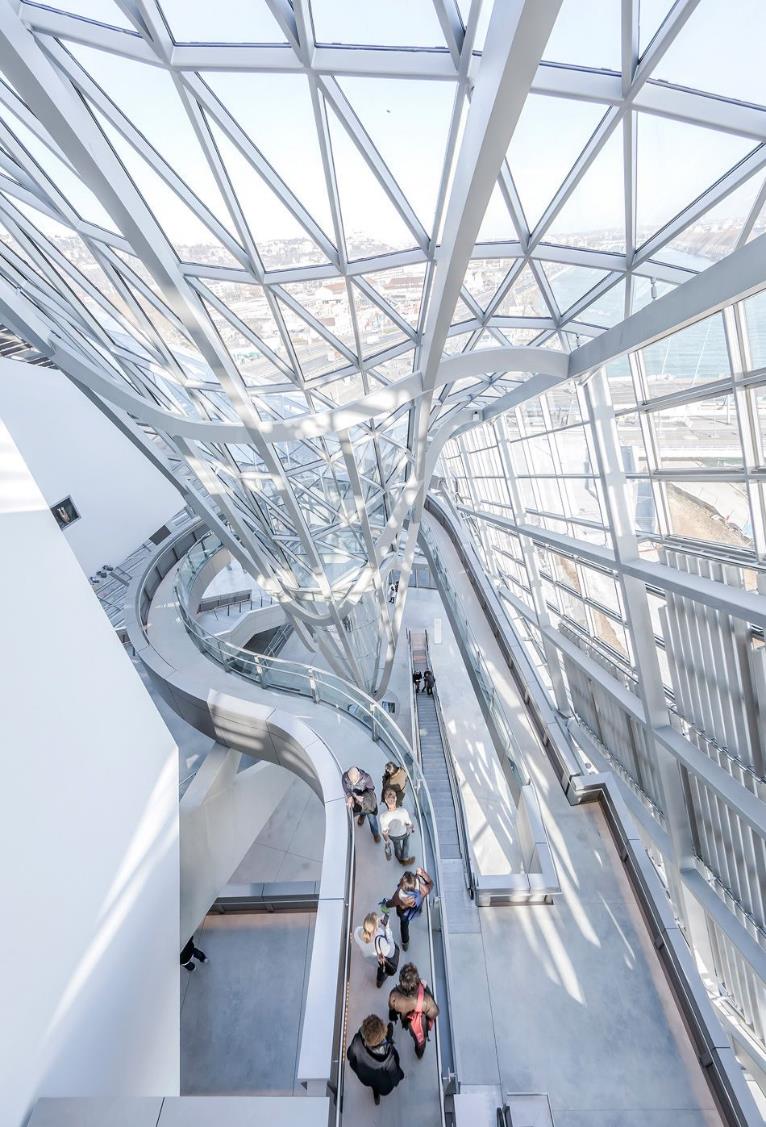 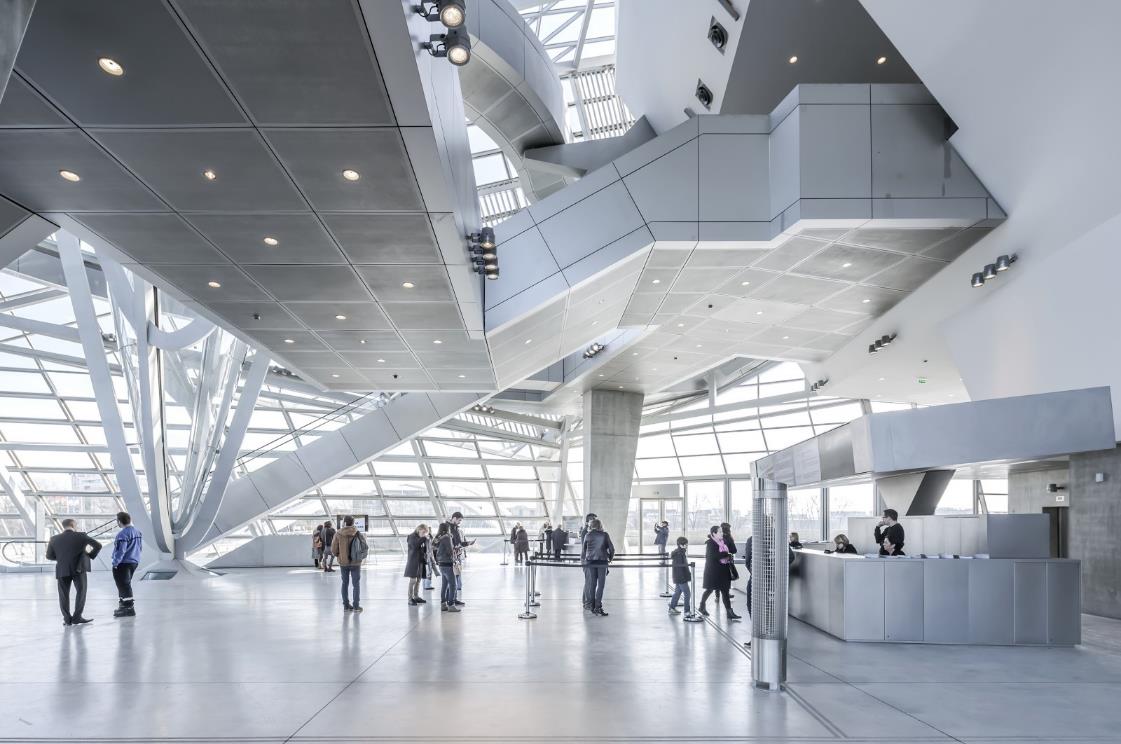 Coop Himmelb(l)au, Musée des Confluences, Lyon, France (2009)
106
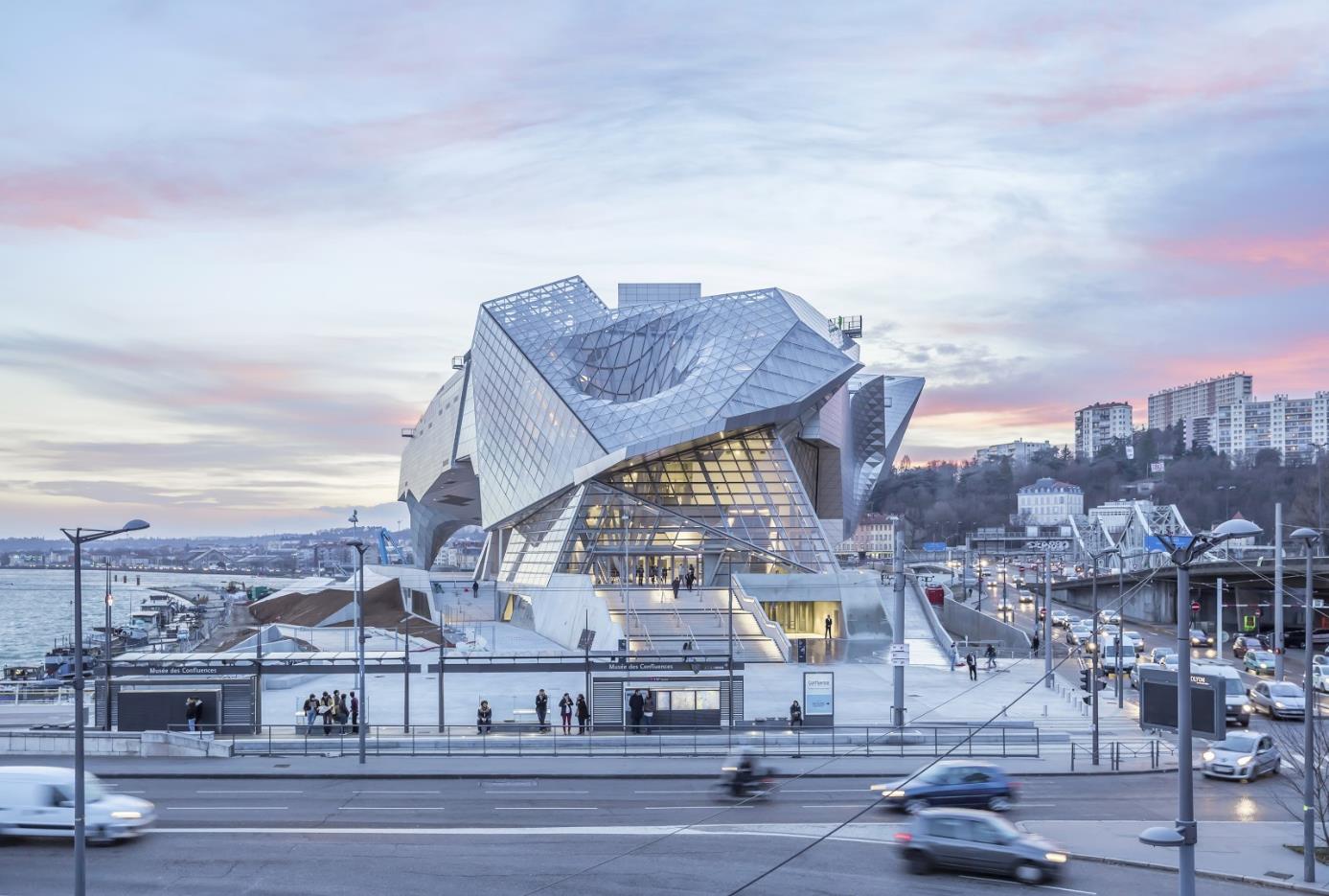 Coop Himmelb(l)au, Musée des Confluences, Lyon, France (2009)
107